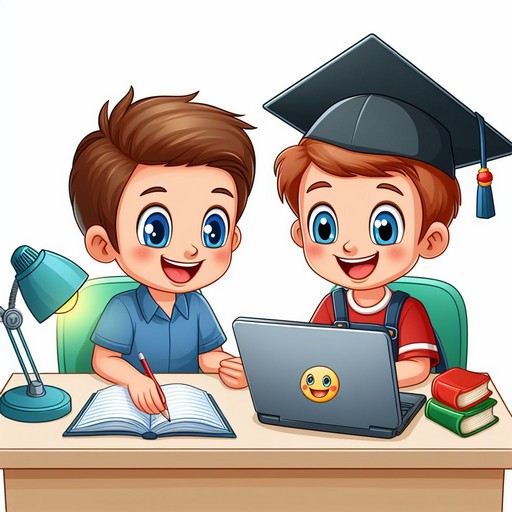 Математика
2 клас. Розділ 4. Додавання і віднімання двоцифрових чисел
Урок 66
Назви компонентів і результату дії множення. Обчислення виразів.
Вправа «Веселі крапельки»
Налаштування на урок
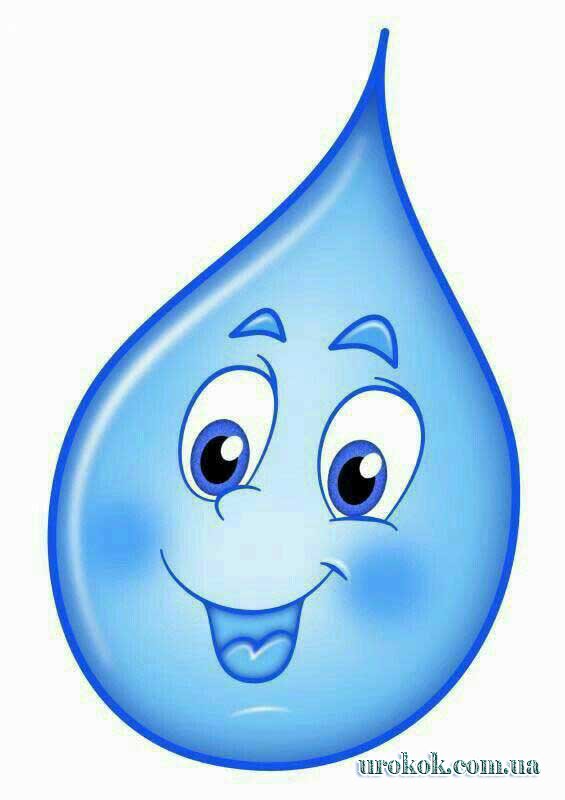 Знову наш шкільний дзвінок
Кличе всіх нас на урок.
Тож швиденько ти сідай,
Новинки–цікавинки 
для себе відкривай.
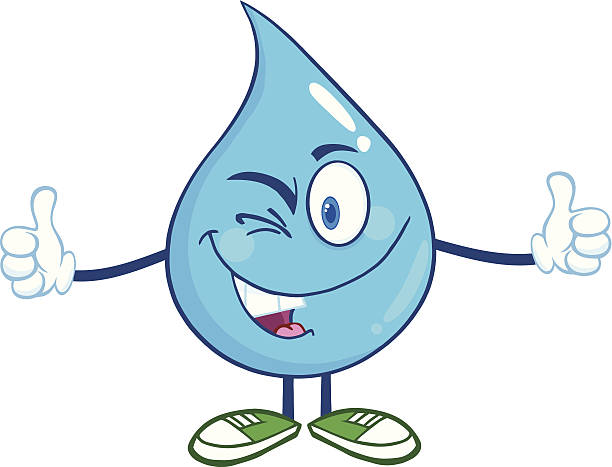 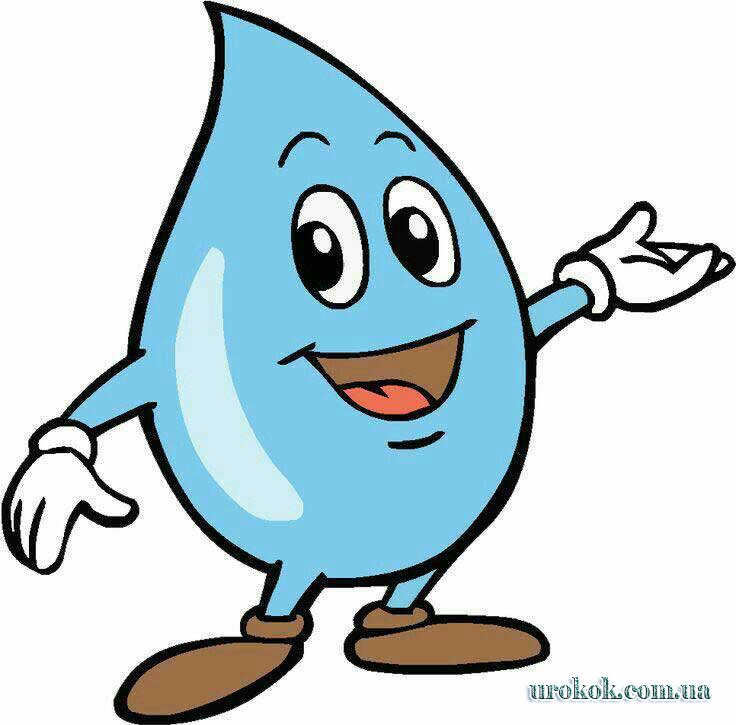 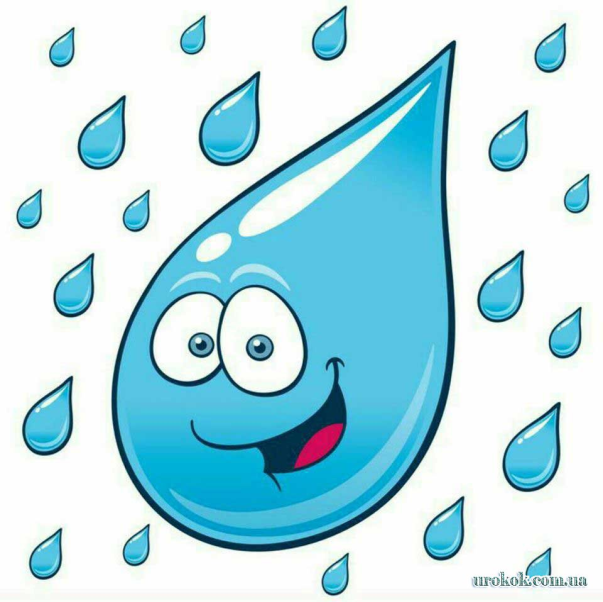 Цікаві знання
Чудове спілкування
Я впораюсь із завданнями
Отримаю задоволення
Подивись на крапельки води. Вибери ту, що співпадає з твоїми очікуваннями від уроку. Намалюй цей емотикон в зошиті
План уроку
5+5+5 =
Вправа «Мікрофон»
Якою арифметичною дією можна замінити суму однакових доданків?
5 • 3
5+5+5 =
Яким знаком вона позначається?
На якому місці записується однаковий доданок?
На якому місці пишемо, скільки разів додаємо однаковий доданок?
Прочитайте вираз: 9 • 4. Що означає І число? 
ІІ число?
Що таке множення?
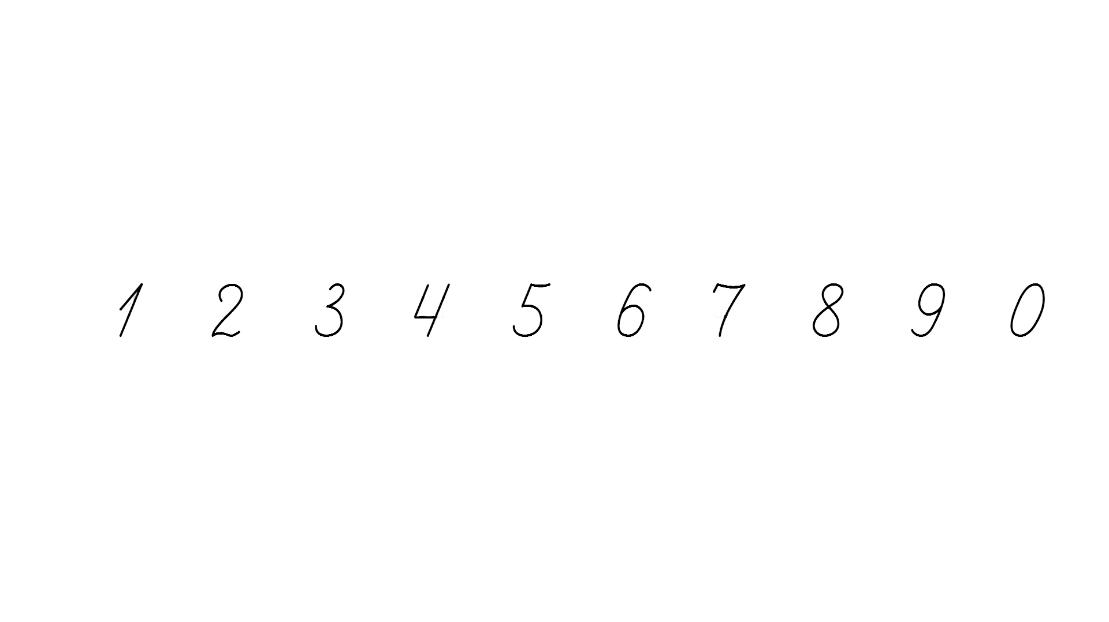 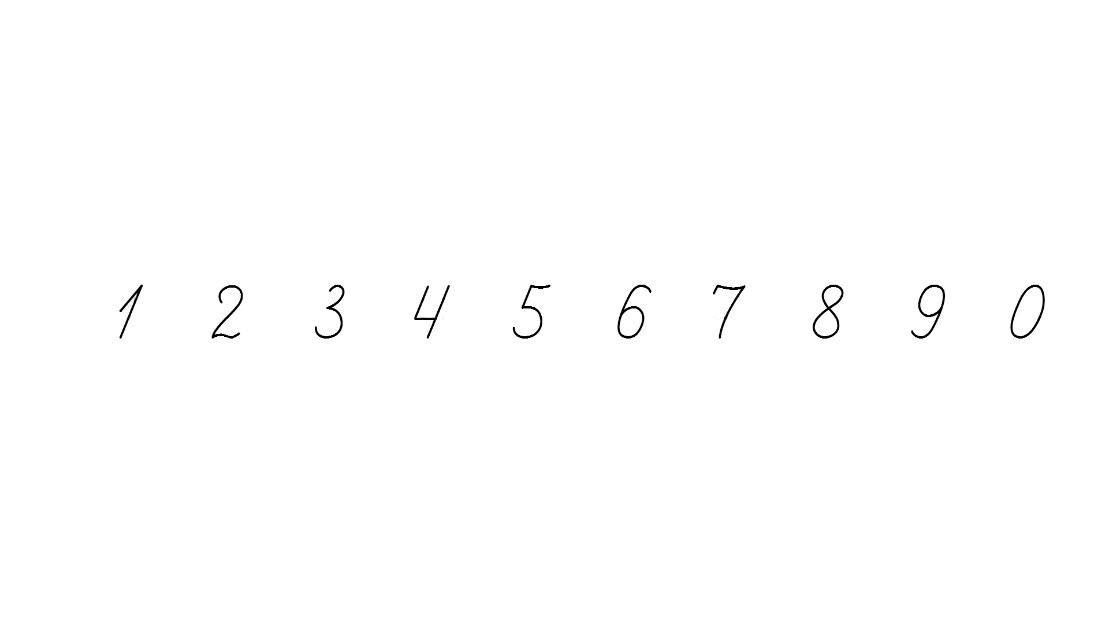 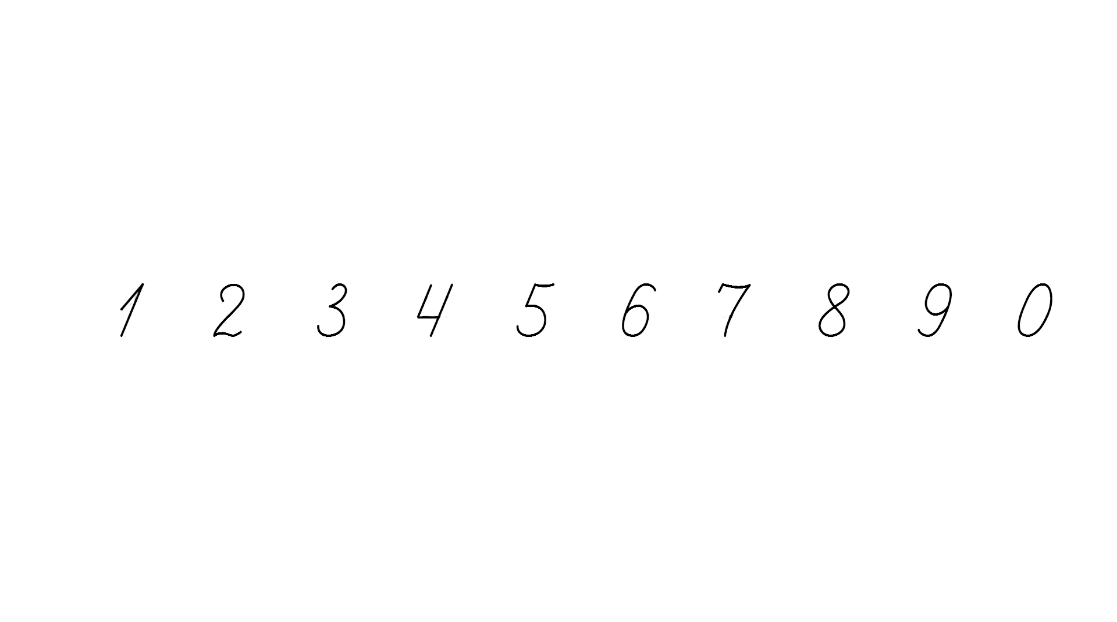 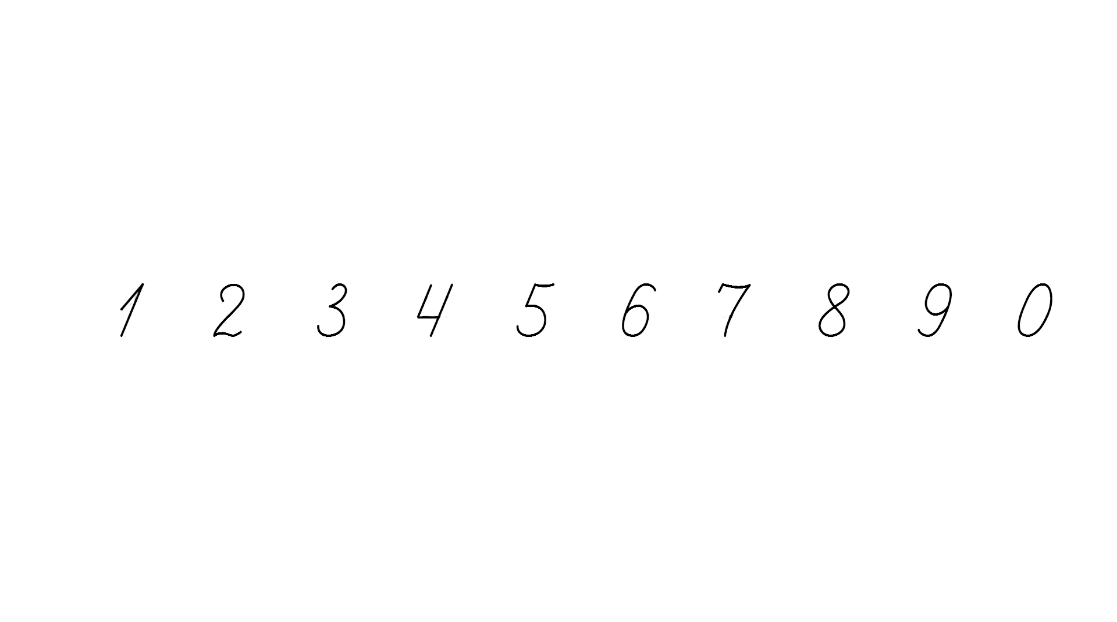 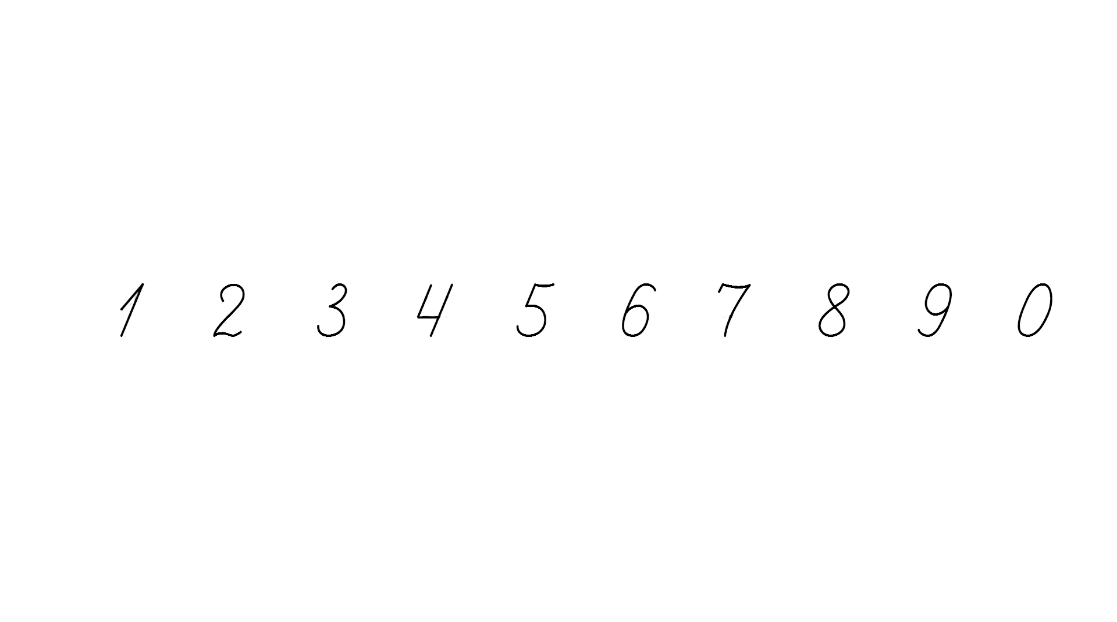 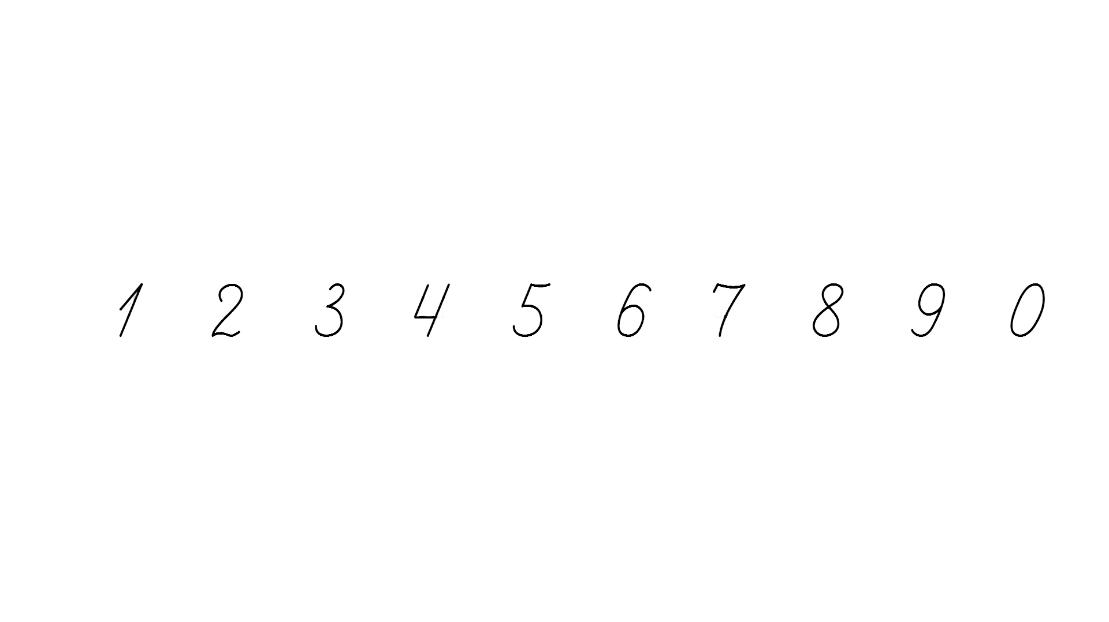 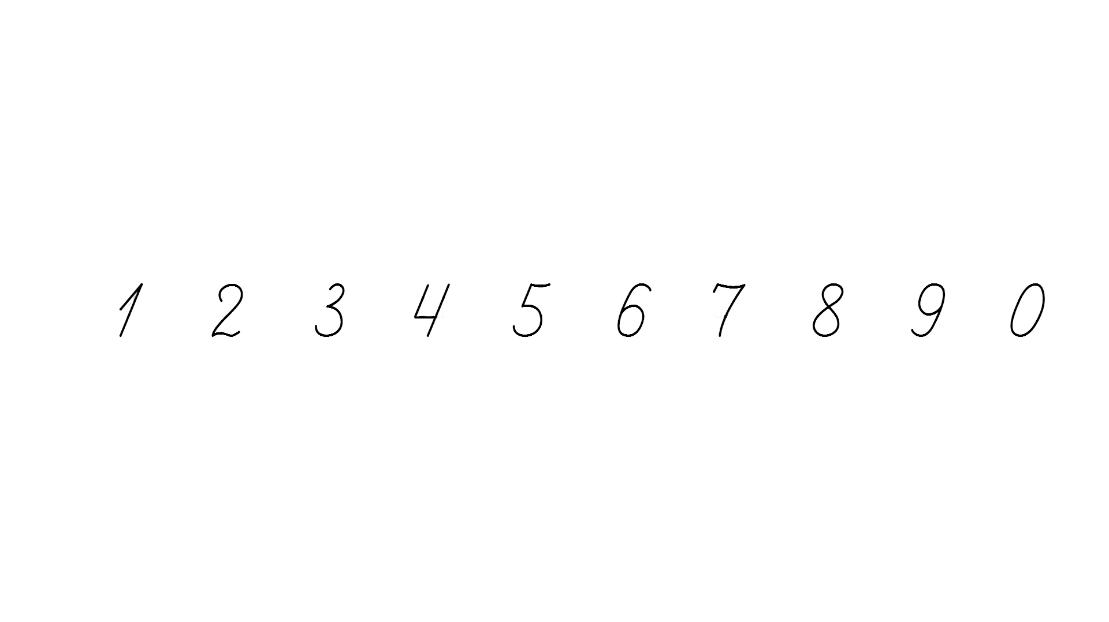 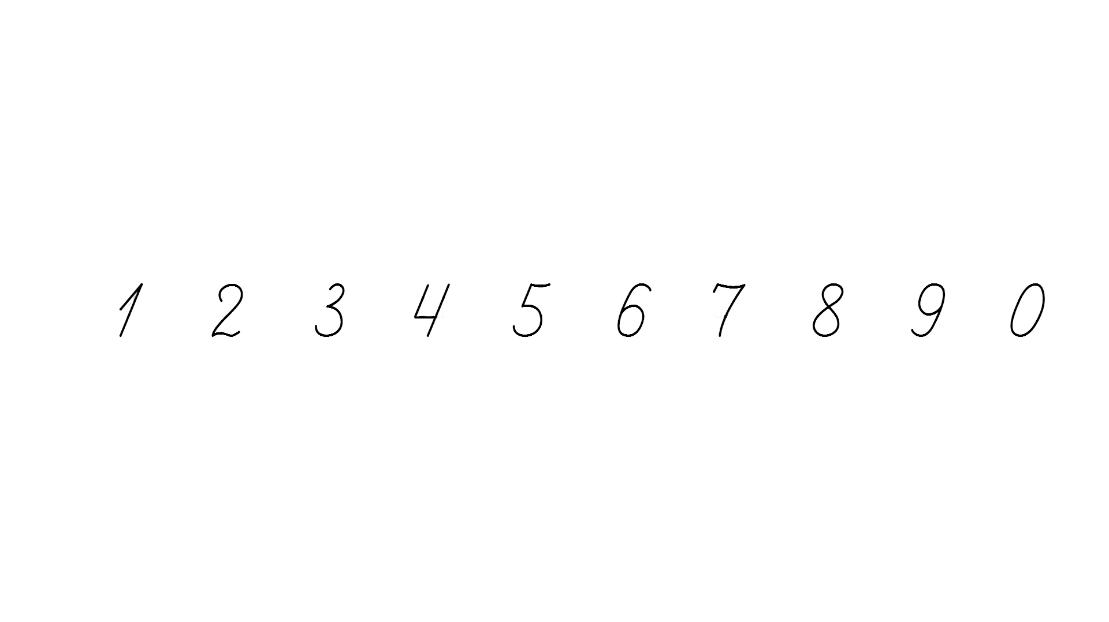 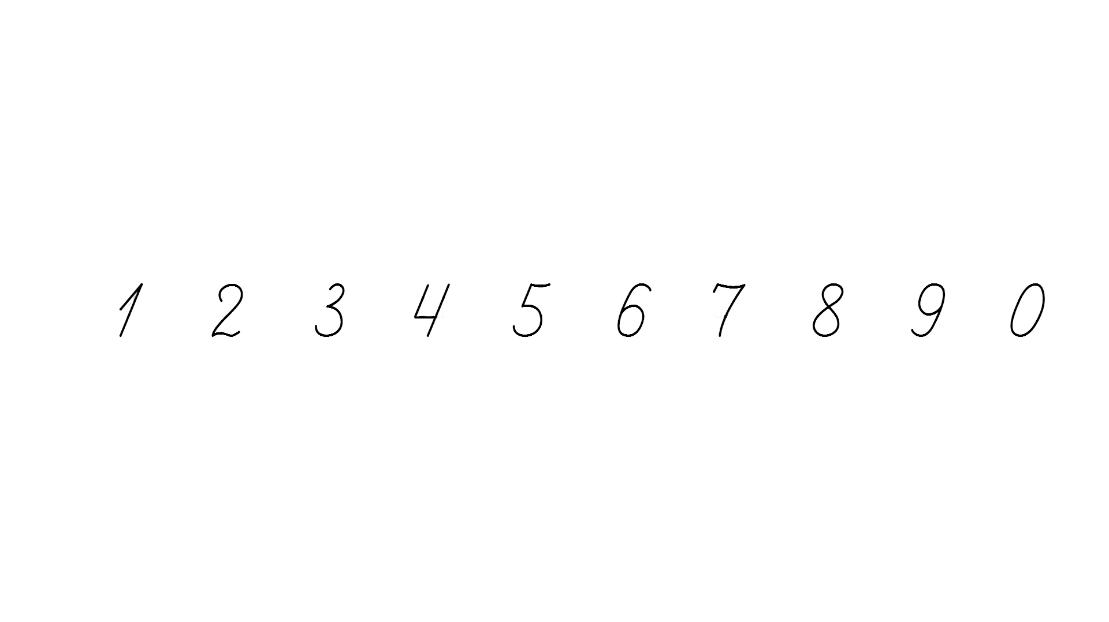 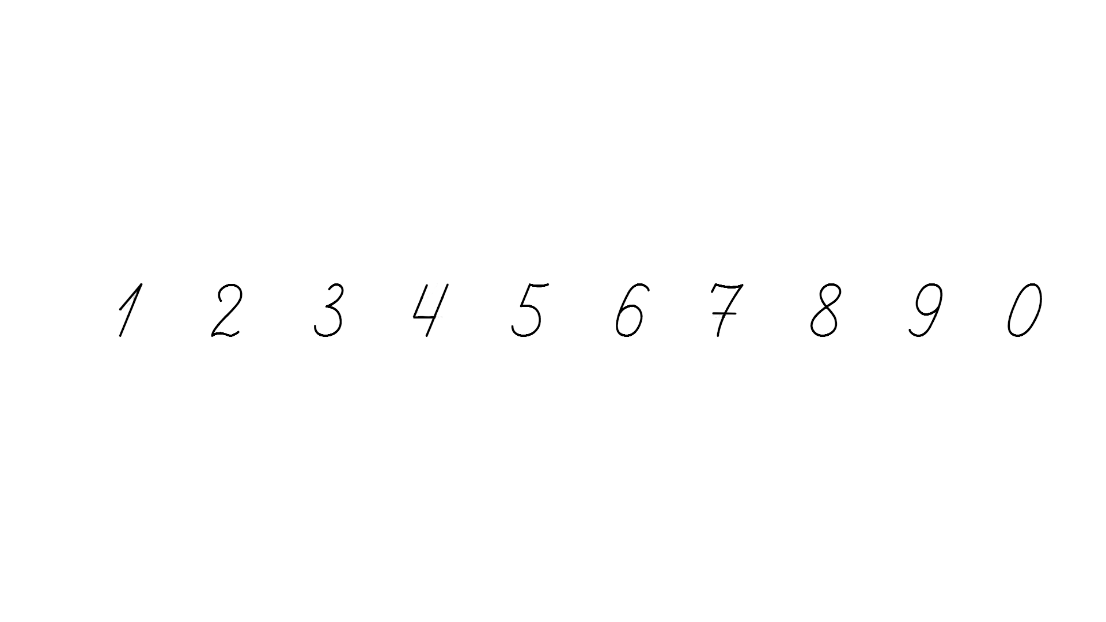 Обчисли
+
+
=
+
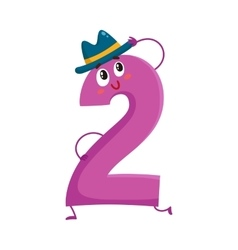 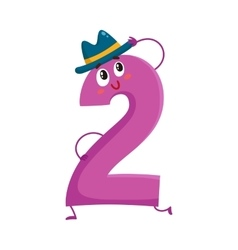 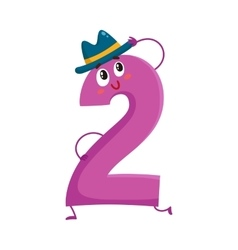 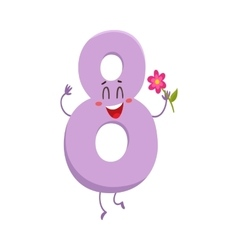 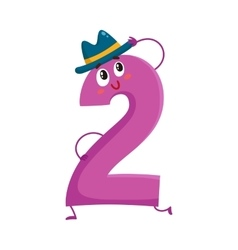 суму чотирьох  двійок
=
+
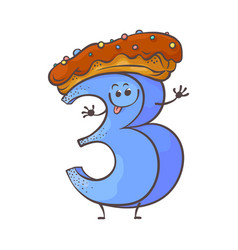 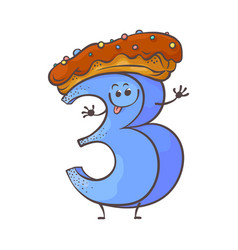 +
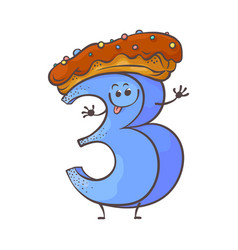 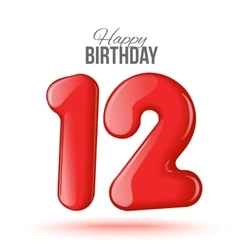 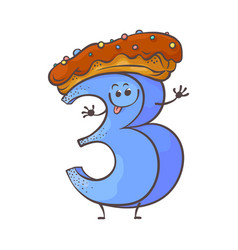 +
суму чотирьох трійок
Прочитай вирази. Поясни, що означає кожне число у виразі. Скористайся зразком.
7 • 6        10 • 5
14 • 2          8 • 3
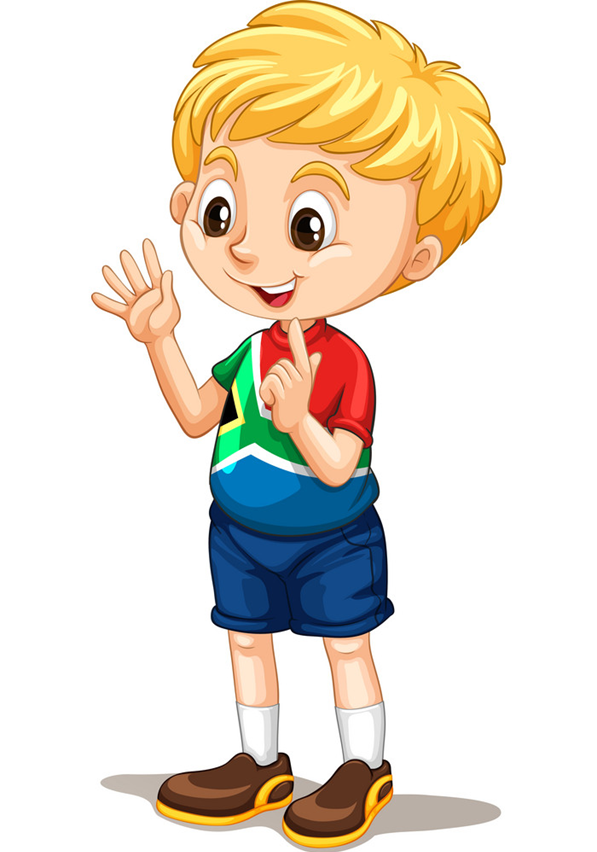 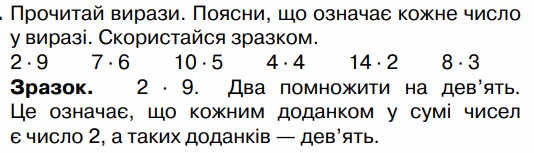 Підручник.
Сторінка
87
Запам’ятай ДОБУТОК!
a • в = с
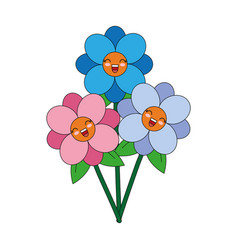 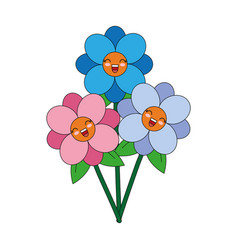 Добуток
чисел а і в
Значення добутку
3
2
=
6
•
перший множник
другий множник
добуток
По __ взяти __ разів
__ помножити на __
Добуток чисел __ і __
І множник __, ІІ множник __.
Прочитай вирази 
різними способами
Добуток чисел 3 і 2.
14 • 5        9 • 4
12 • 3        4 • 6
Підручник.
Сторінка
87
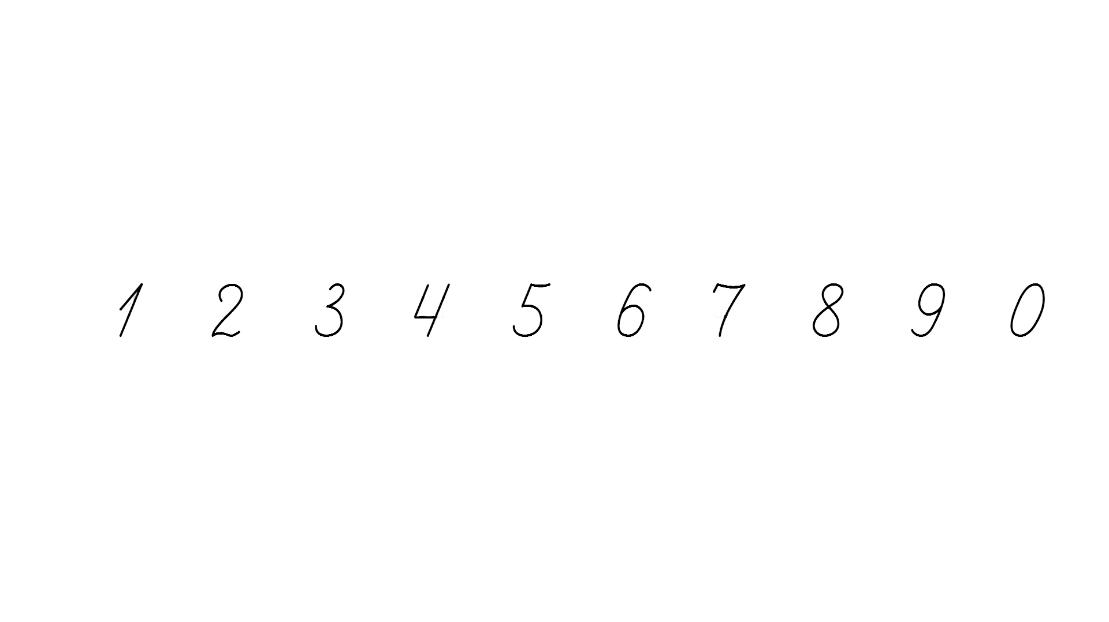 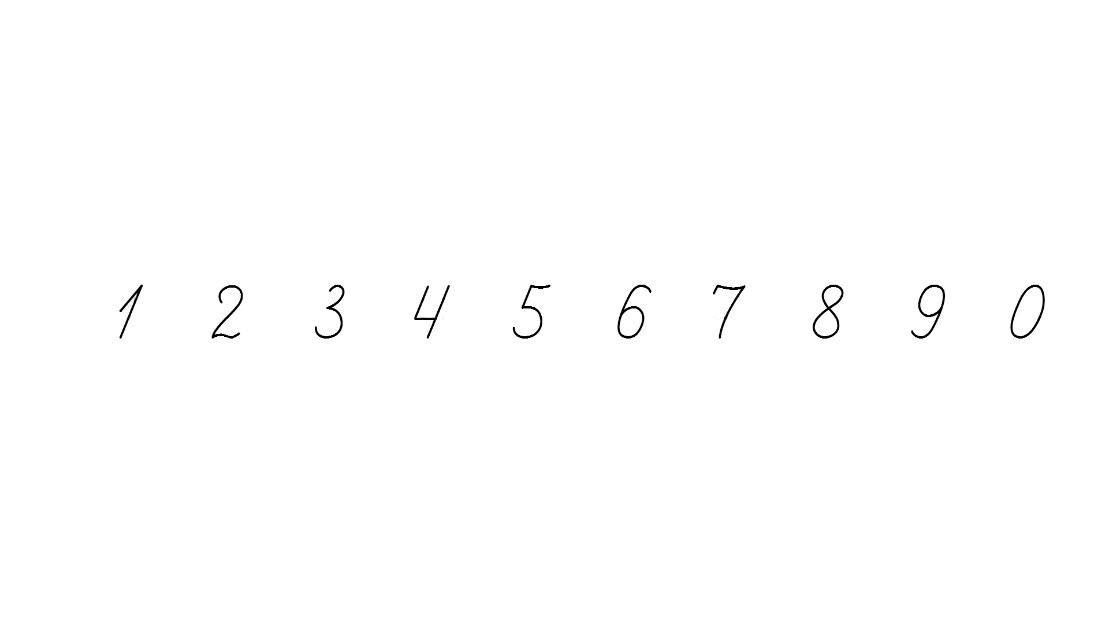 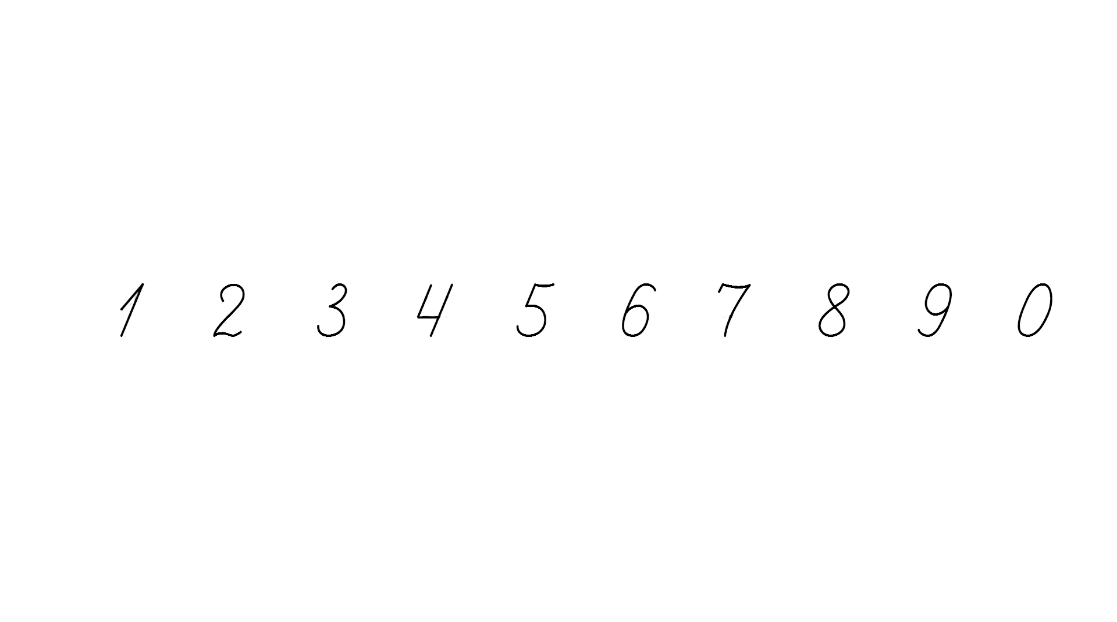 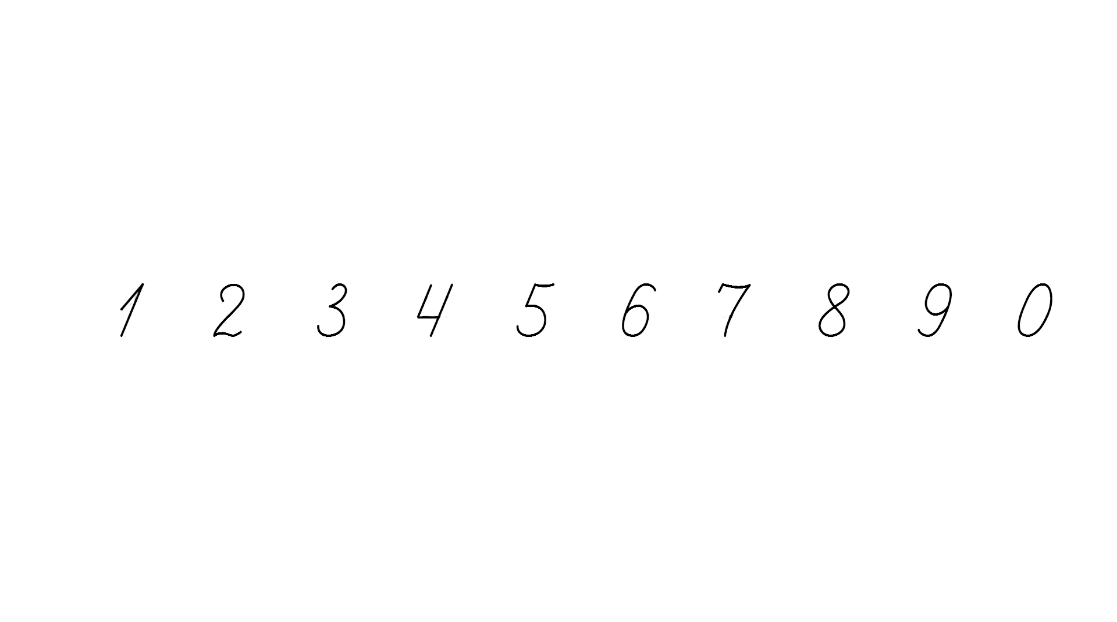 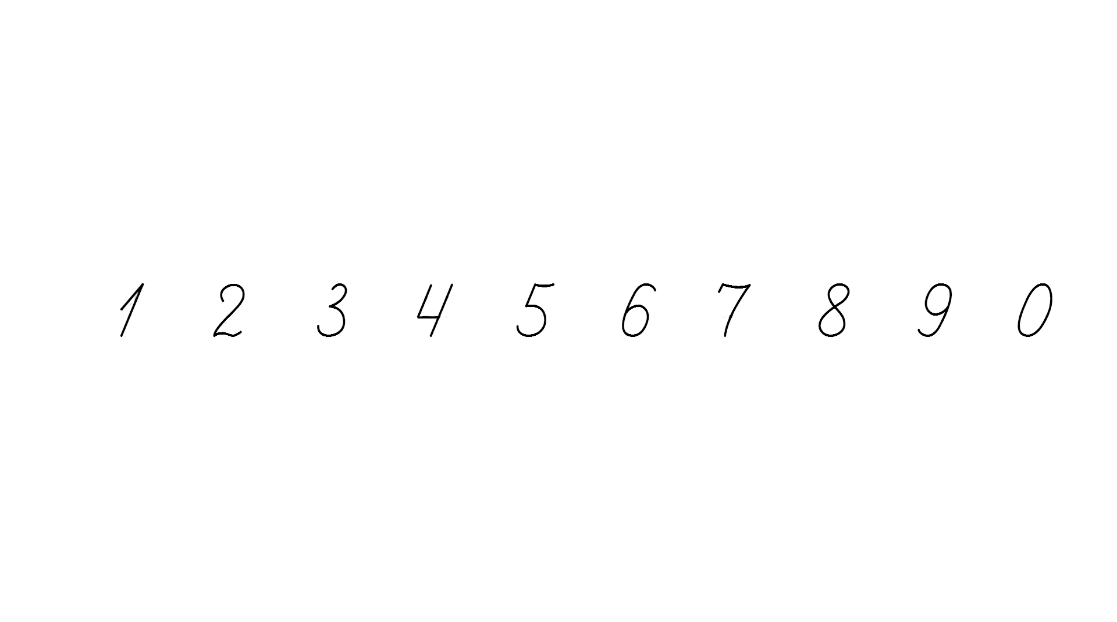 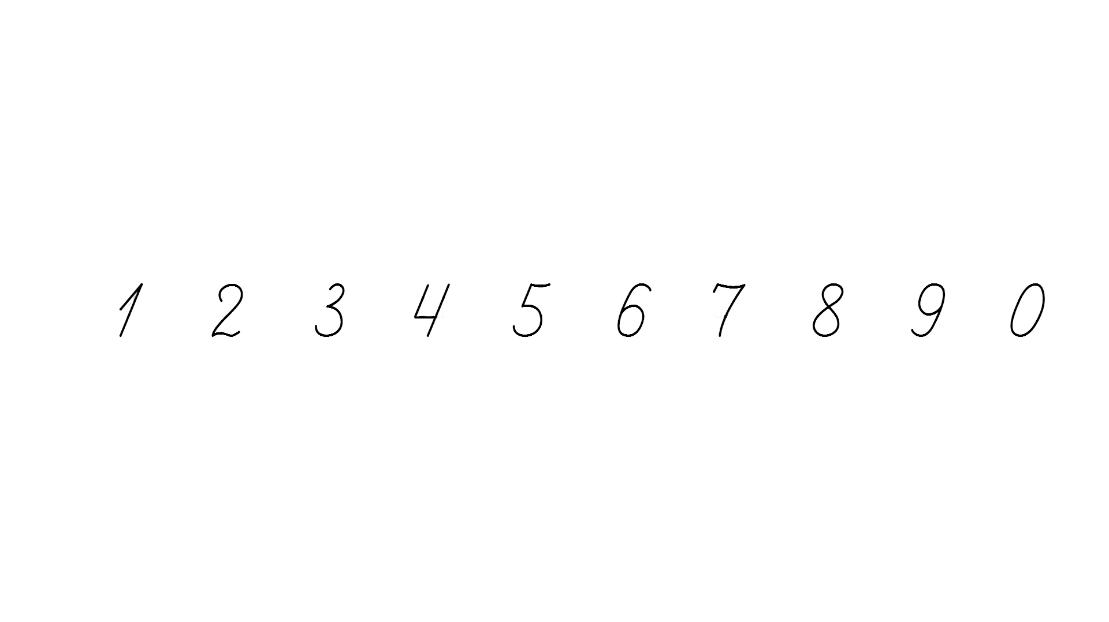 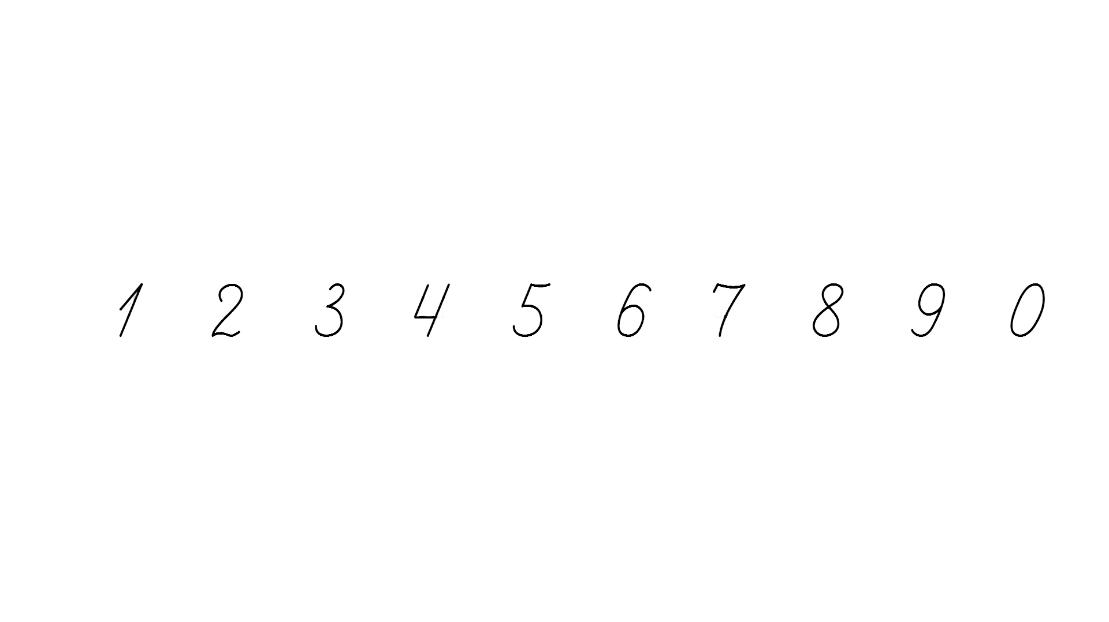 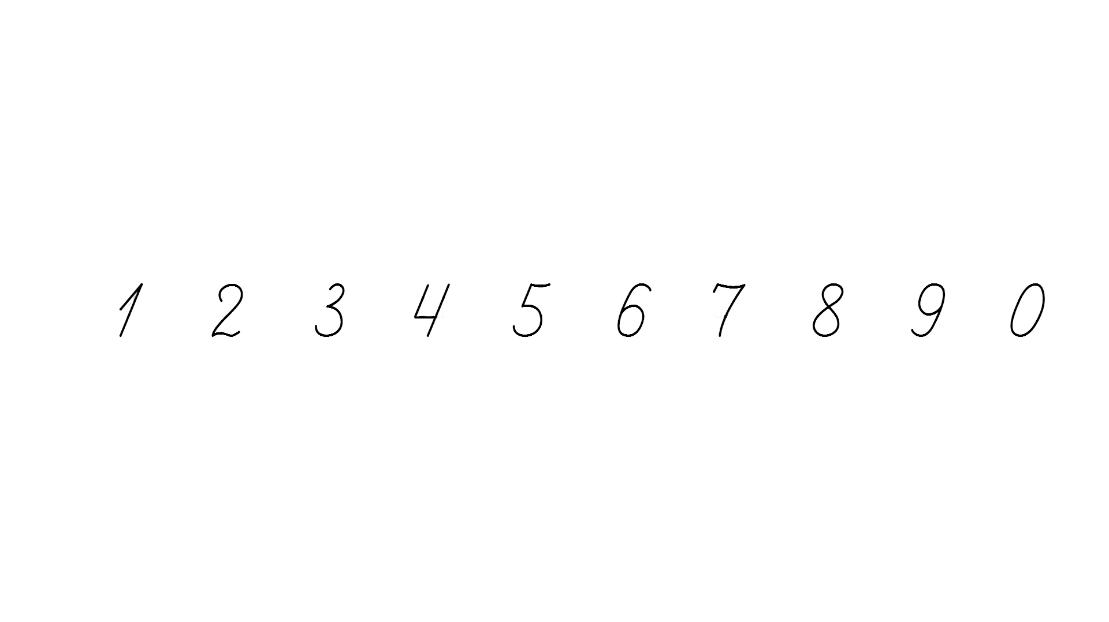 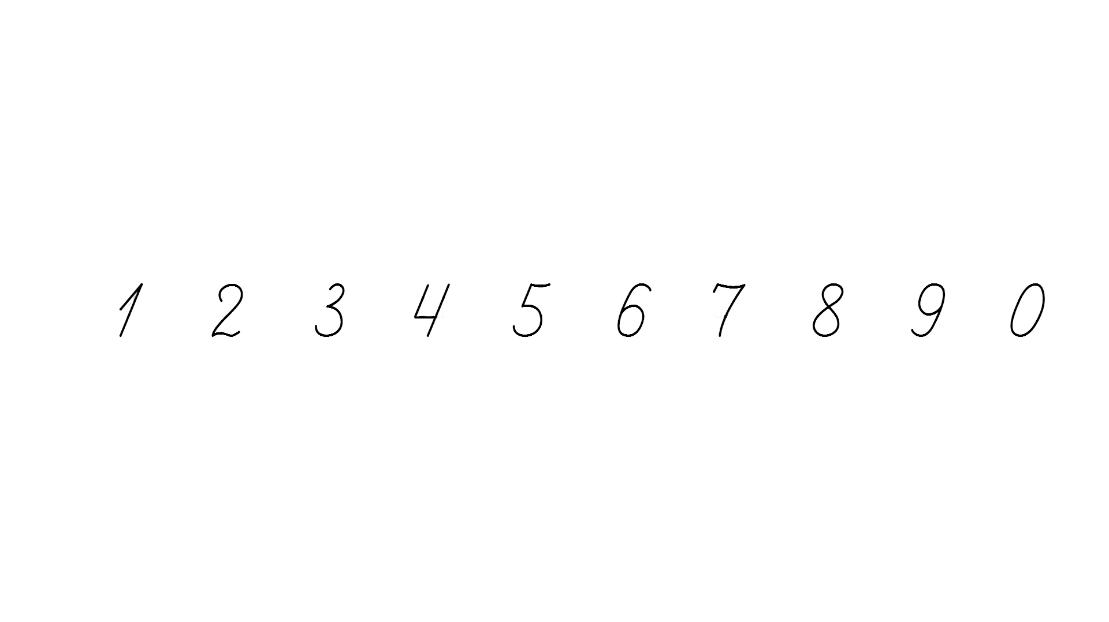 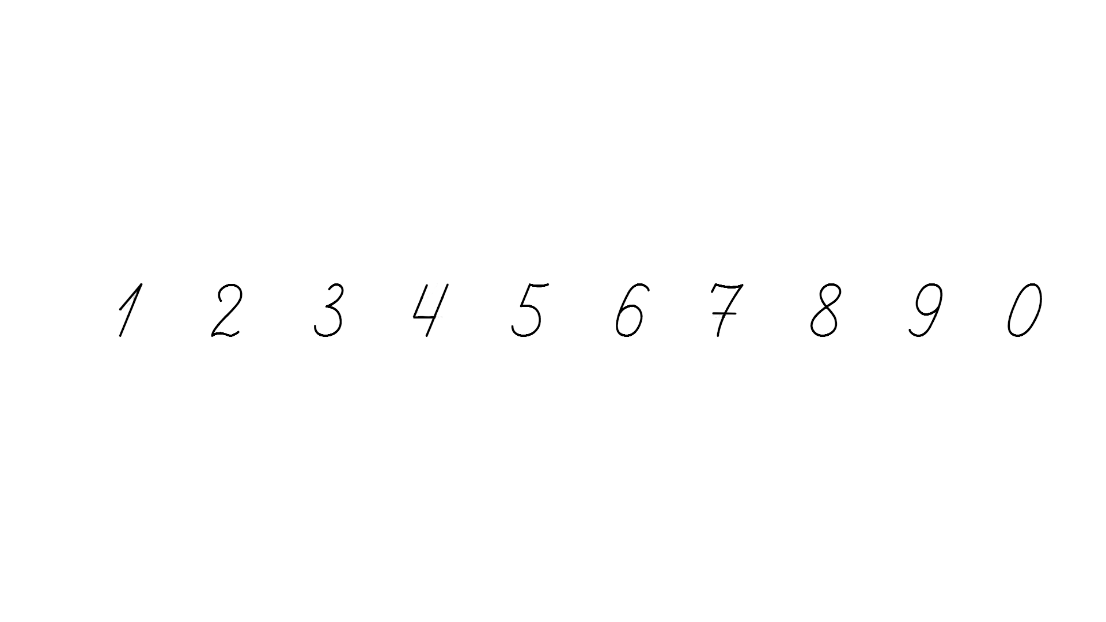 Заміни множення додаванням
Знайди значення кожного виразу. Запиши два останні вирази.
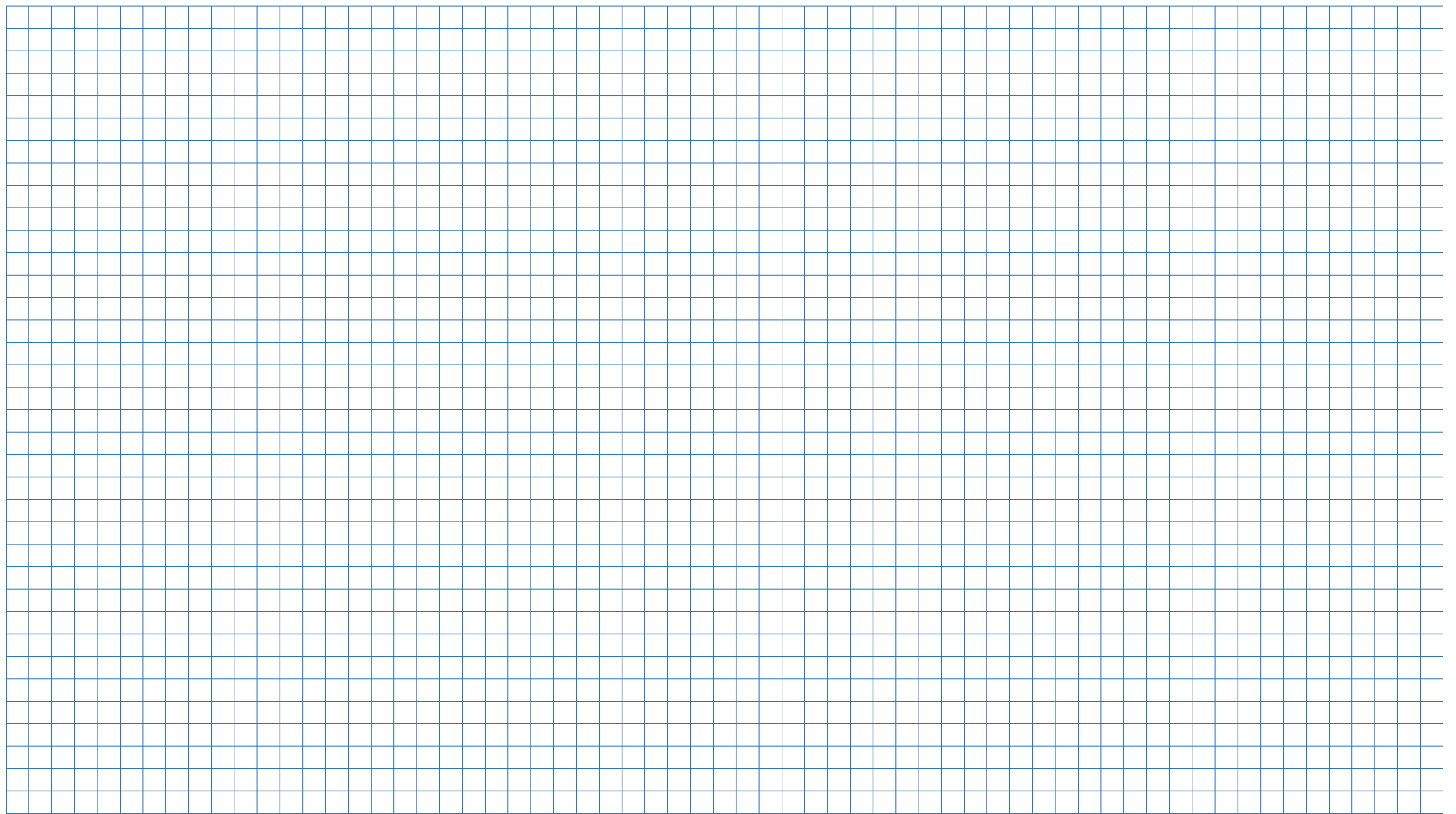 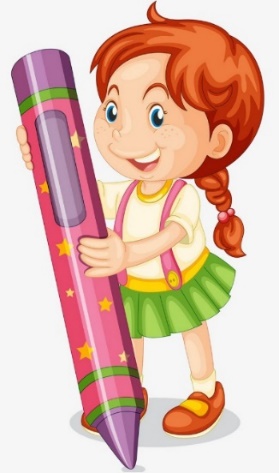 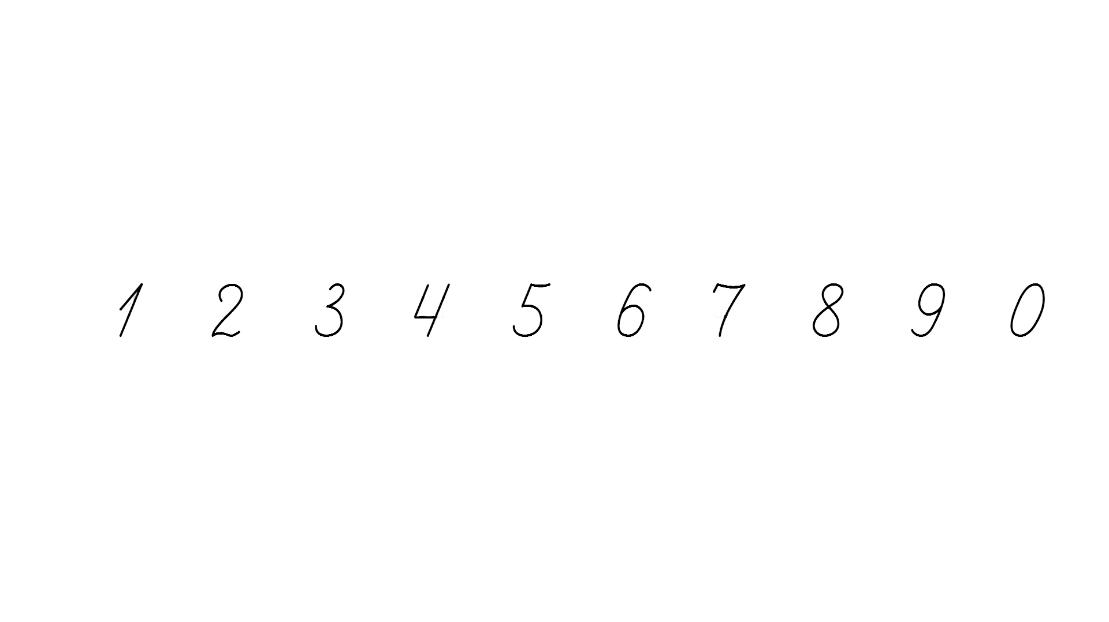 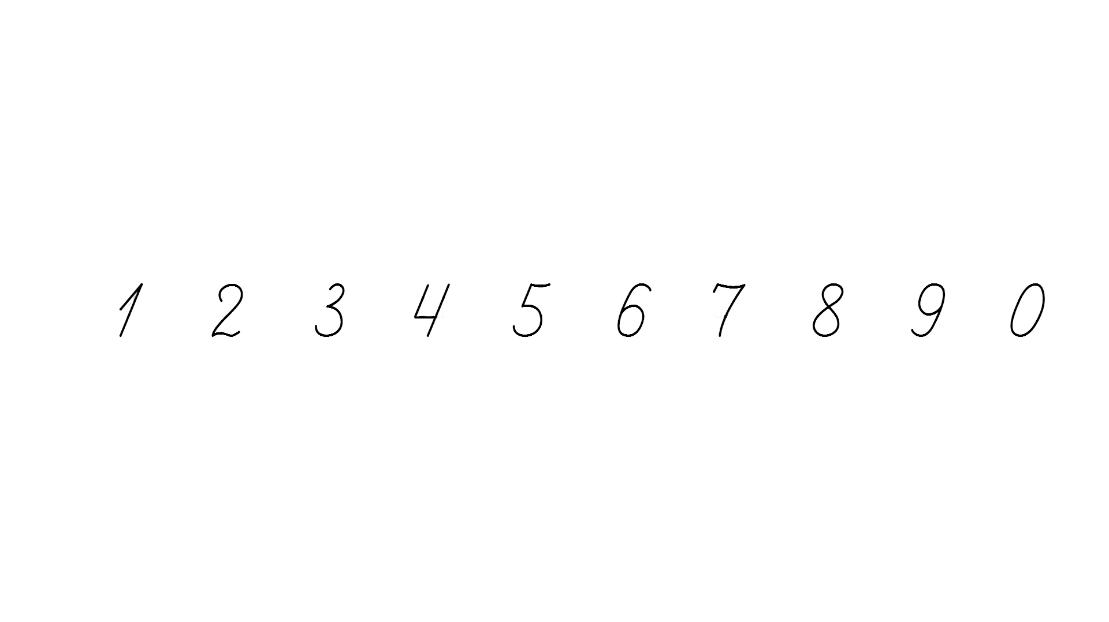 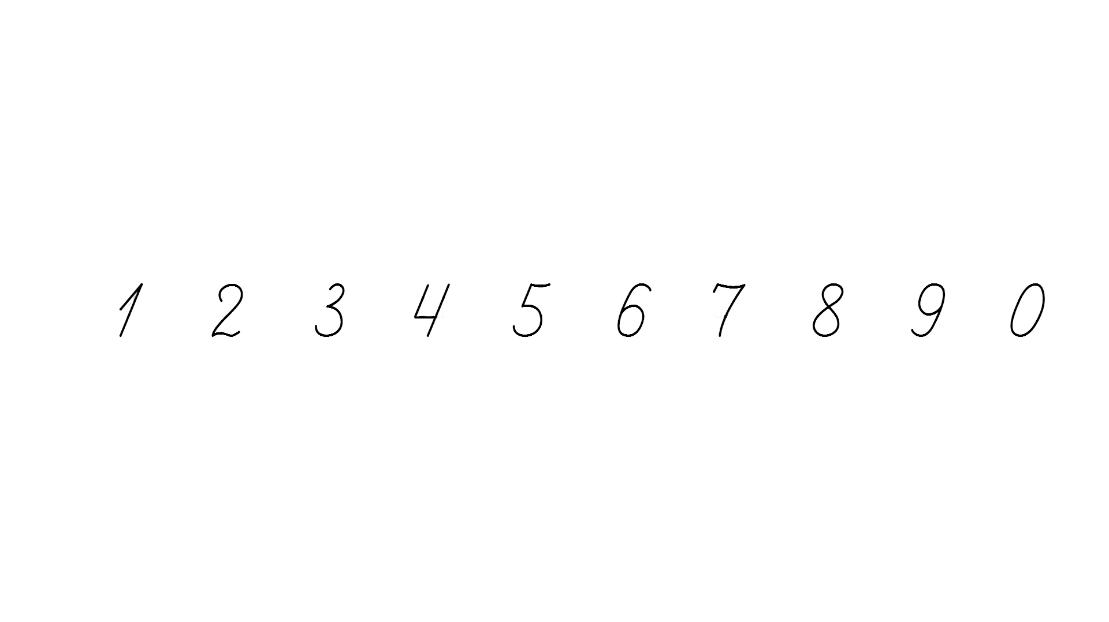 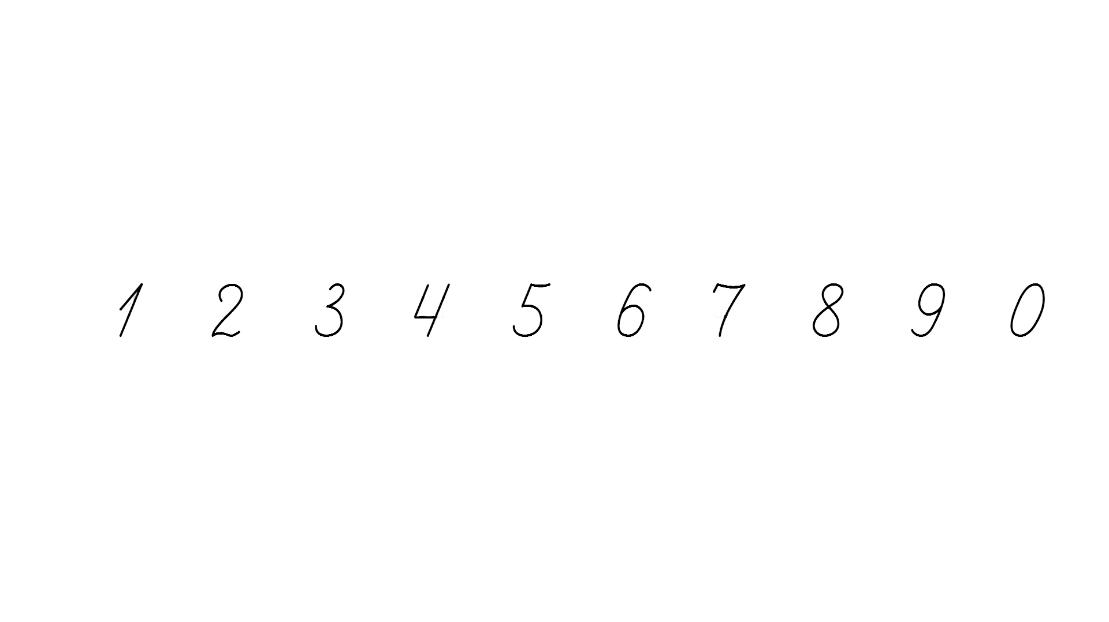 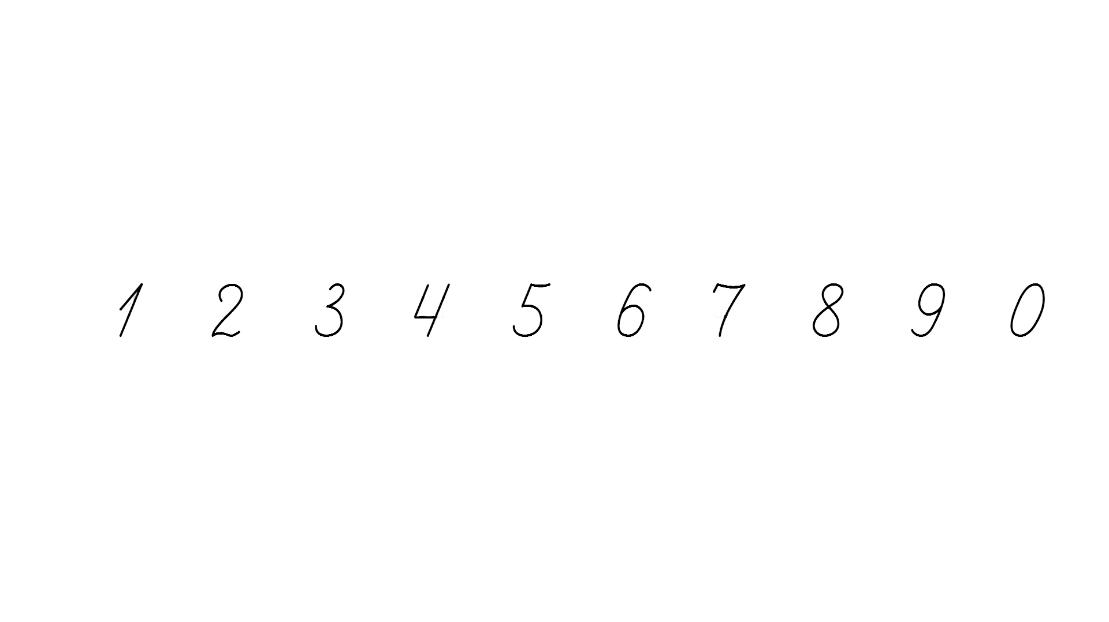 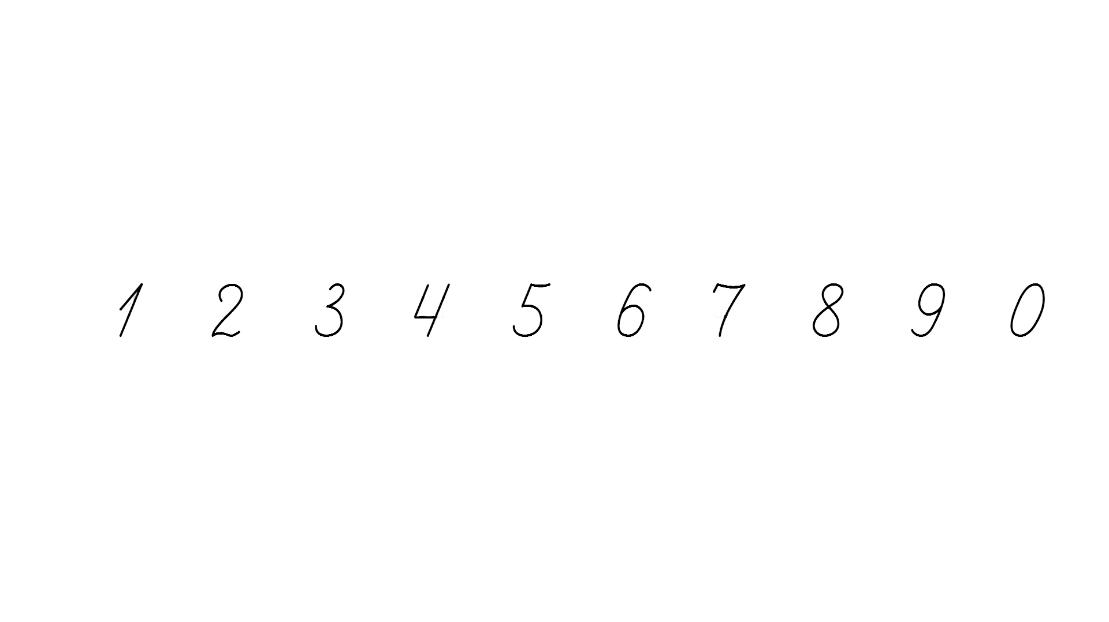 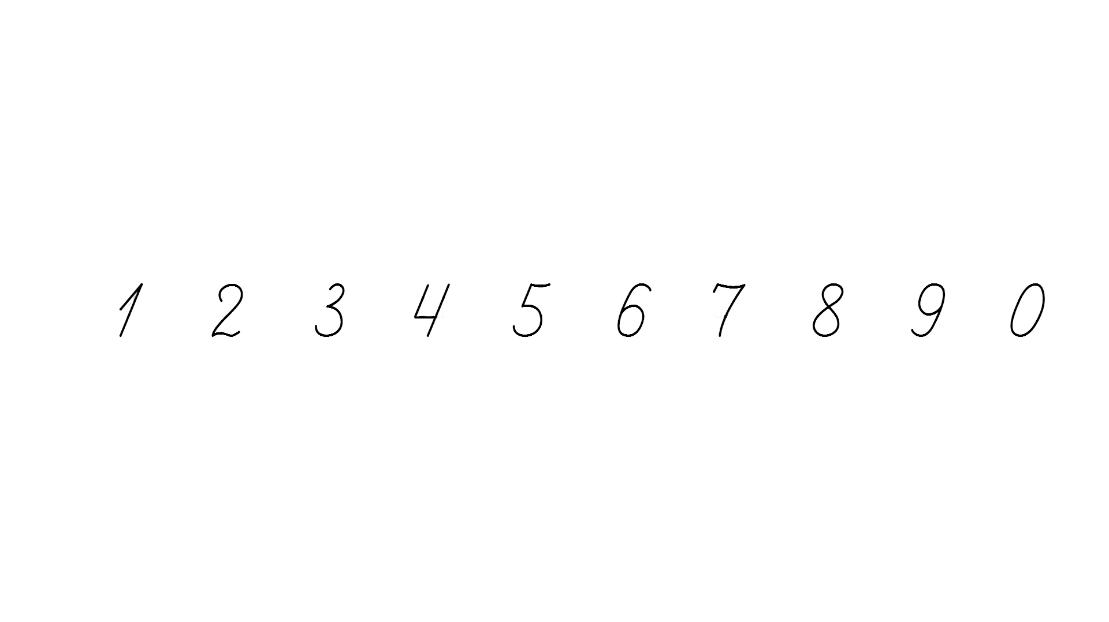 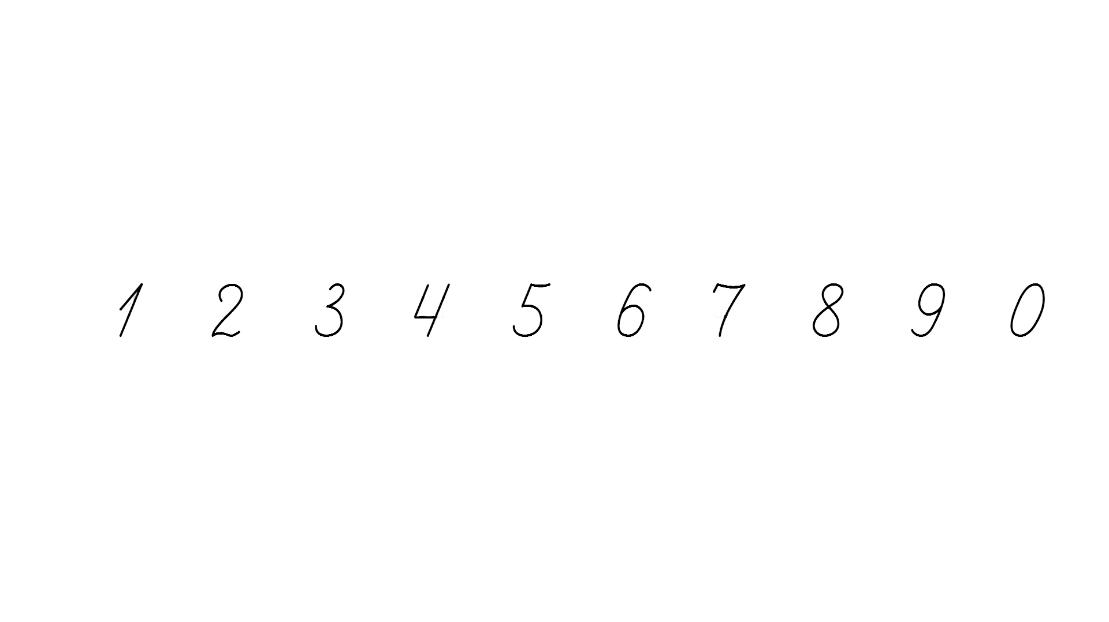 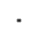 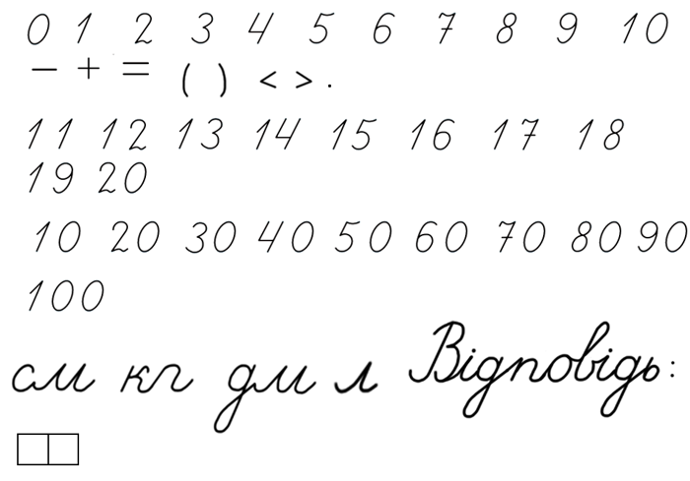 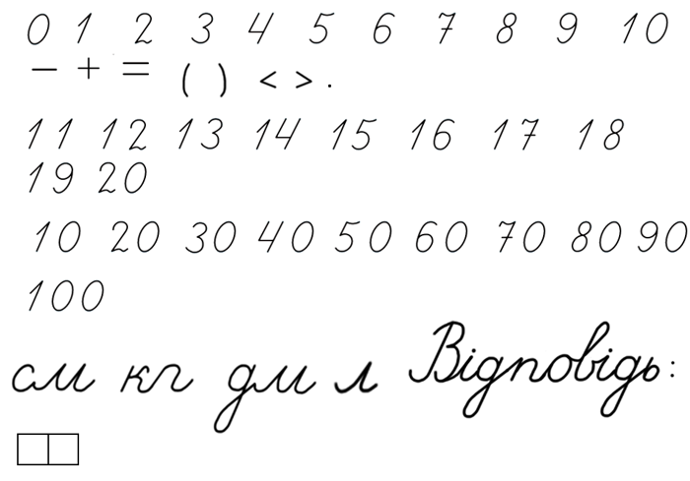 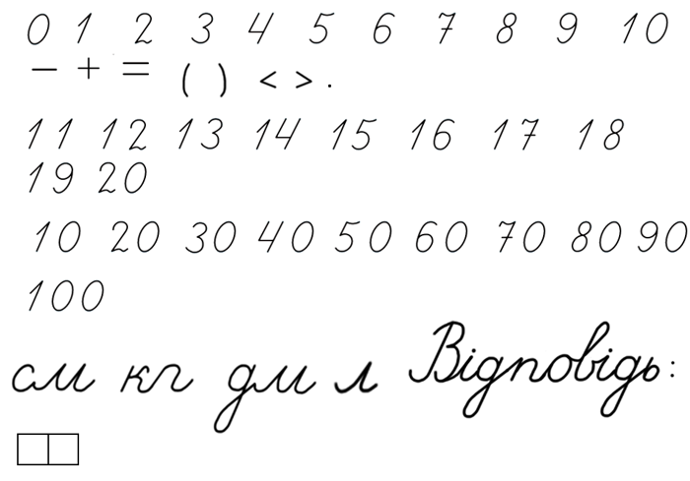 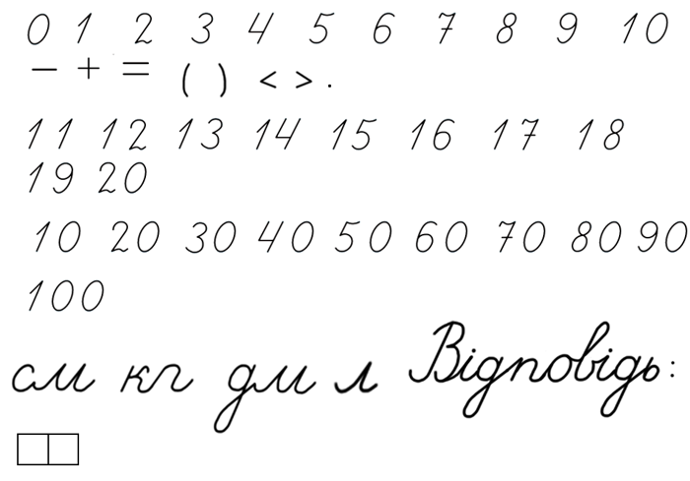 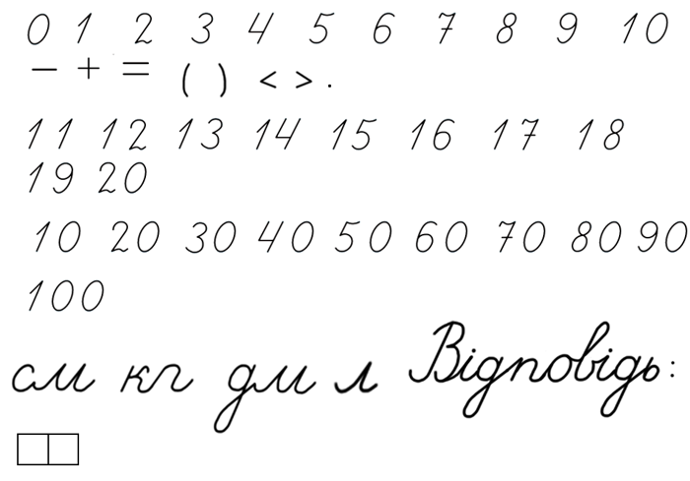 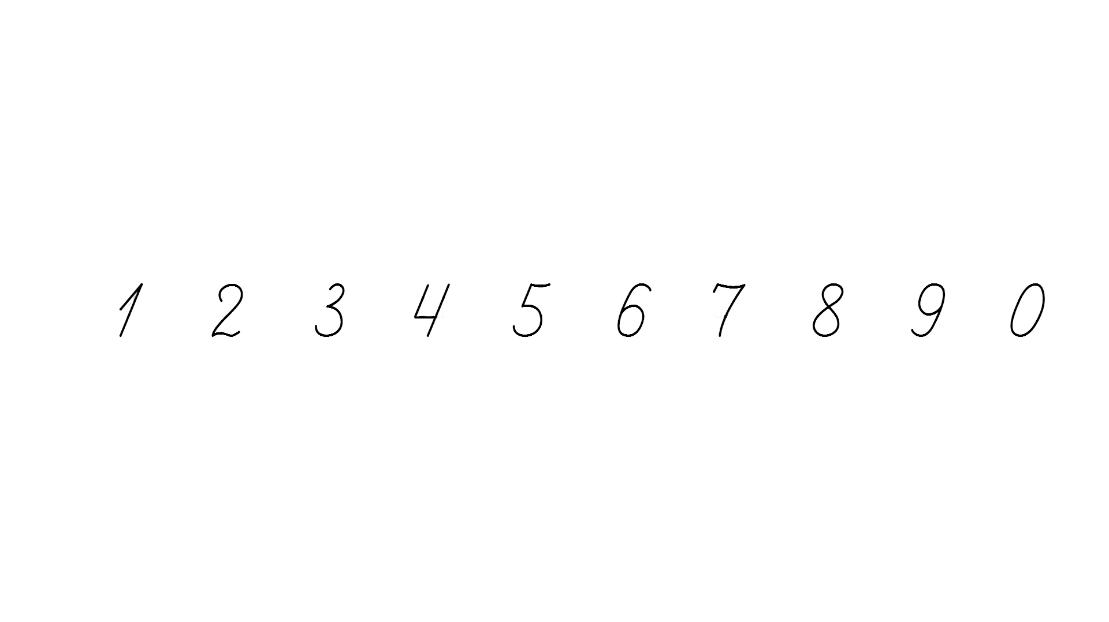 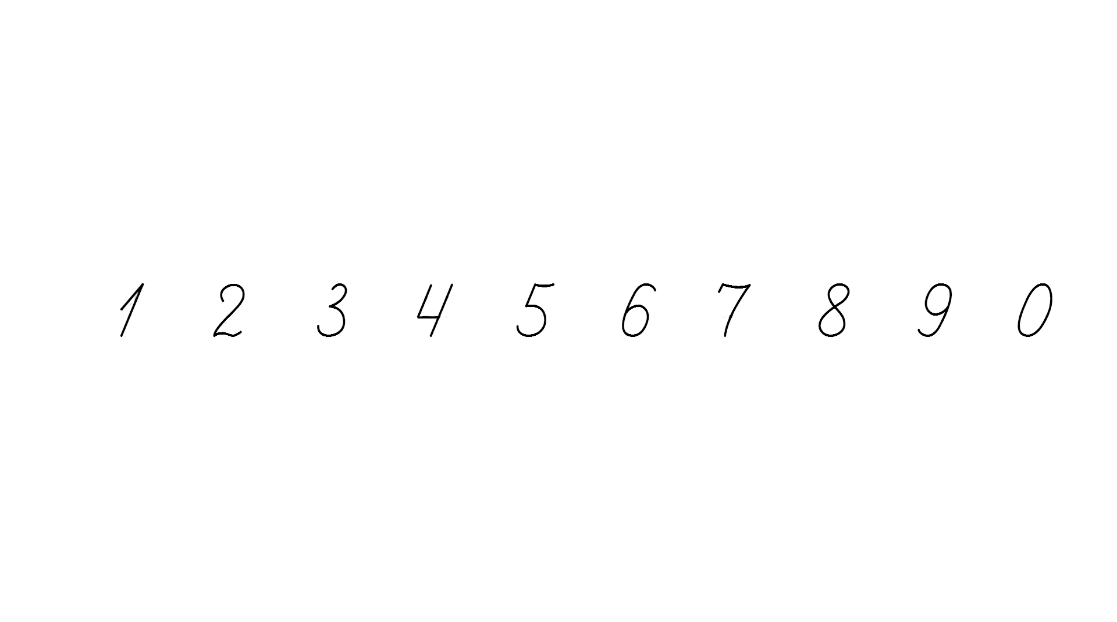 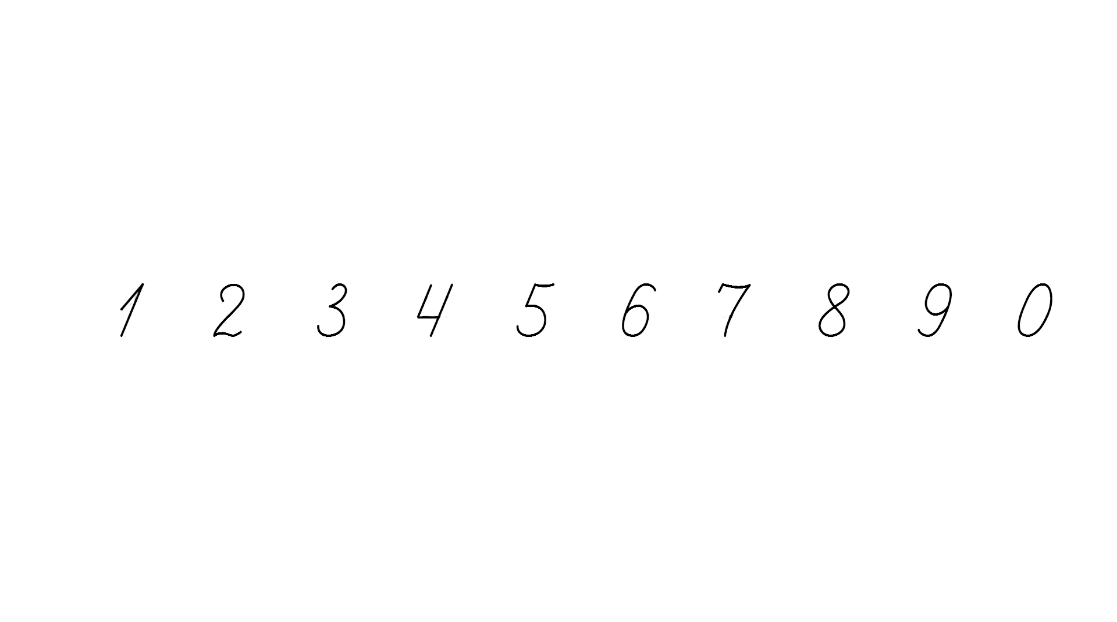 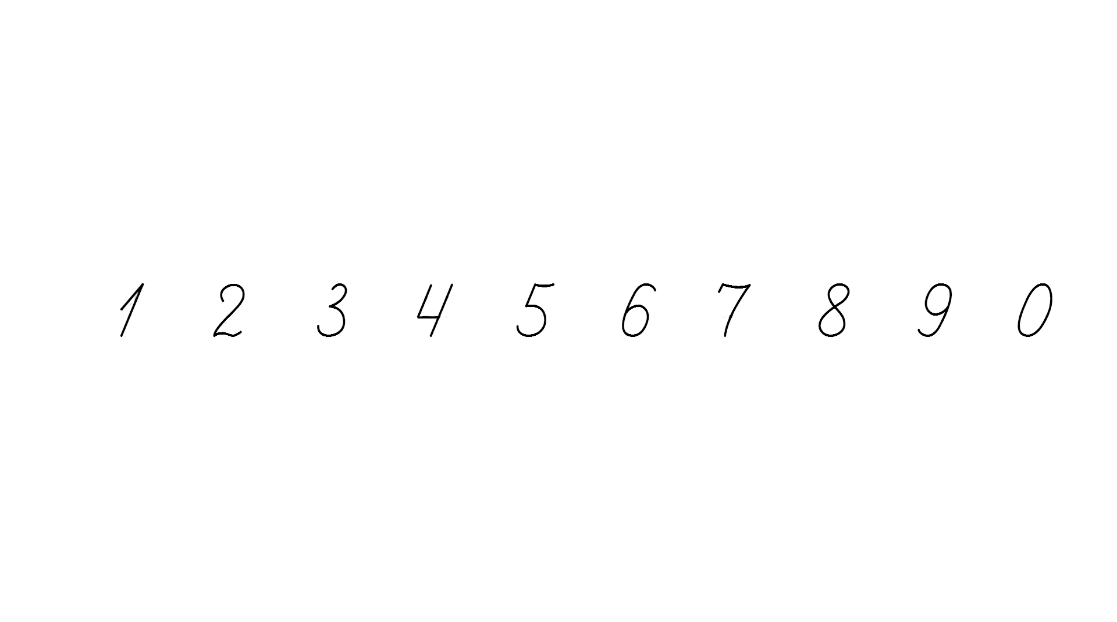 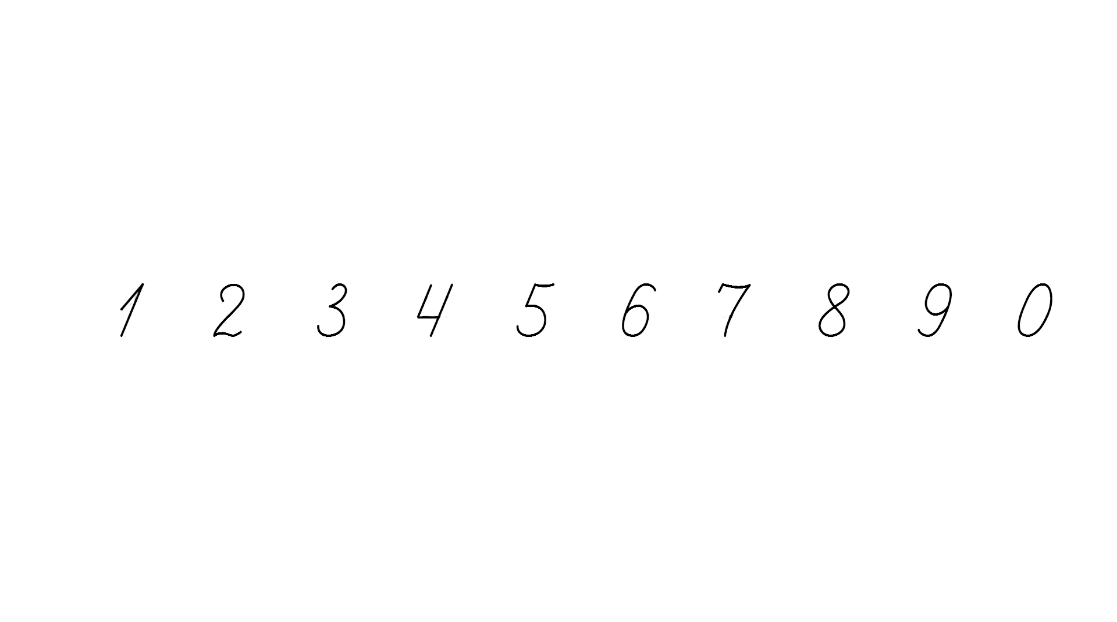 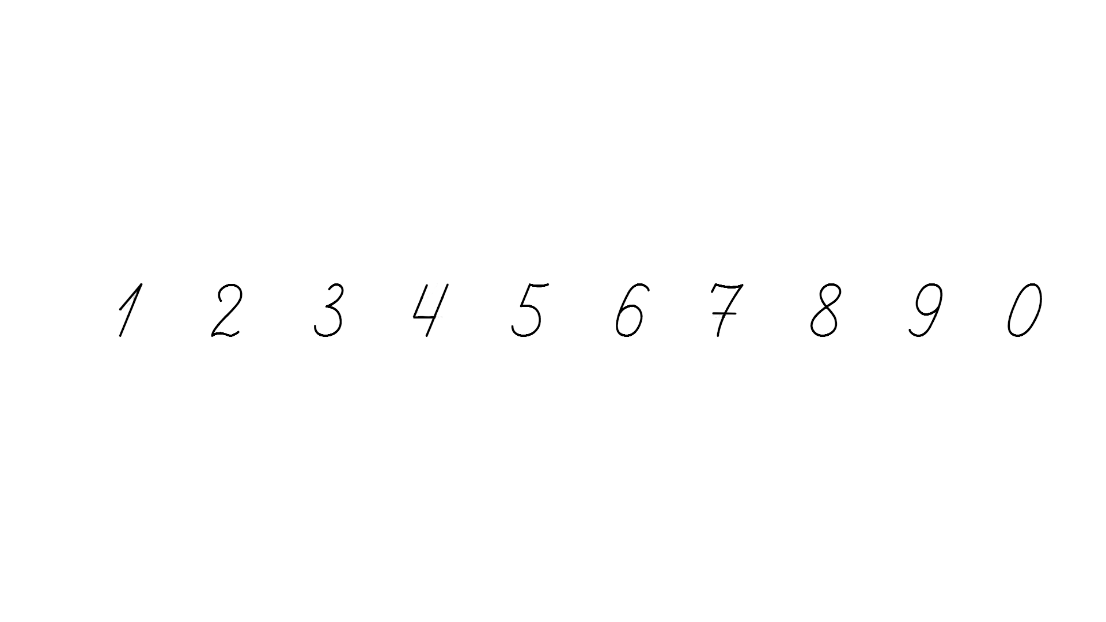 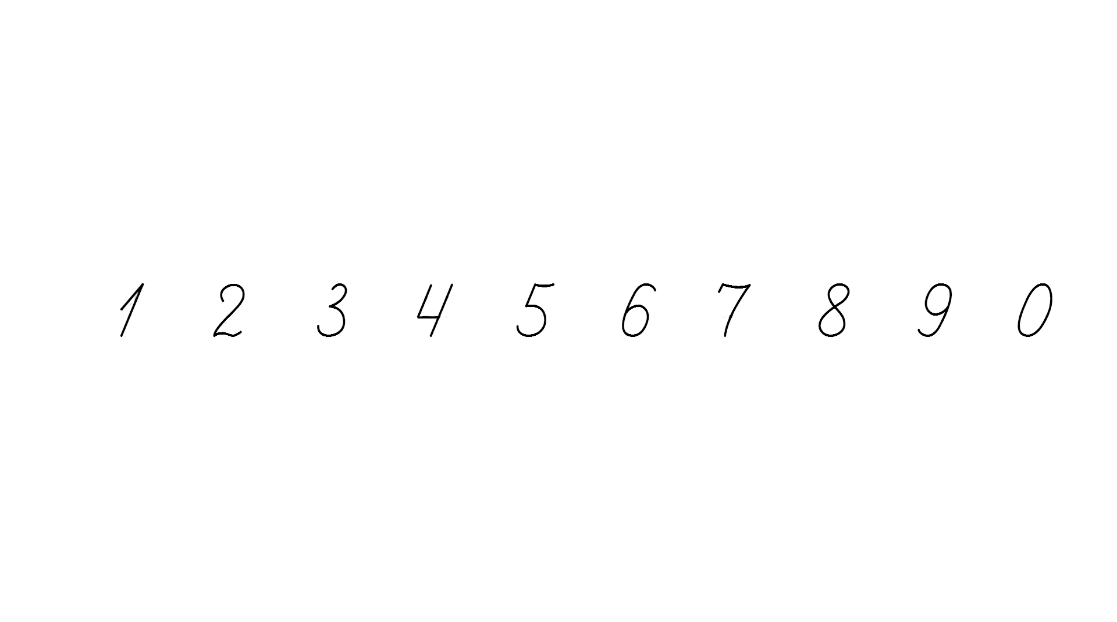 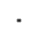 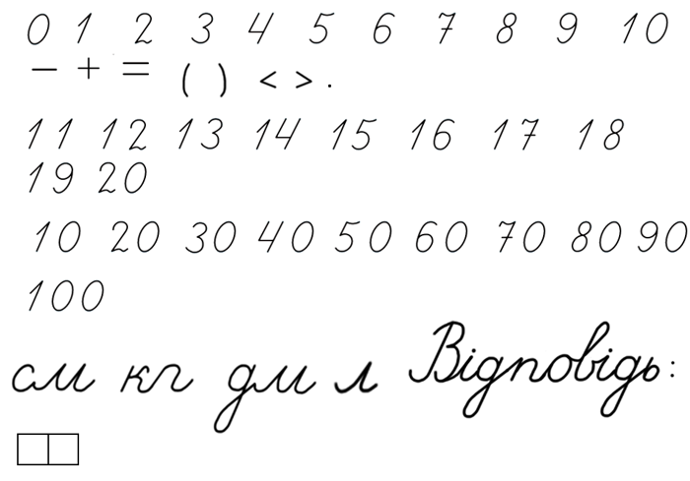 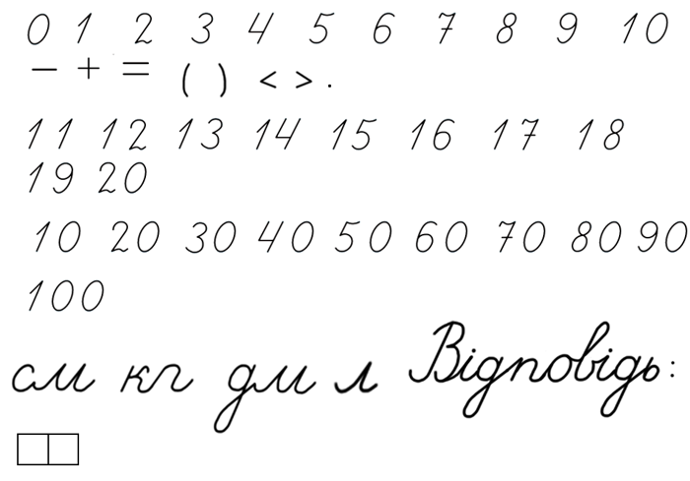 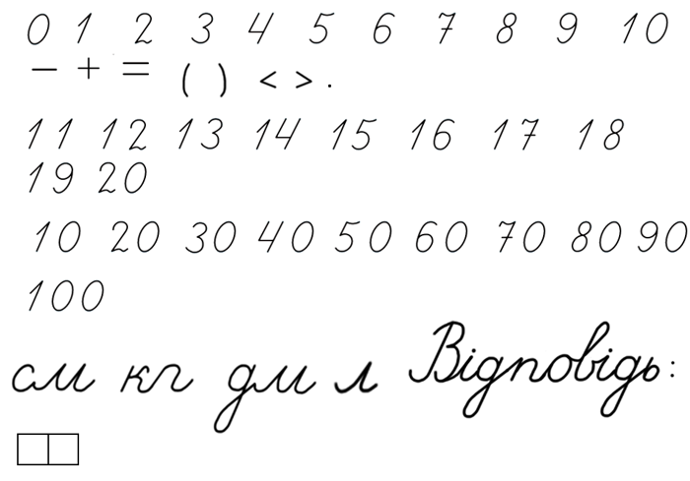 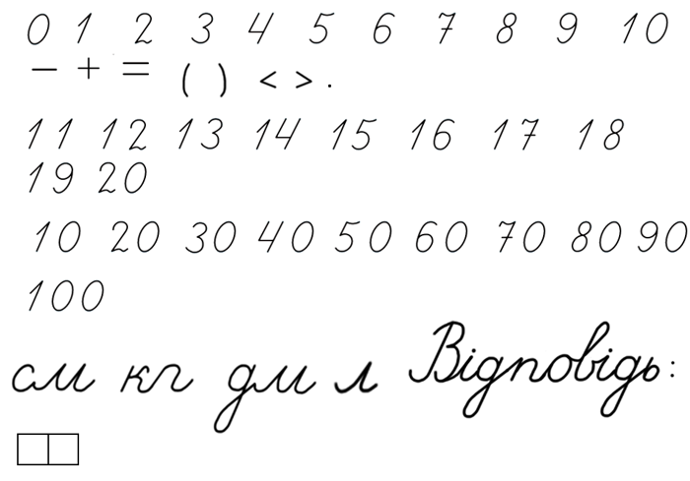 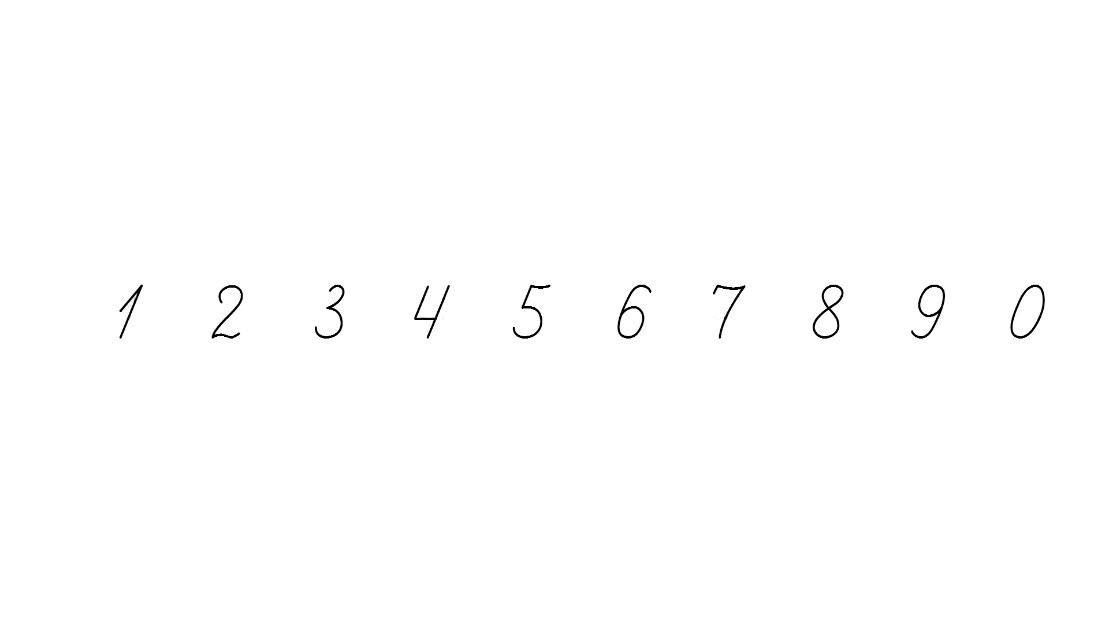 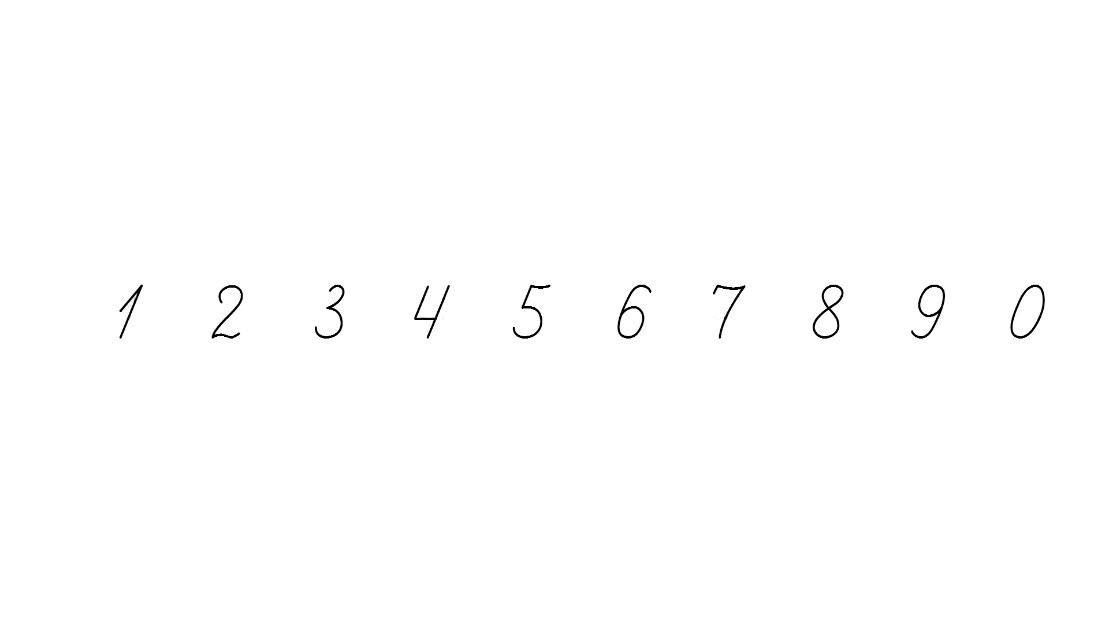 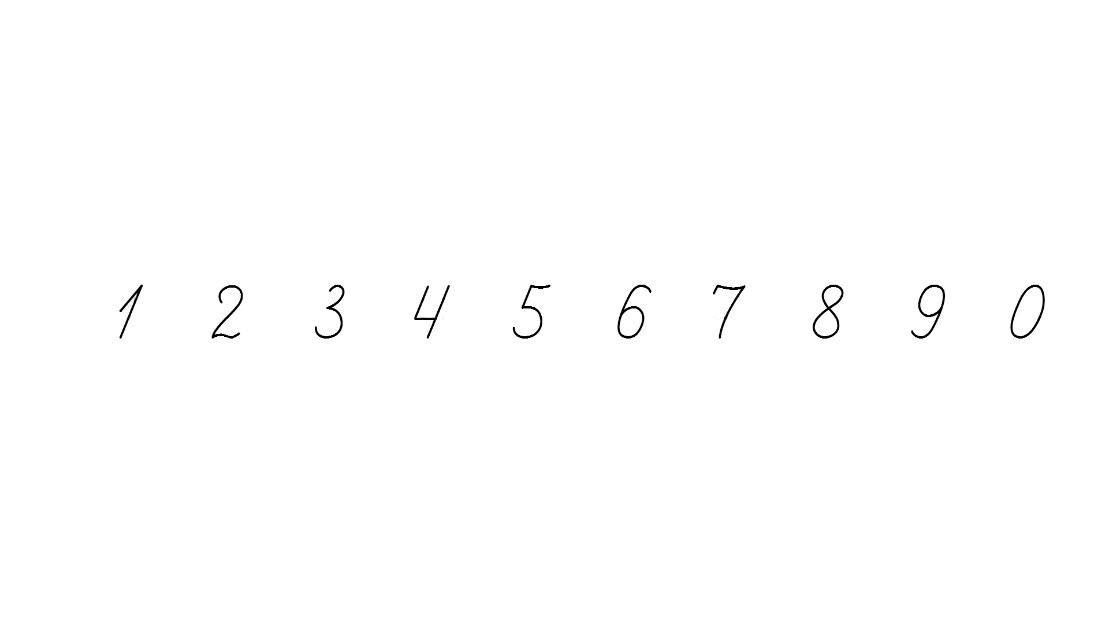 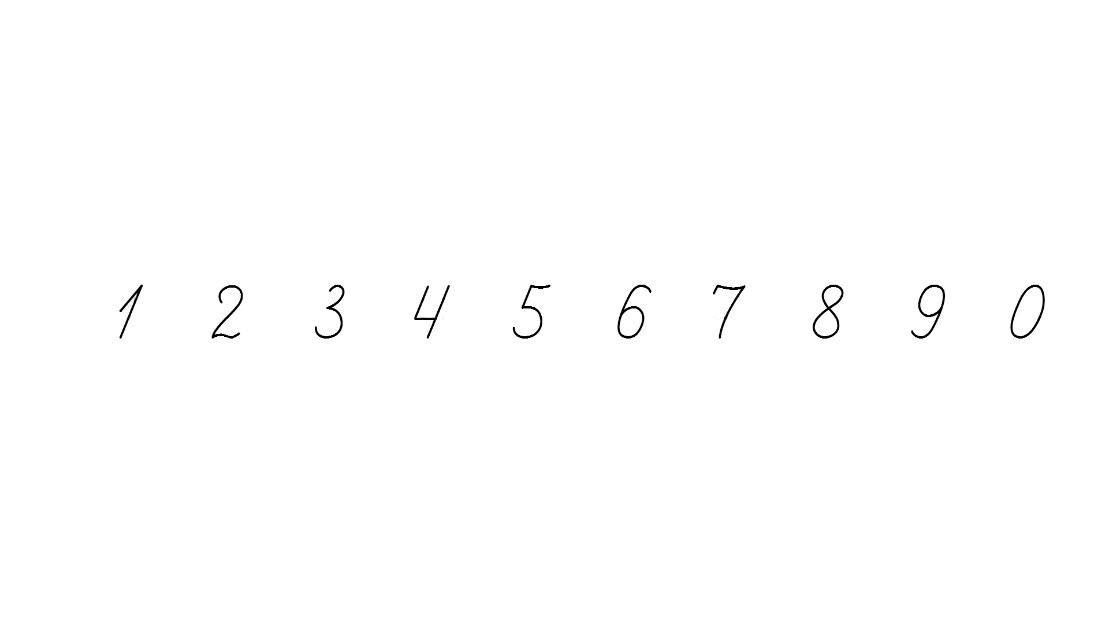 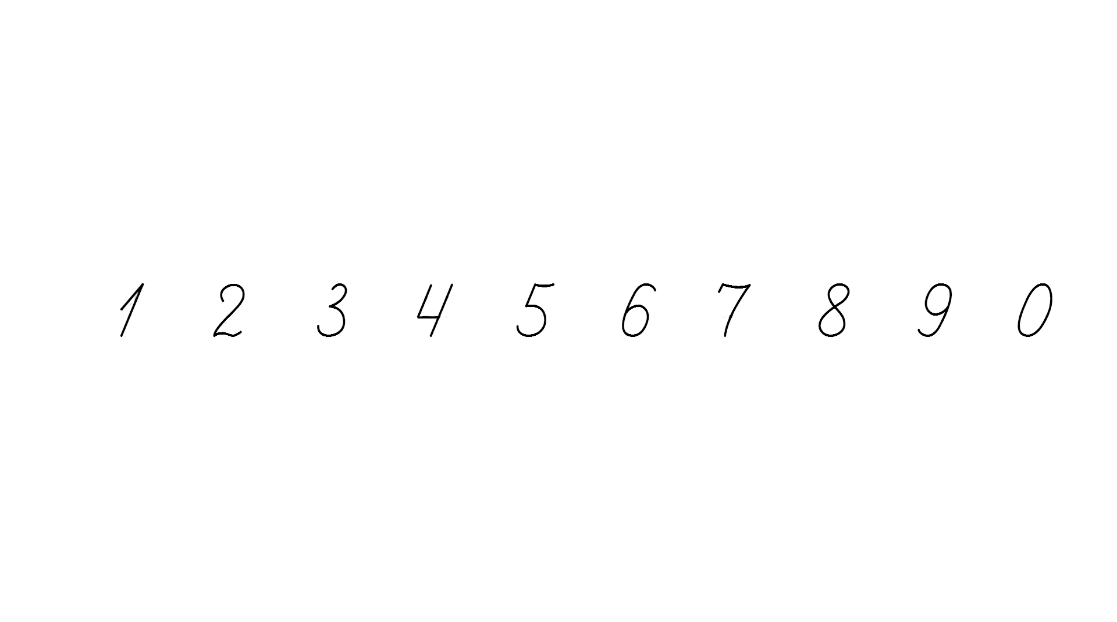 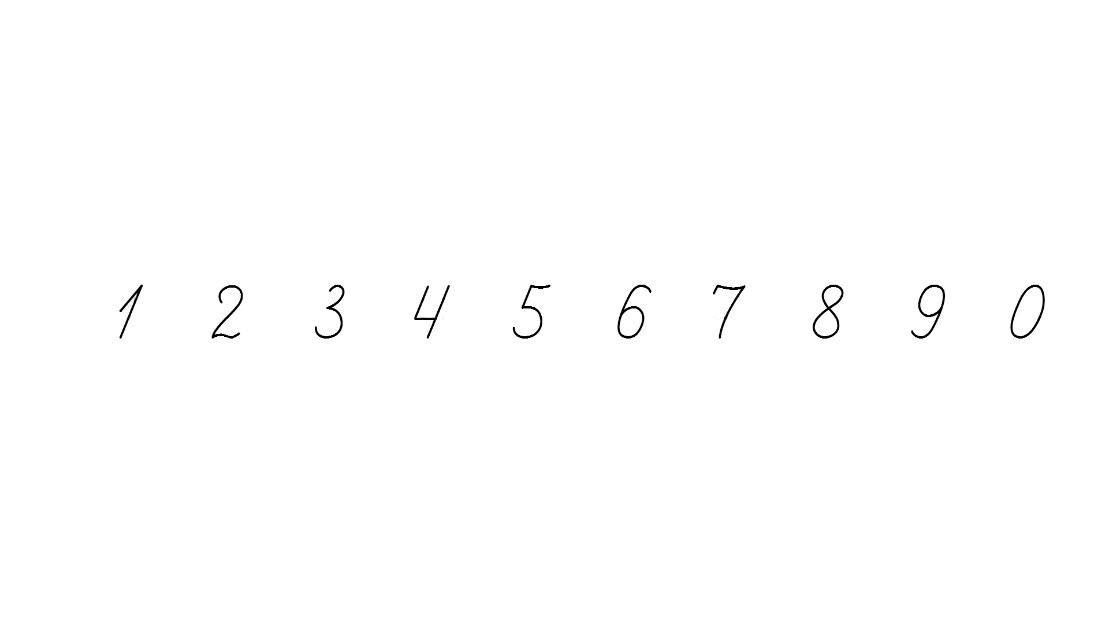 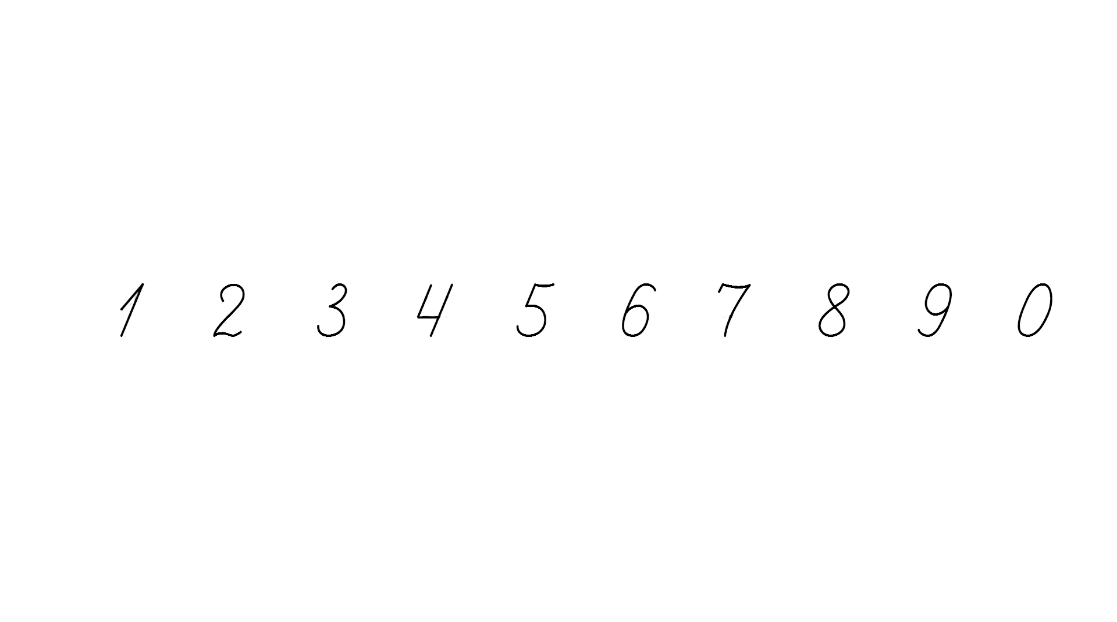 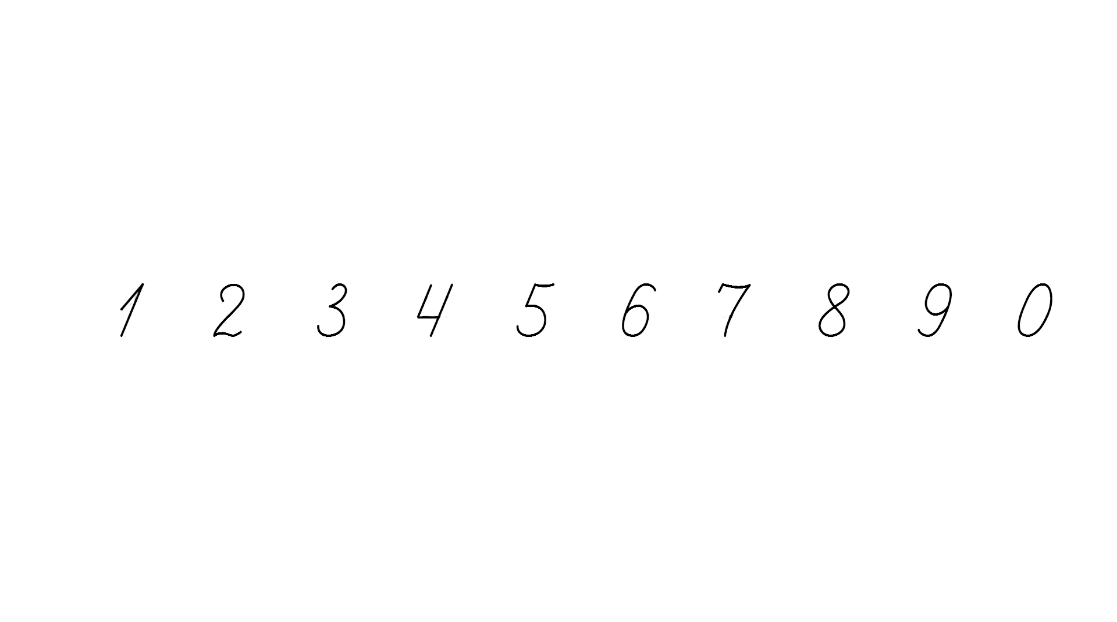 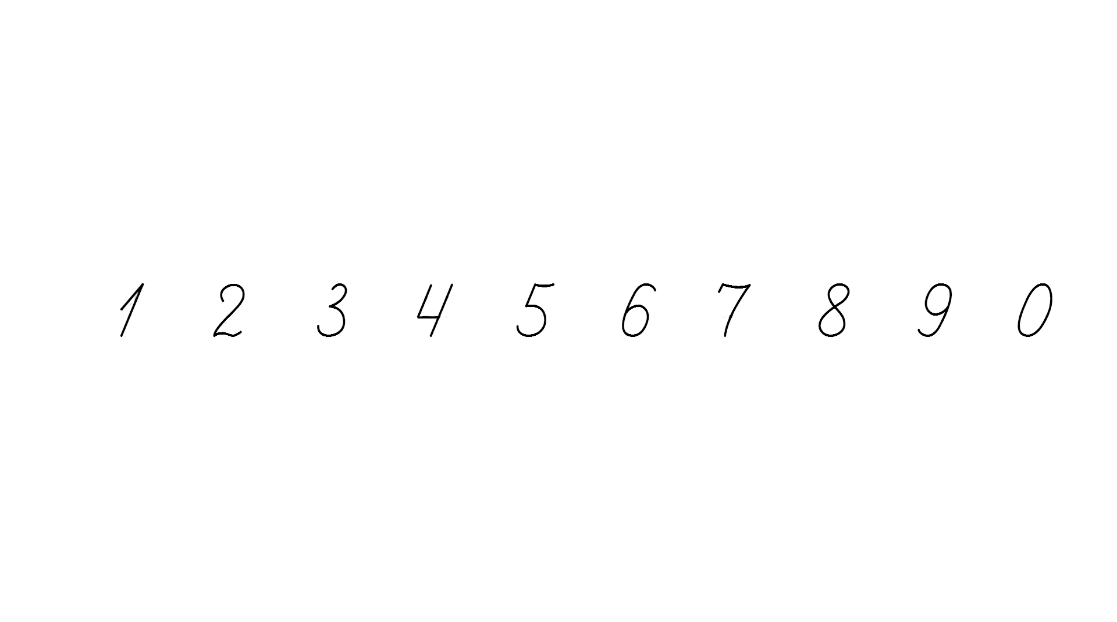 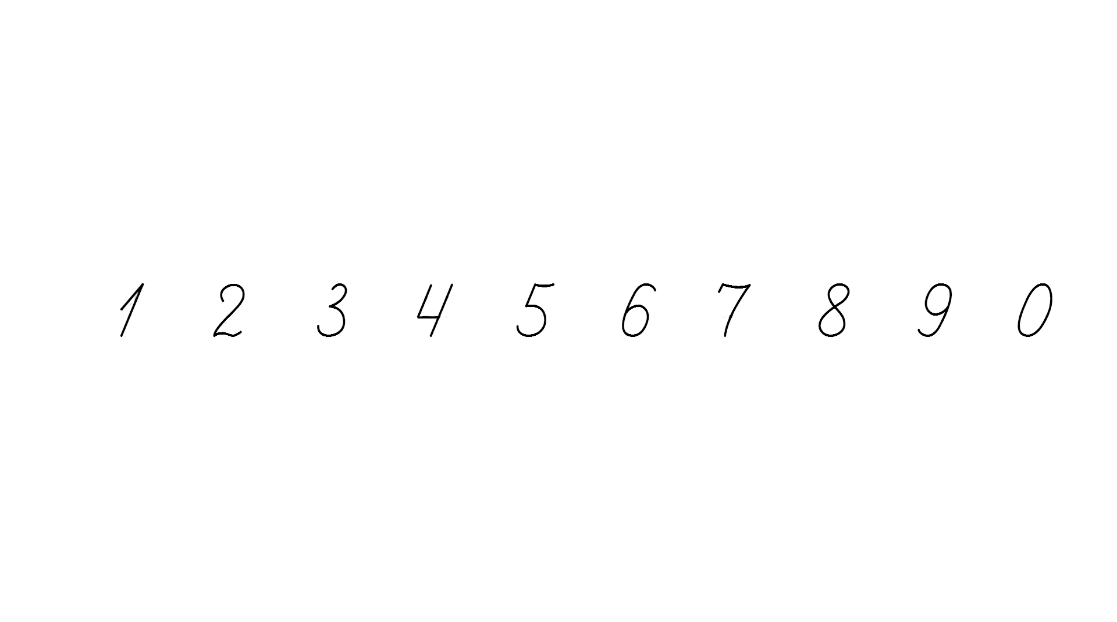 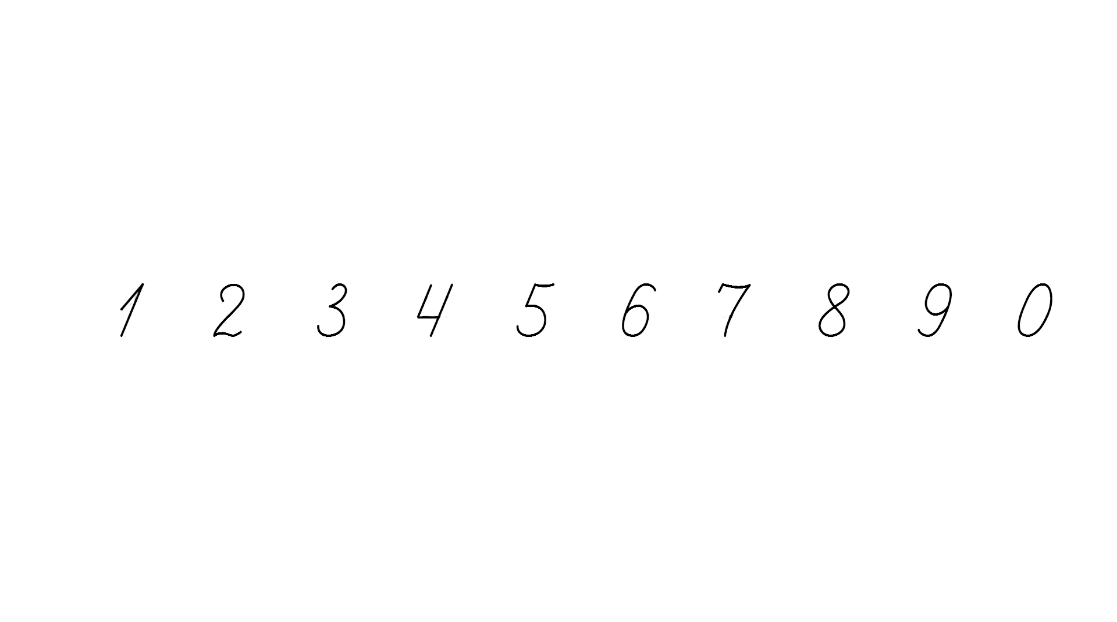 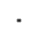 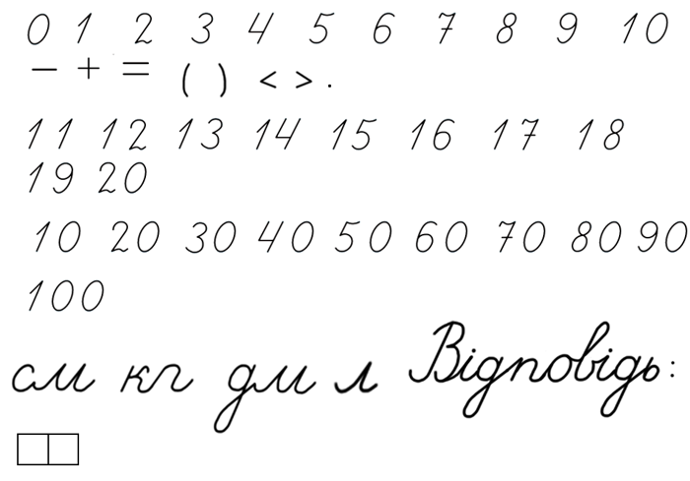 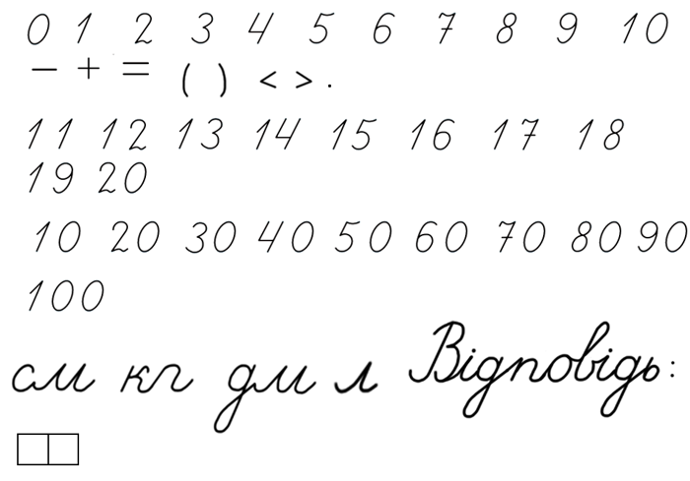 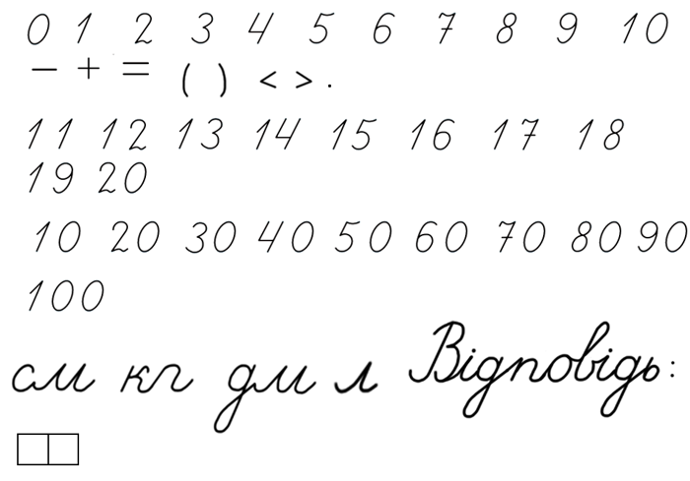 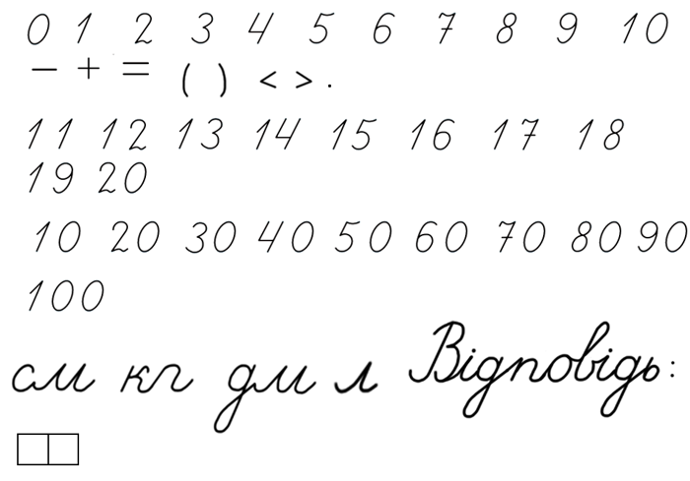 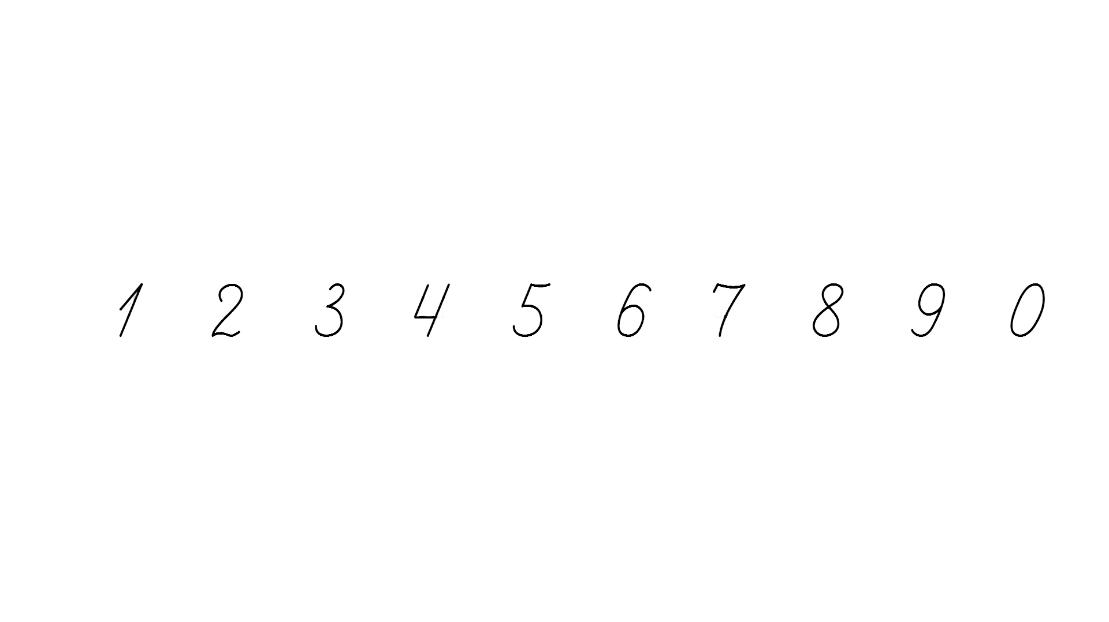 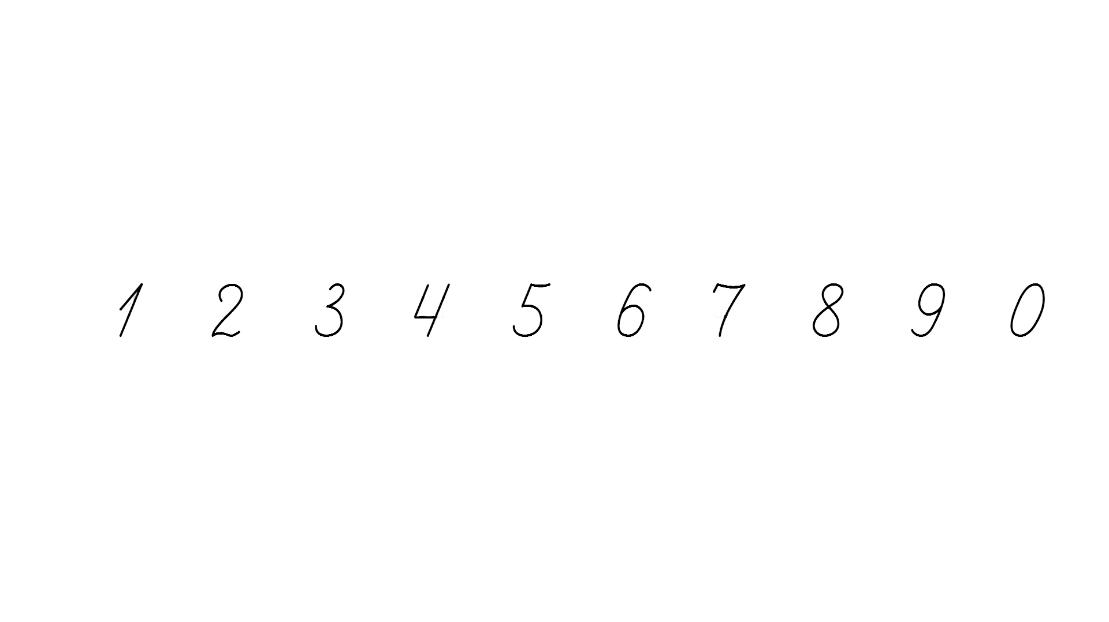 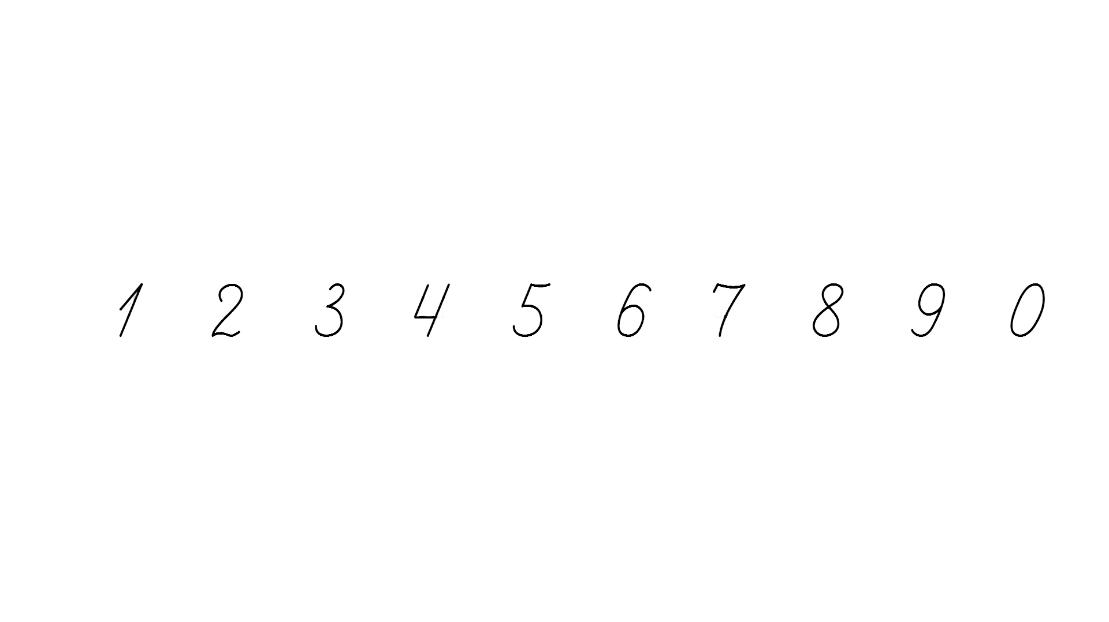 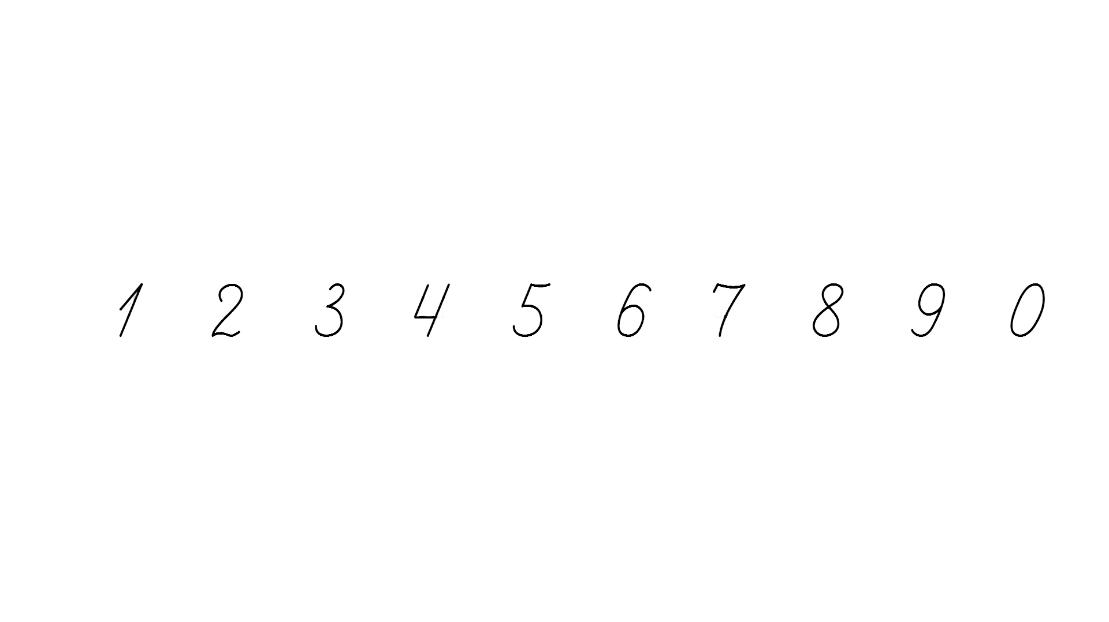 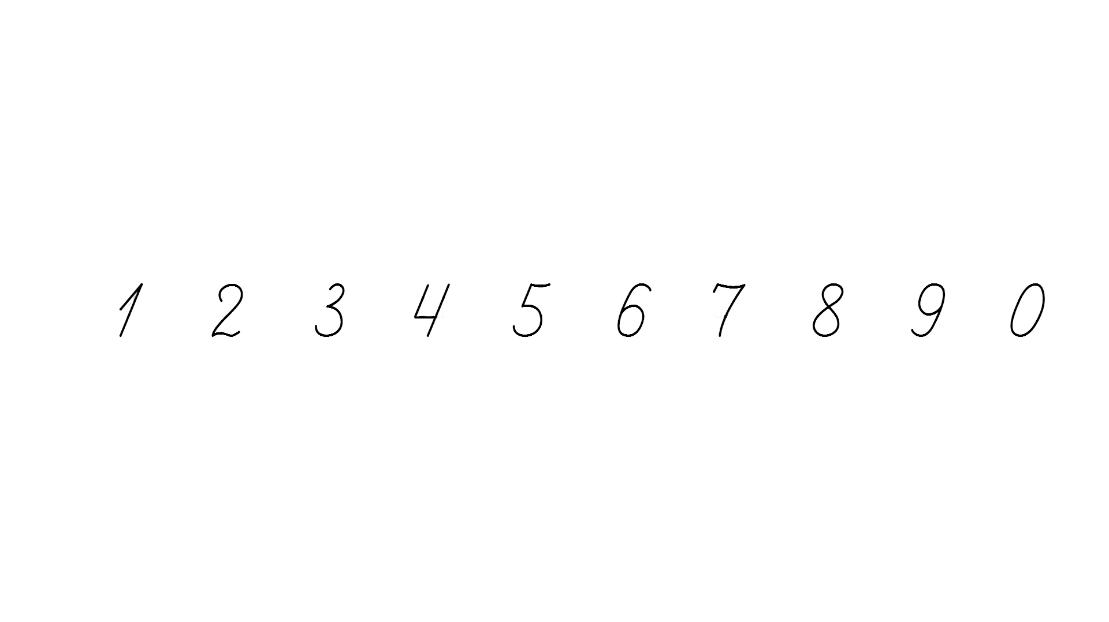 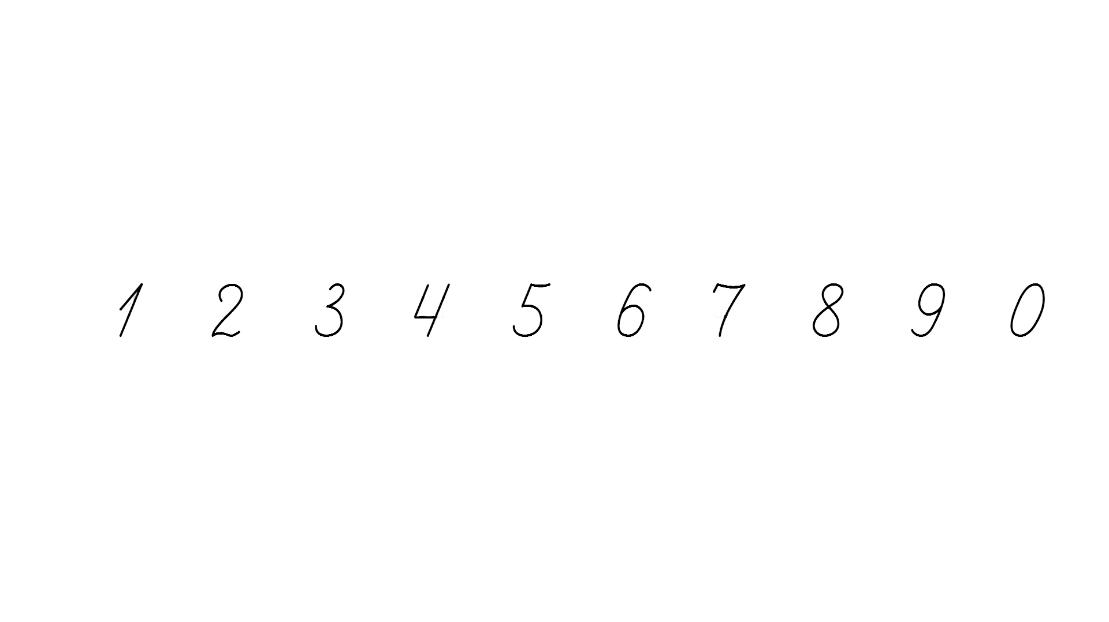 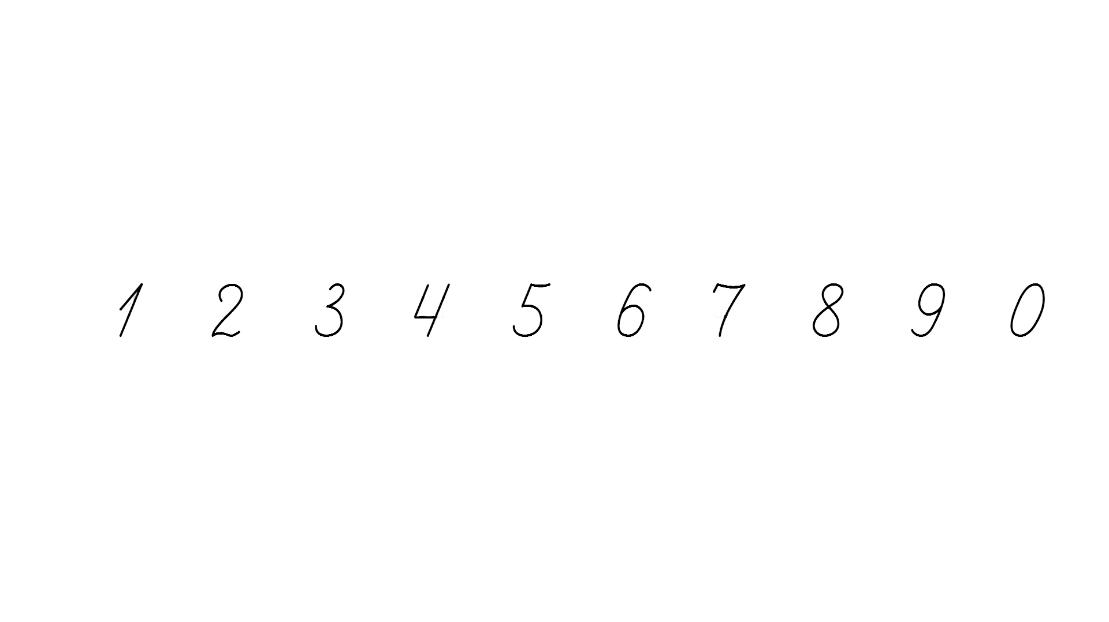 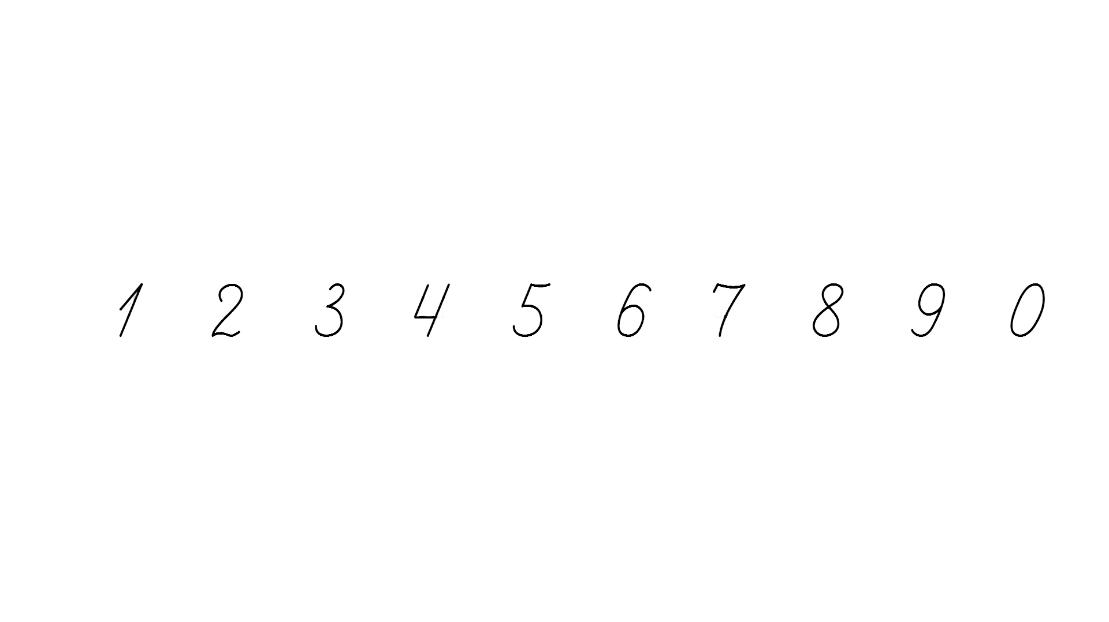 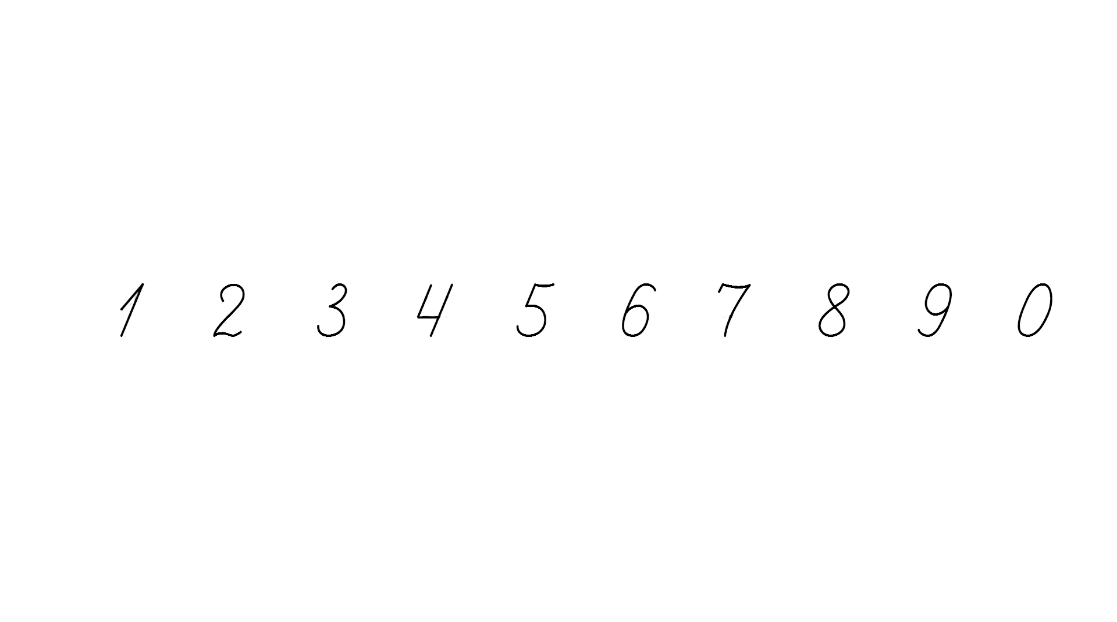 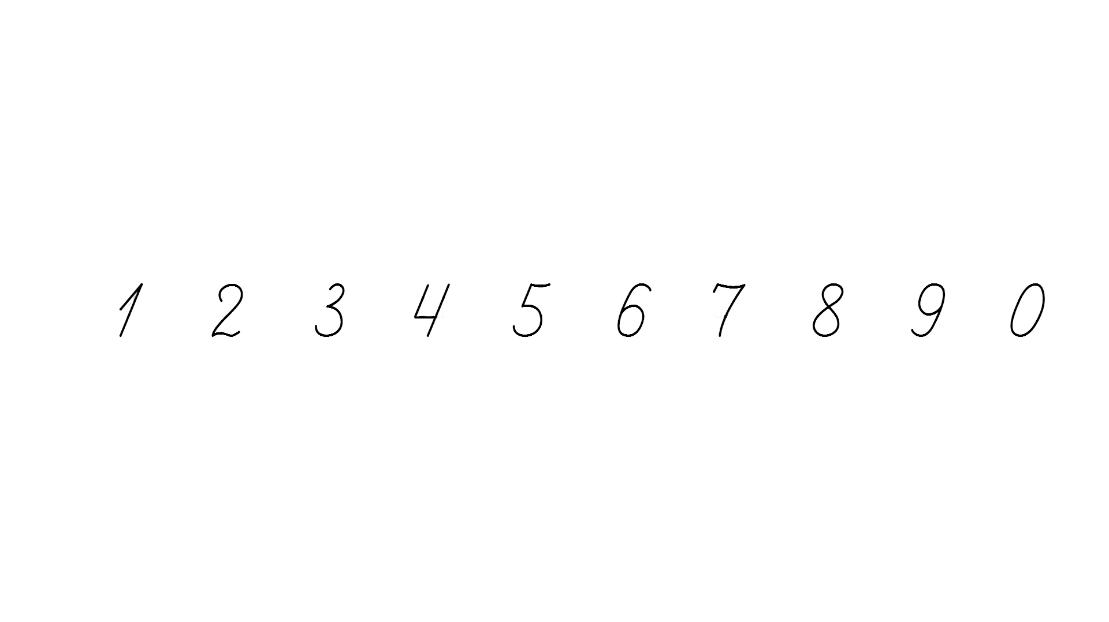 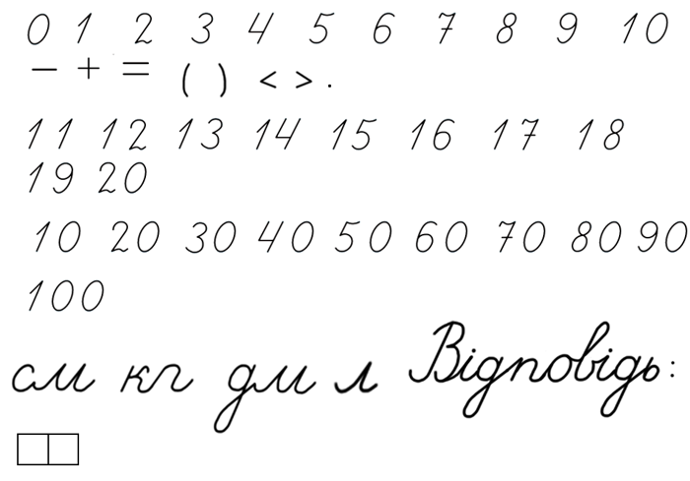 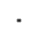 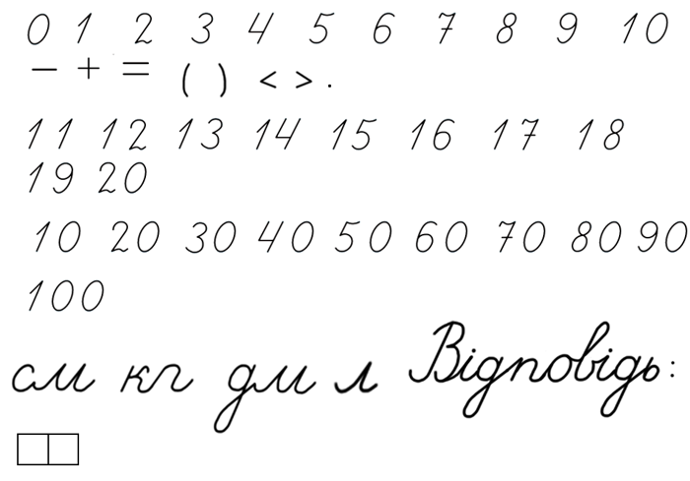 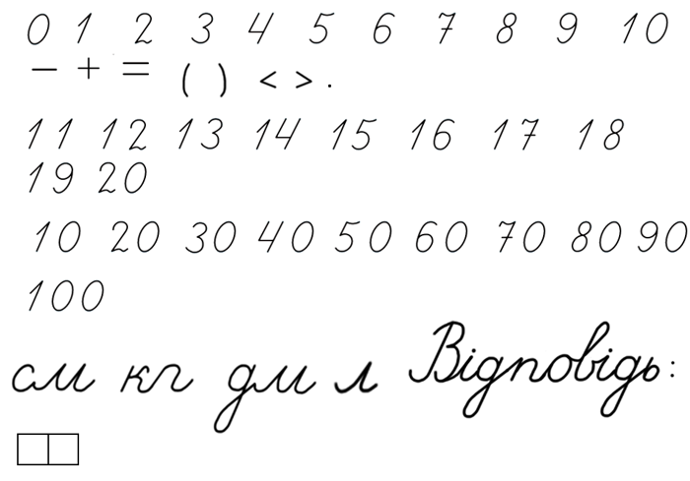 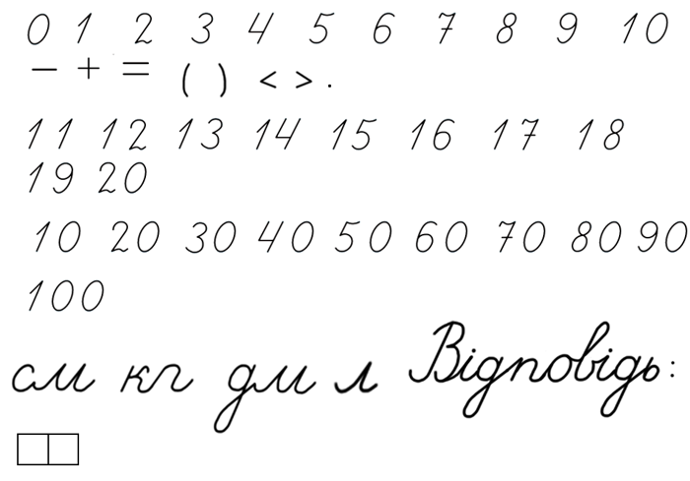 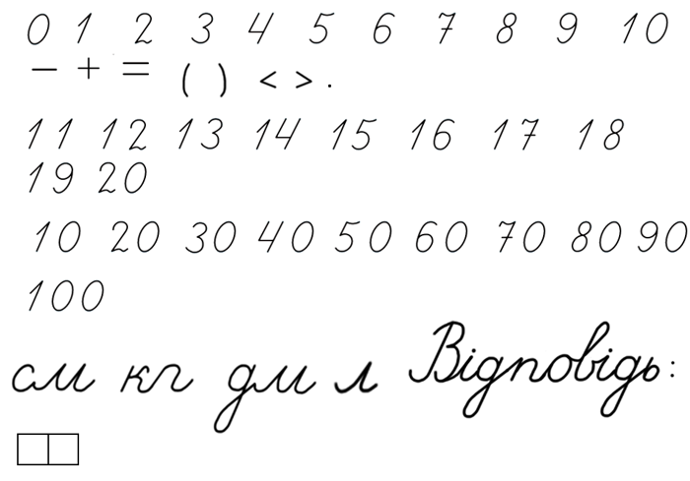 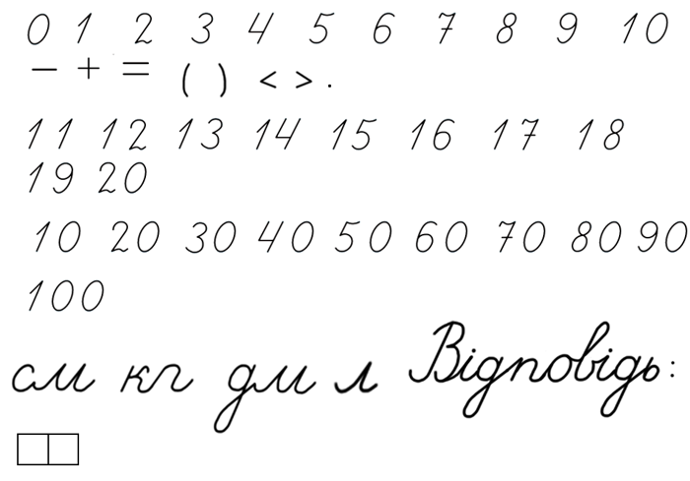 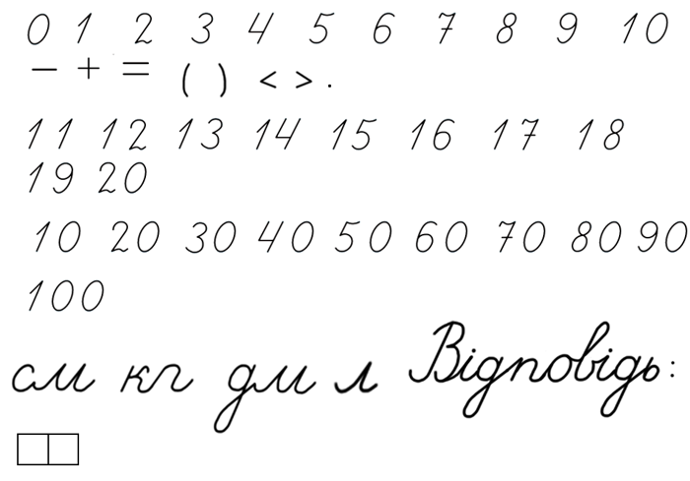 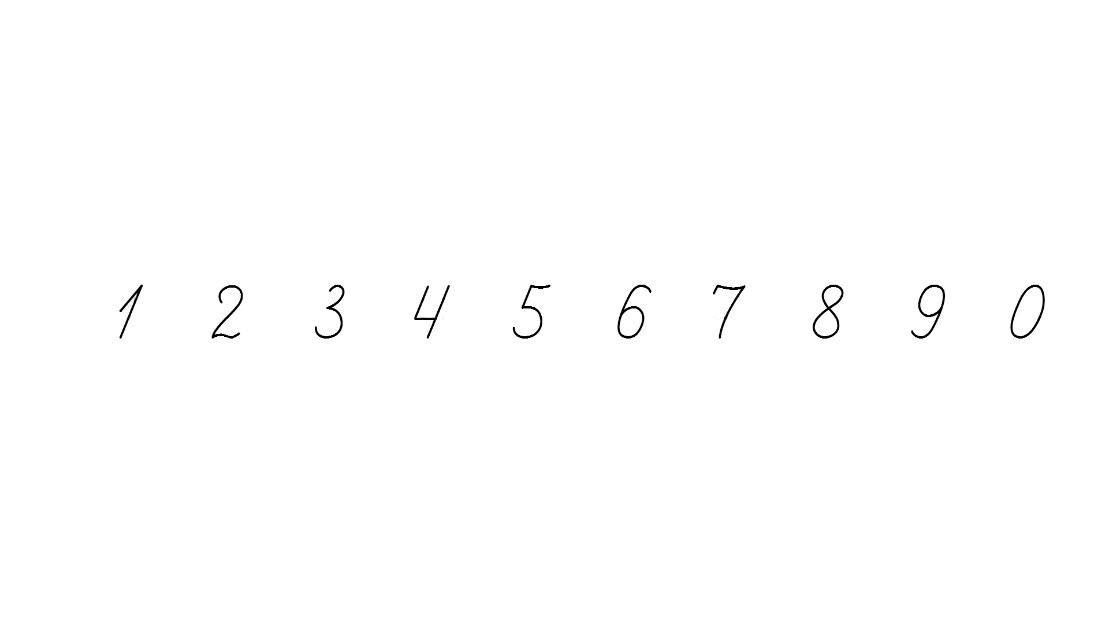 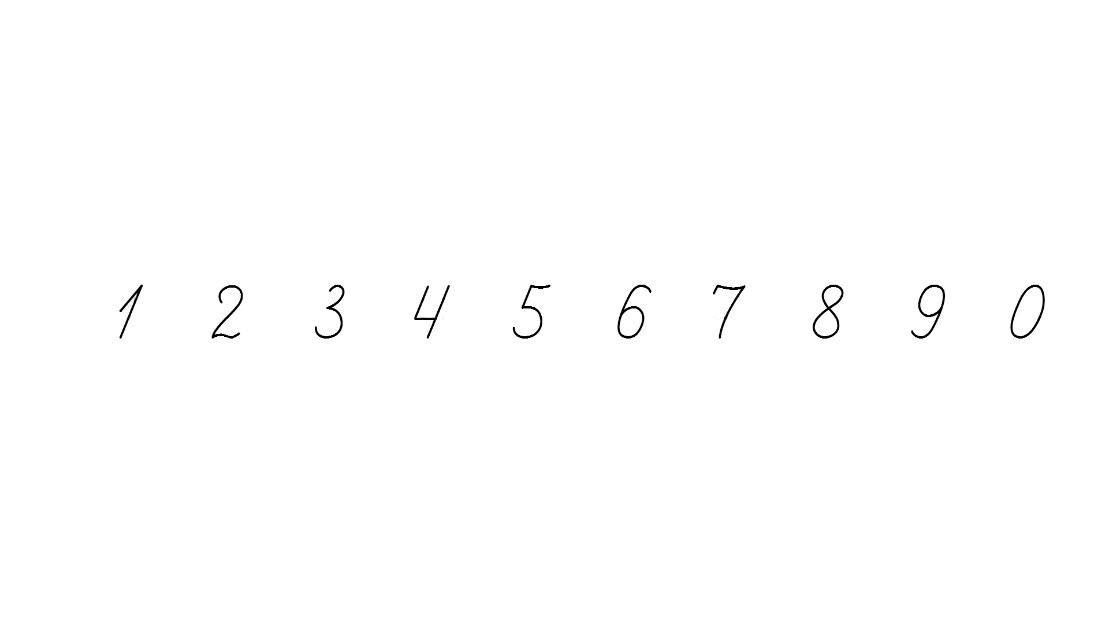 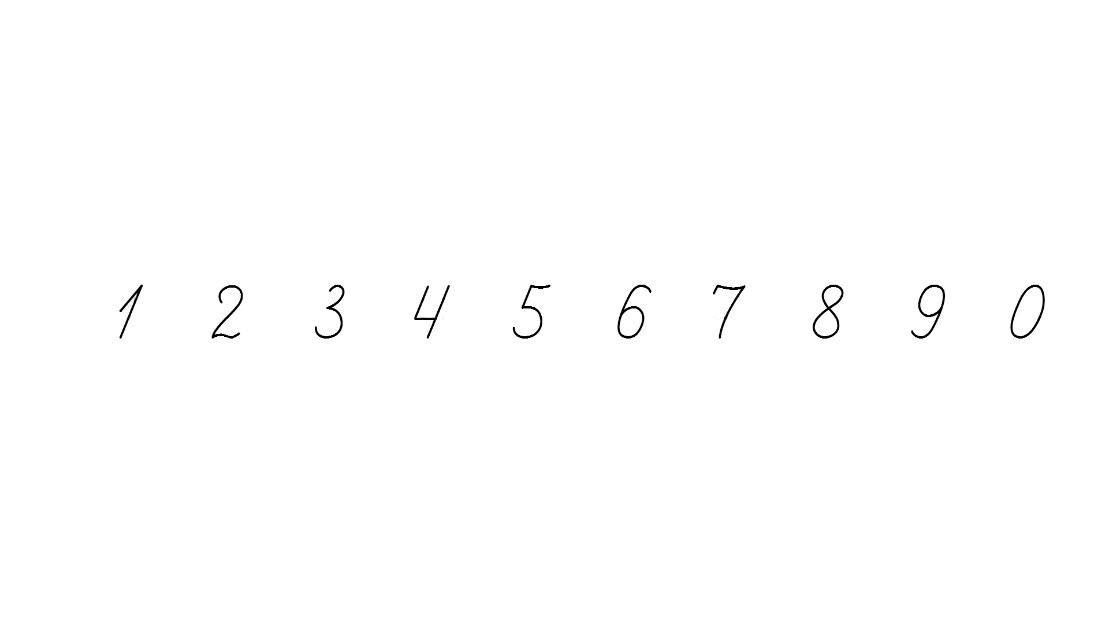 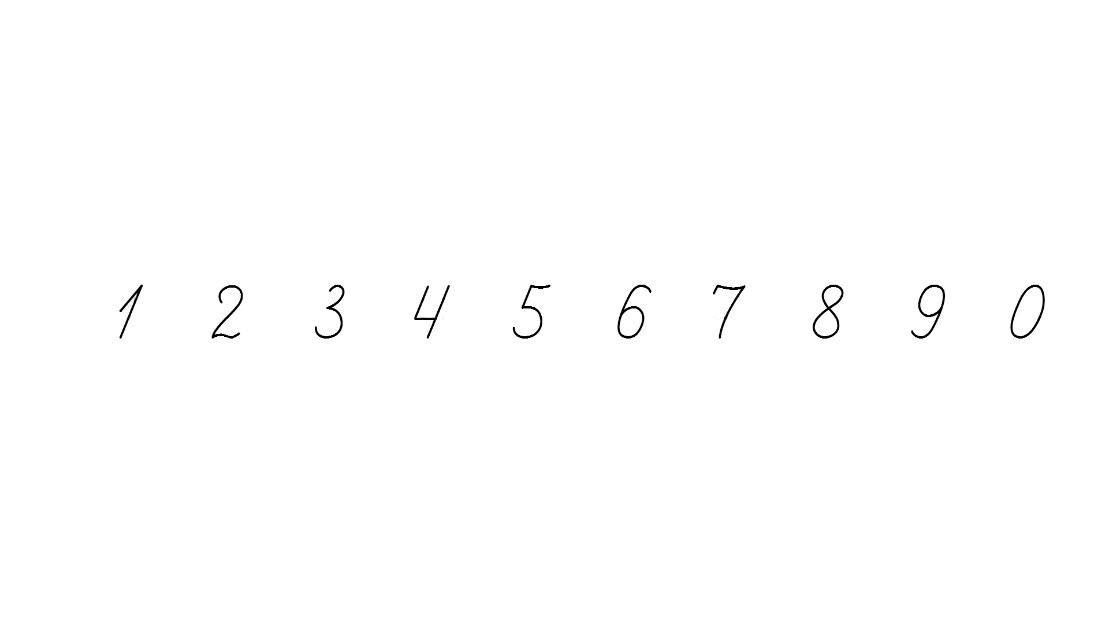 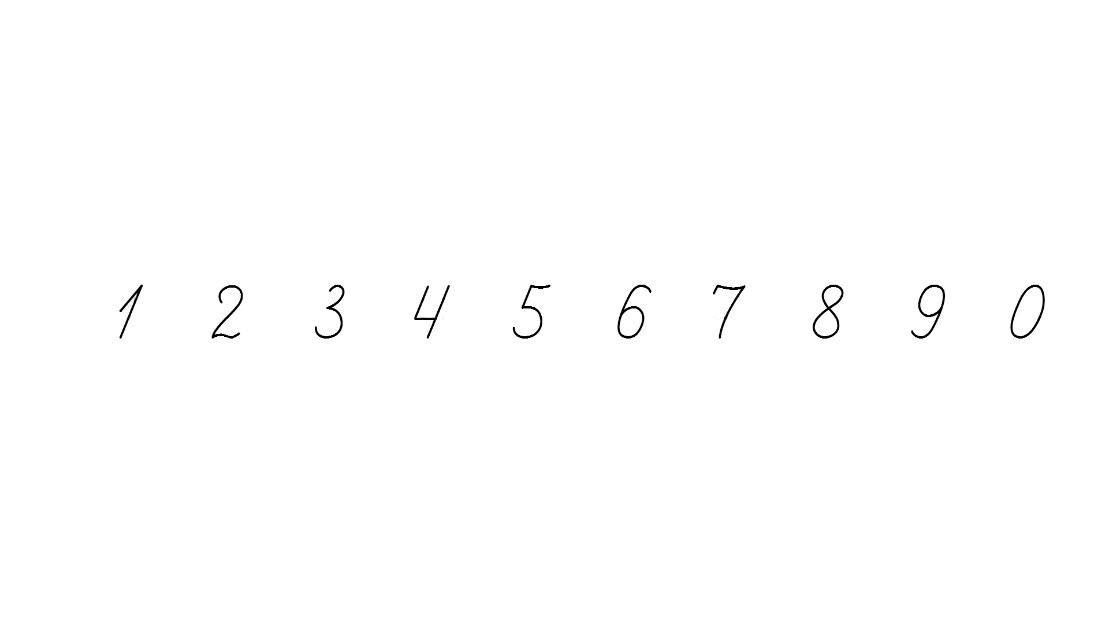 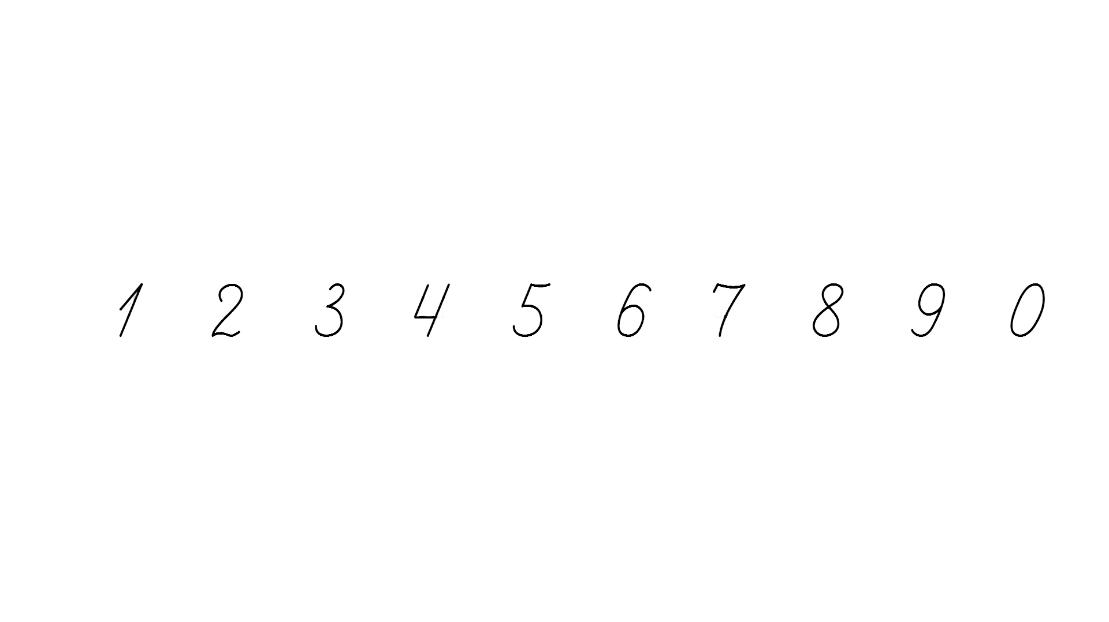 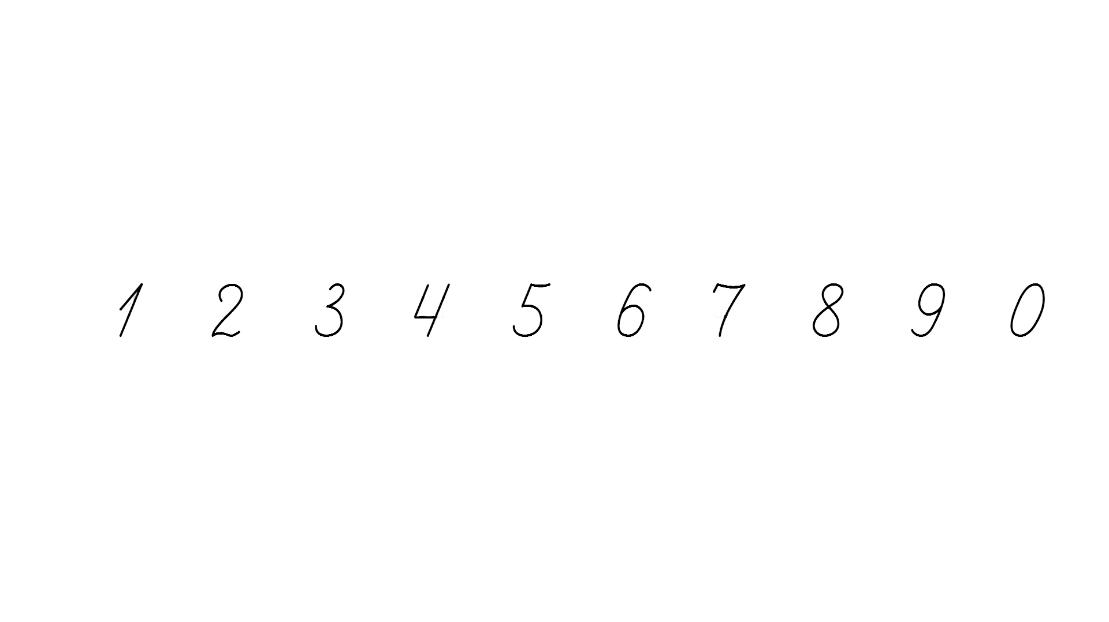 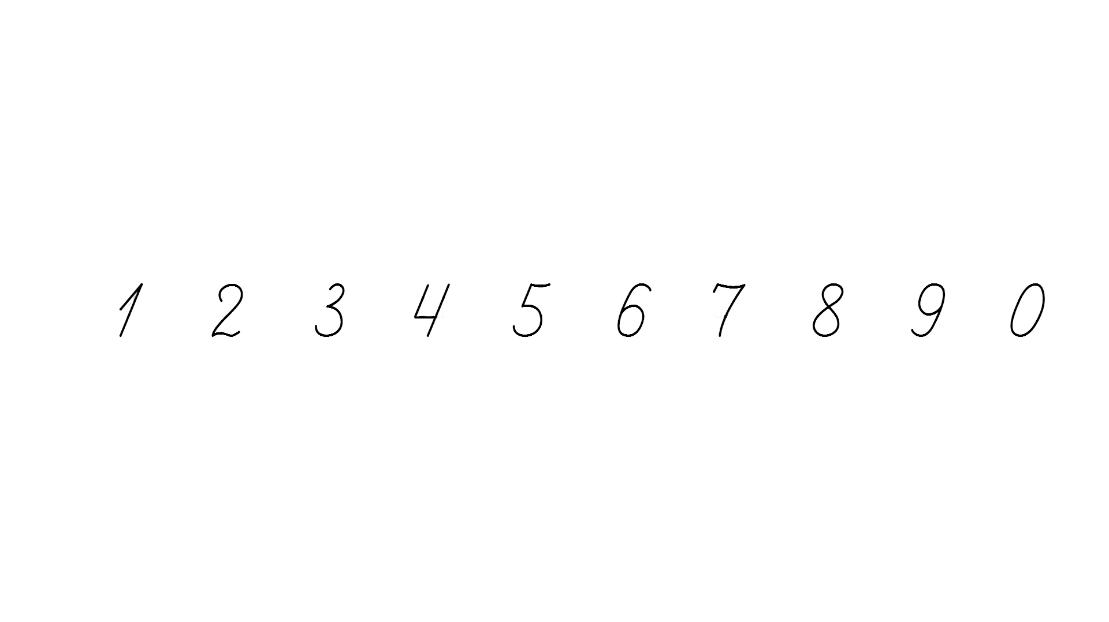 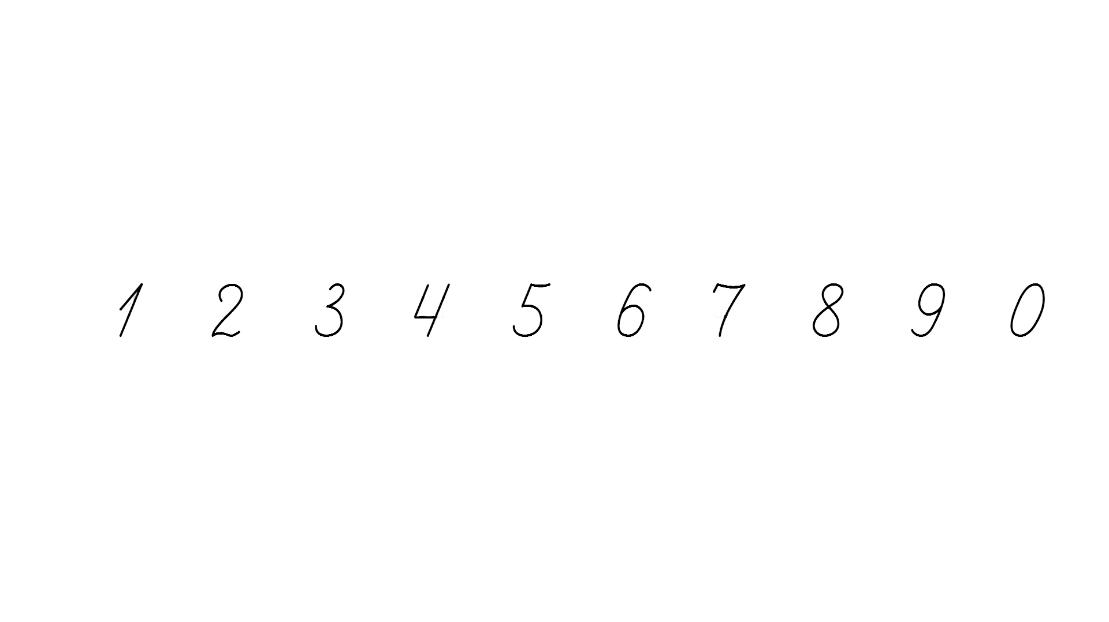 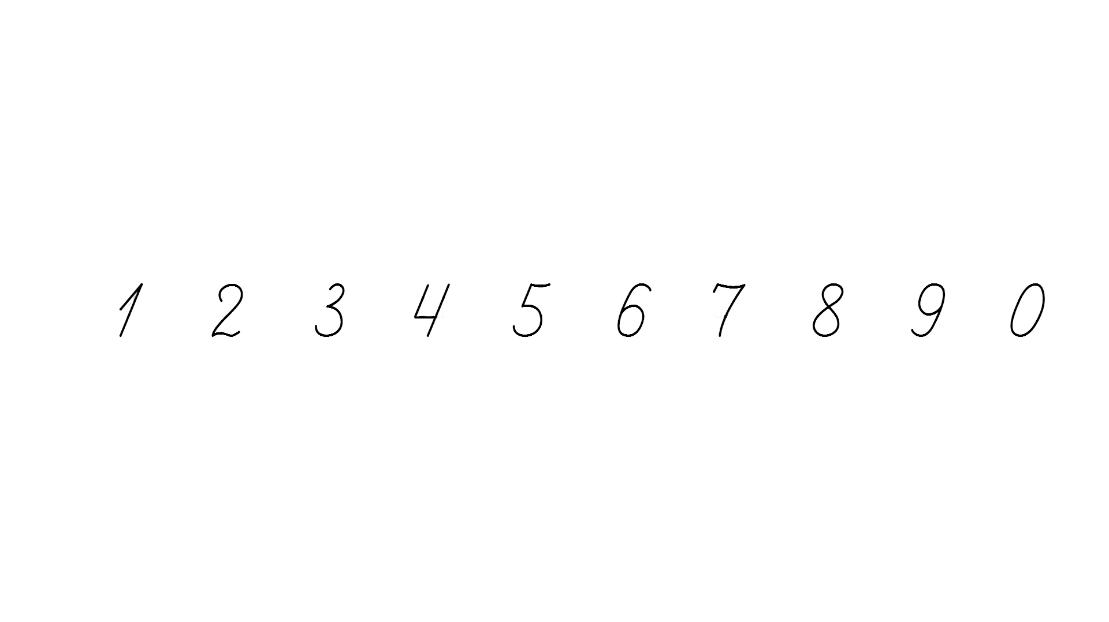 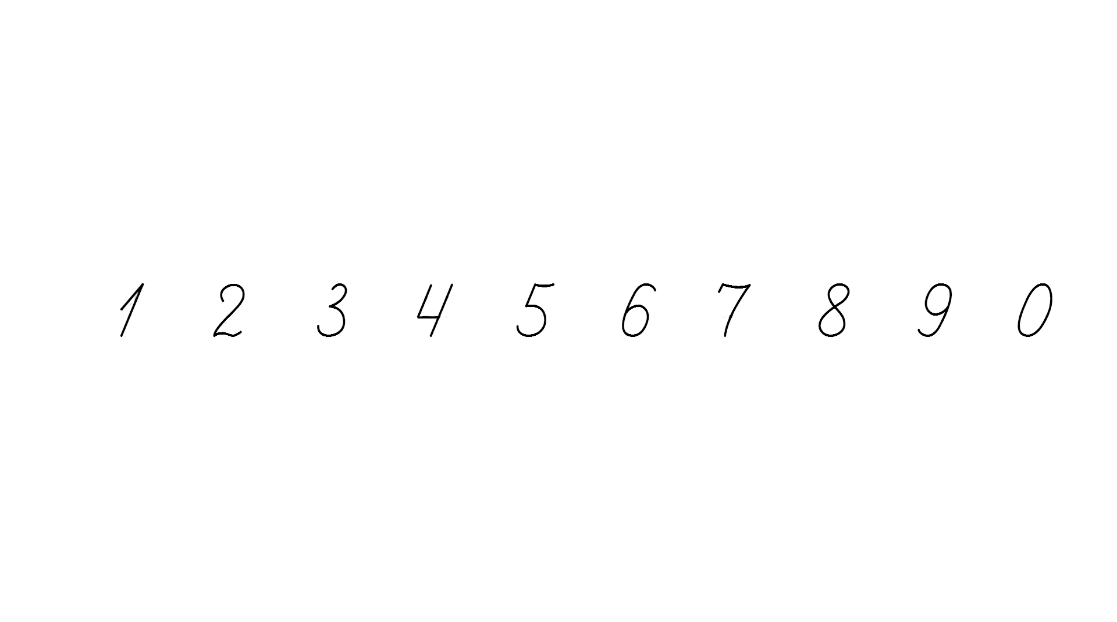 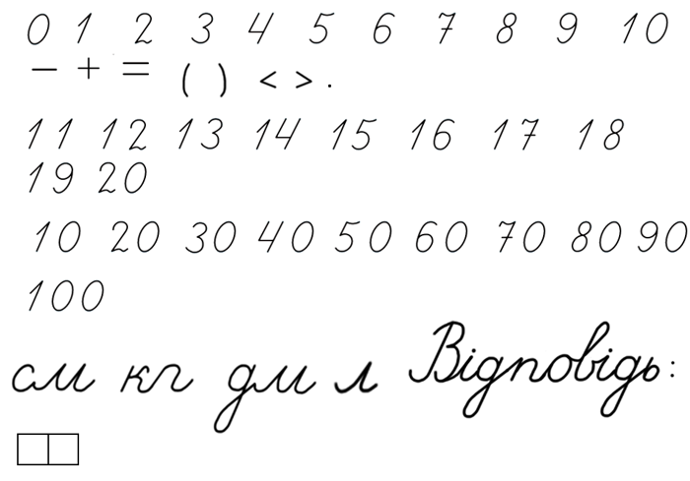 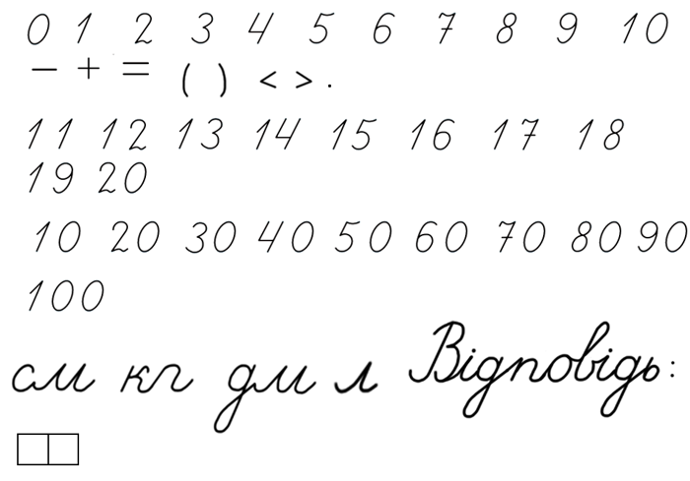 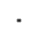 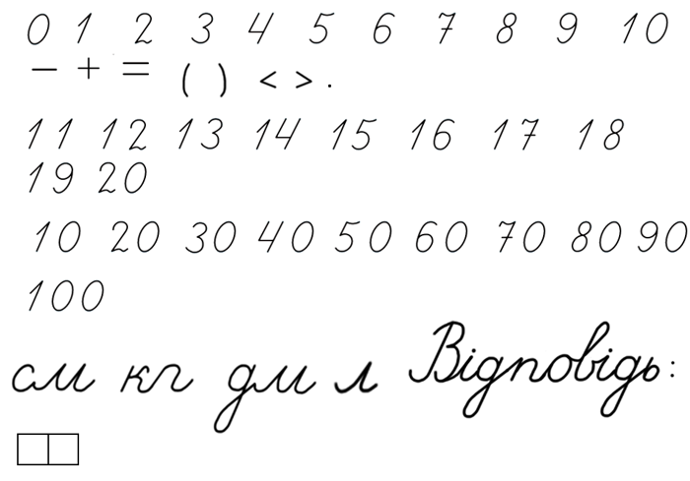 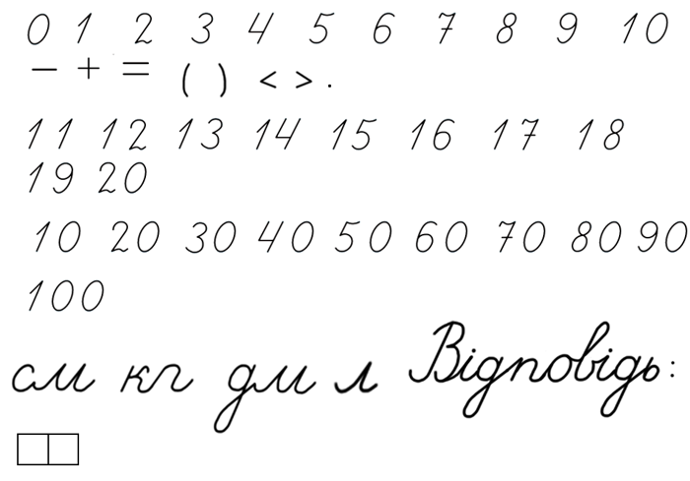 Підручник.
Сторінка
88
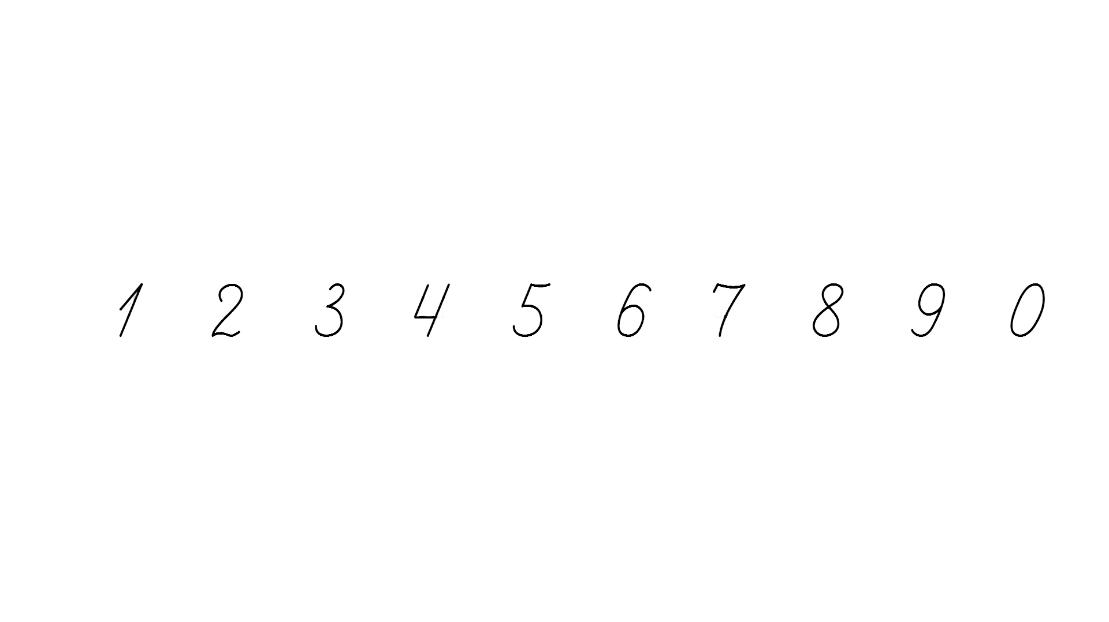 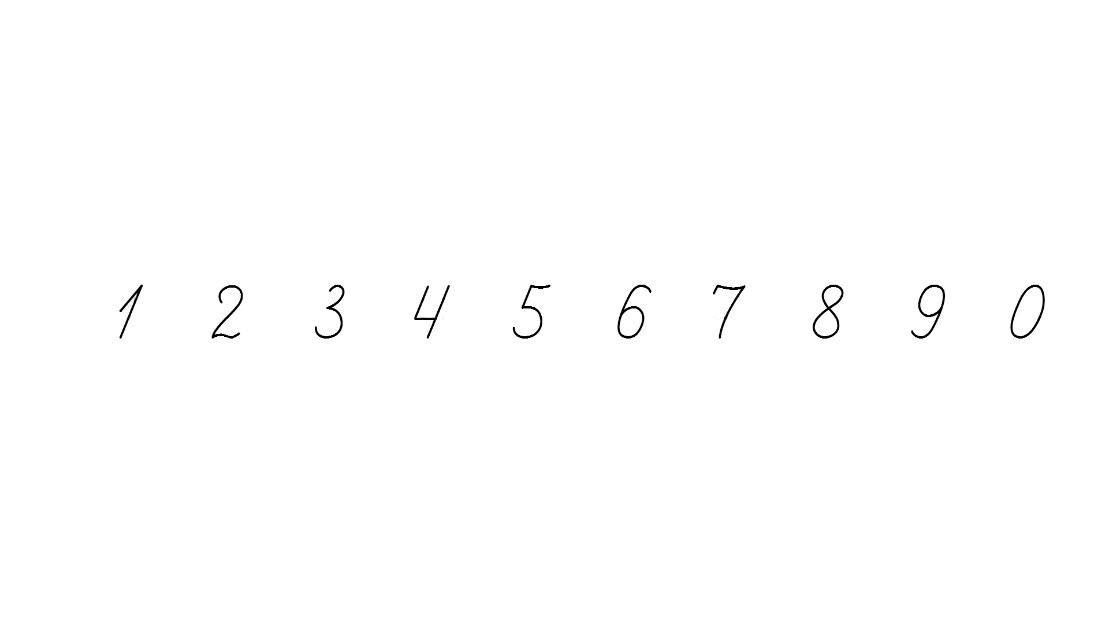 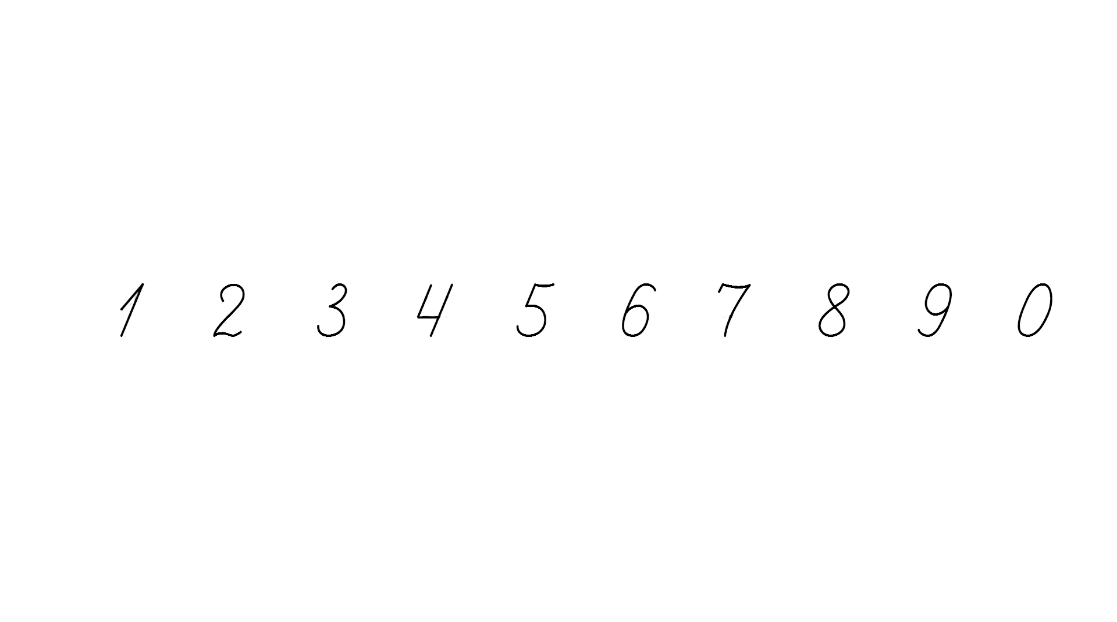 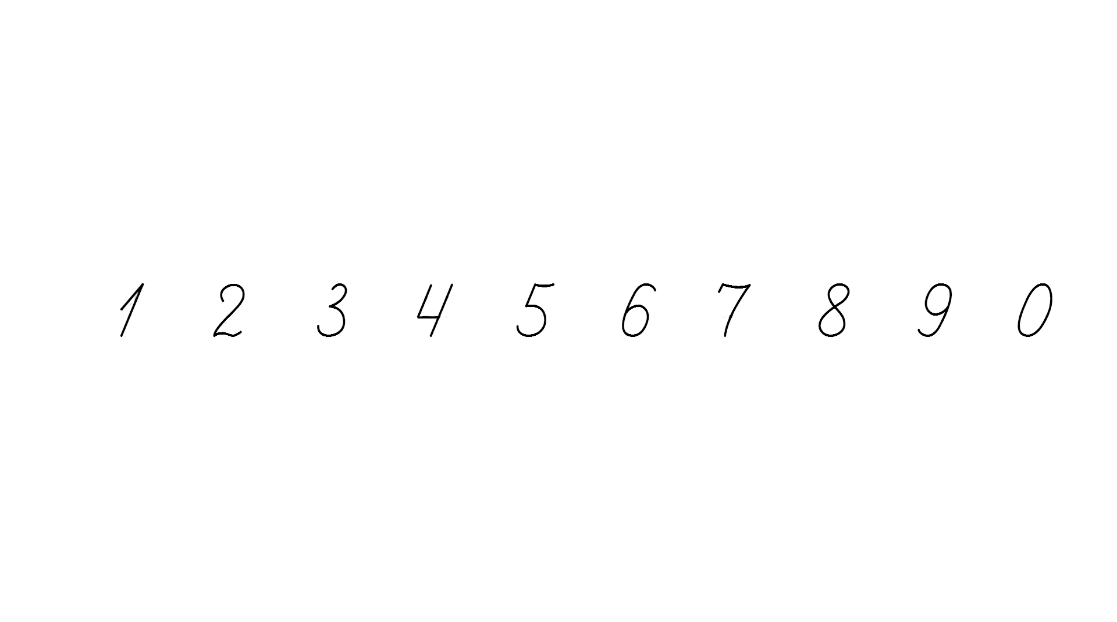 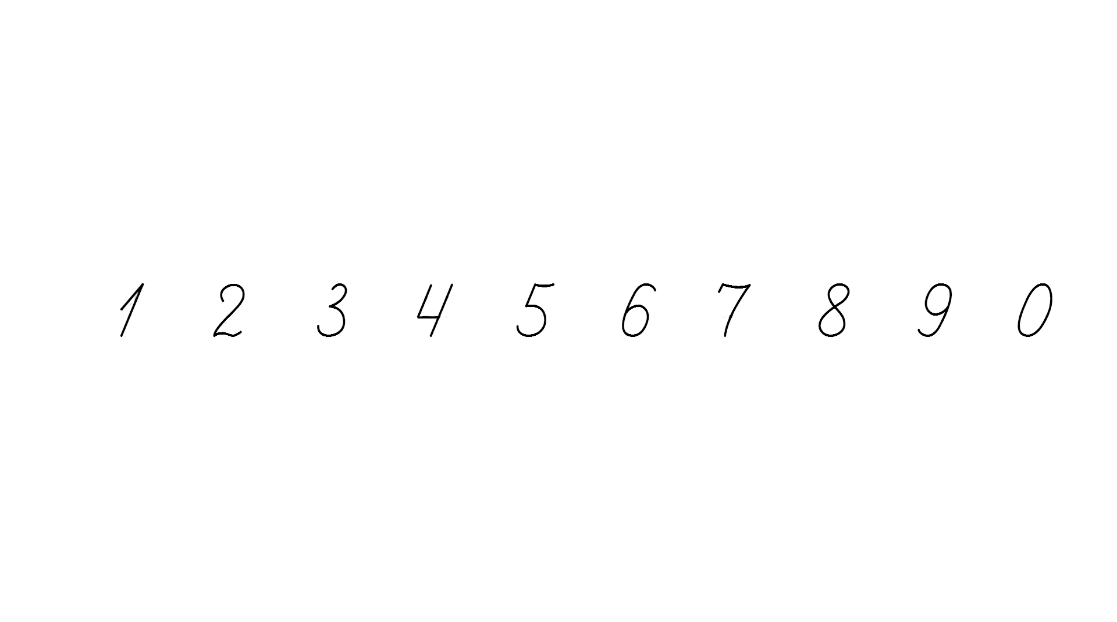 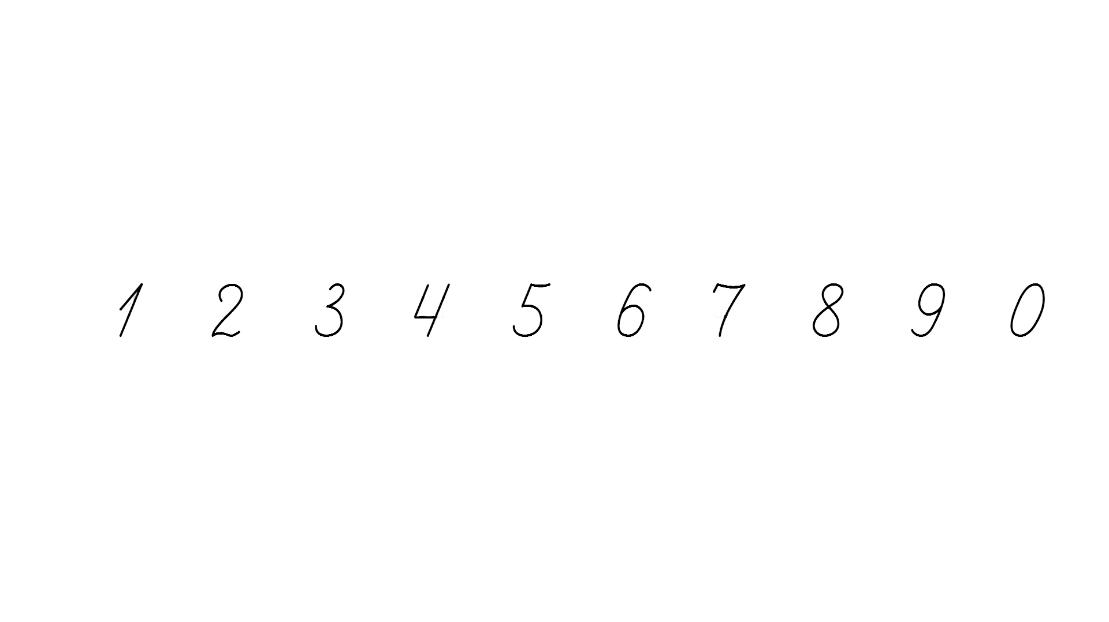 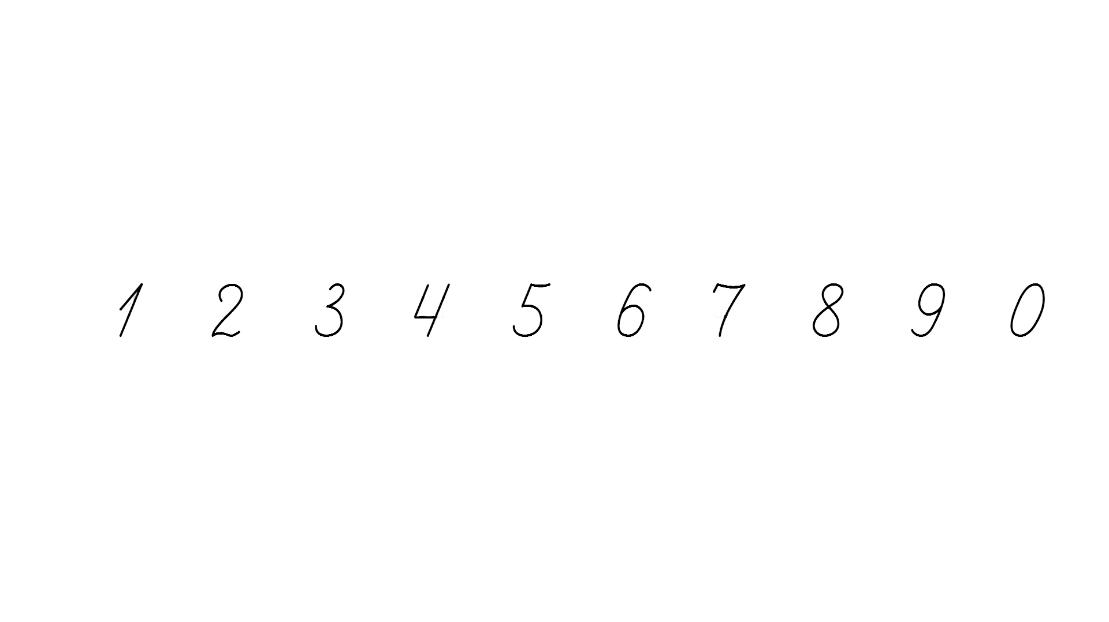 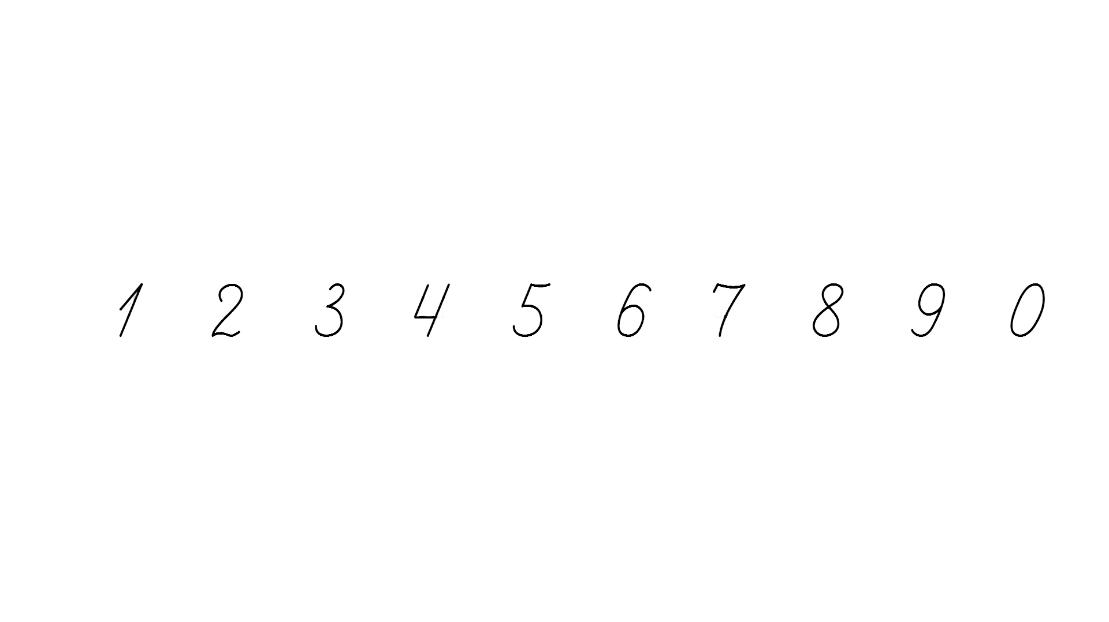 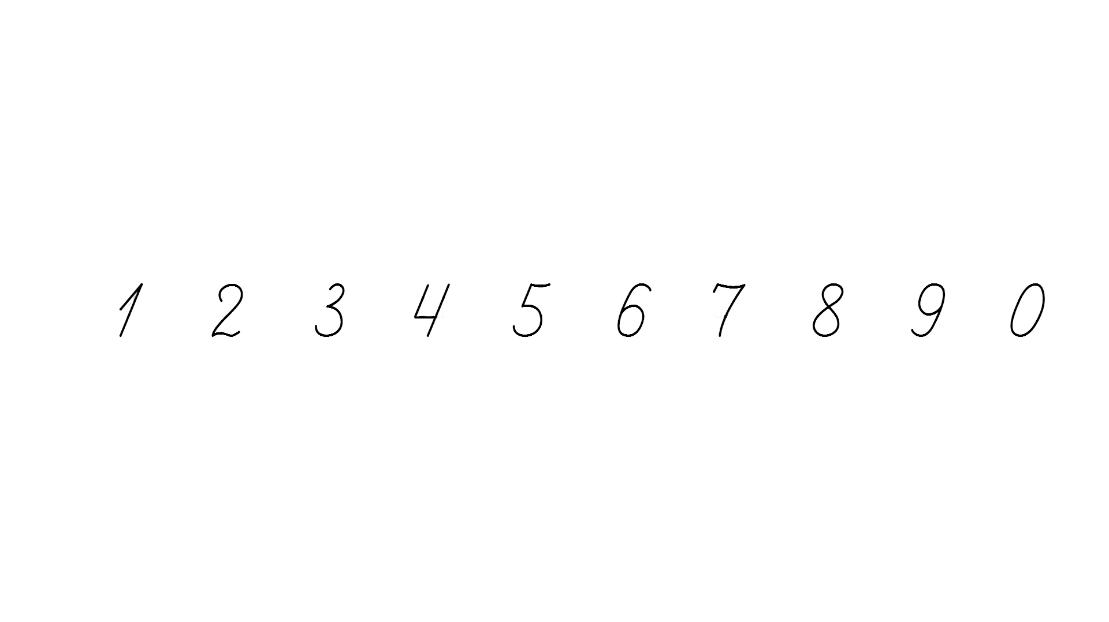 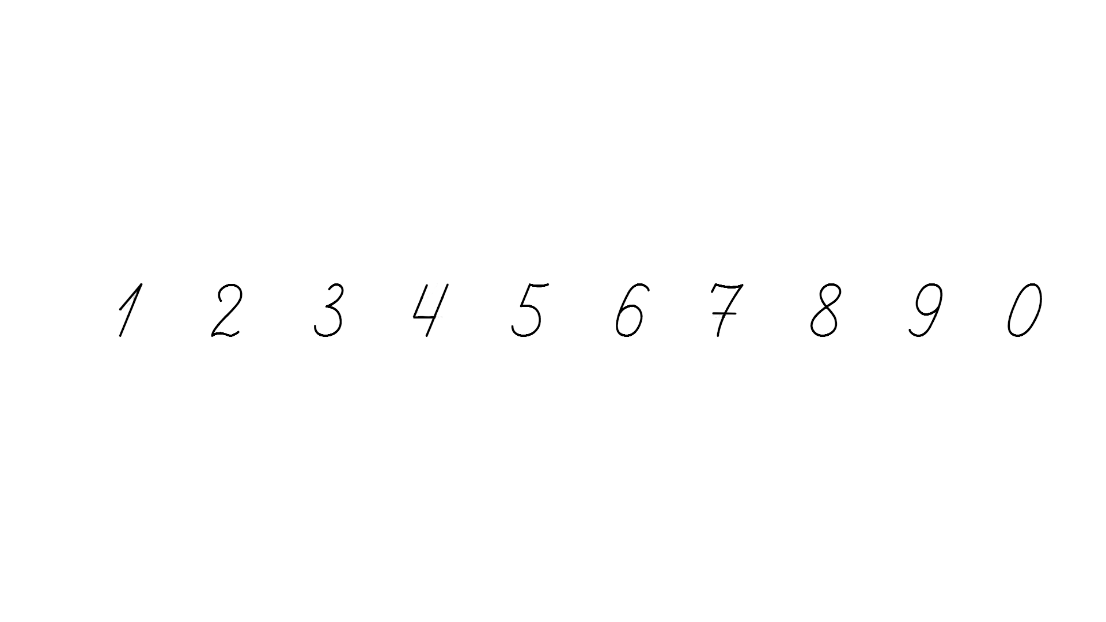 Запиши тільки ті суми, які можна замінити добутком.
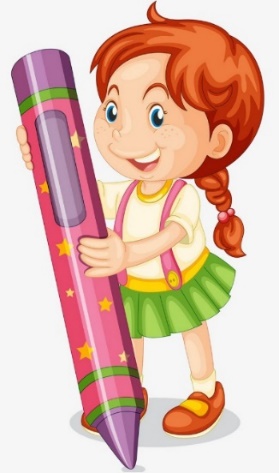 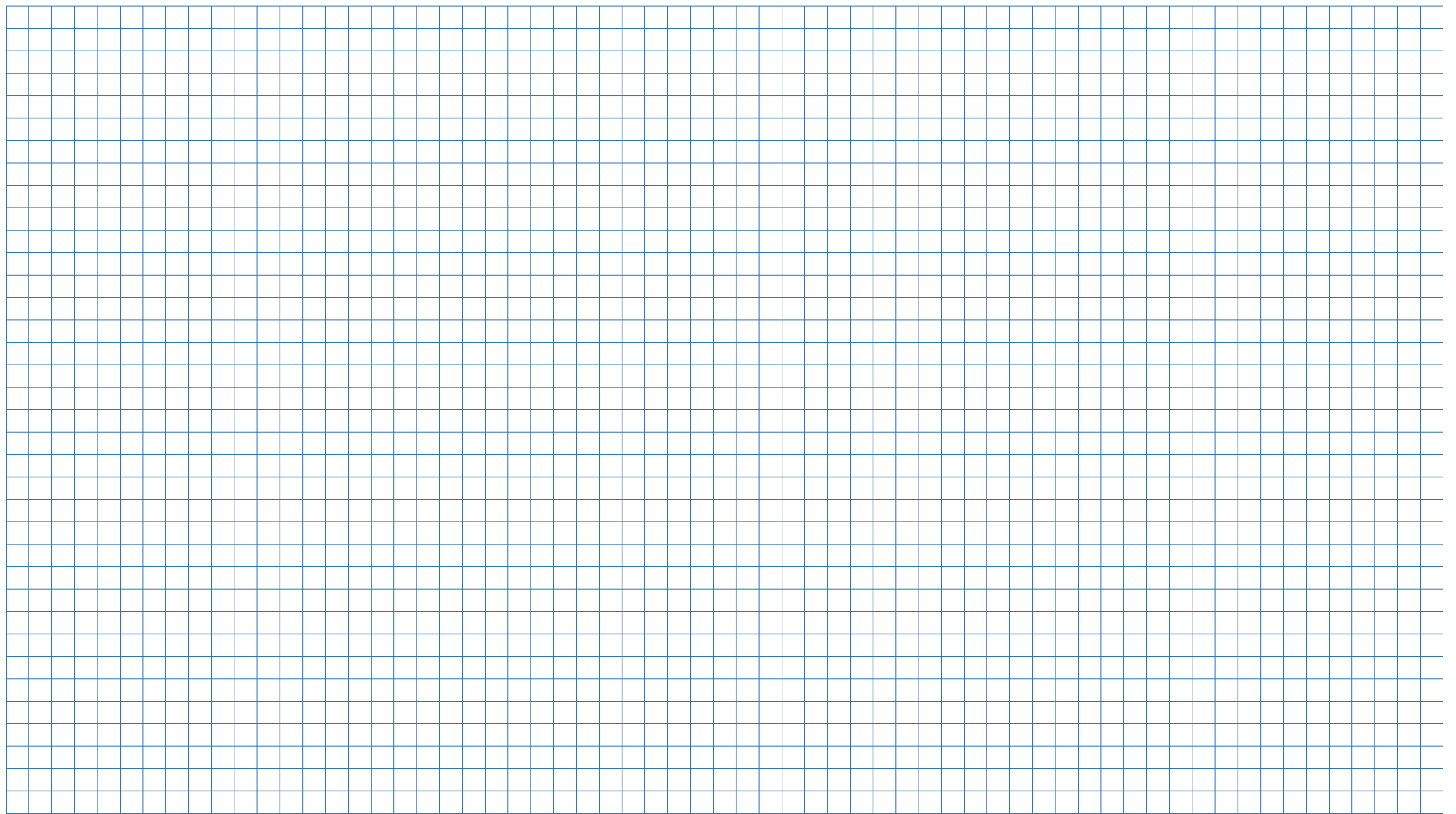 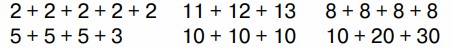 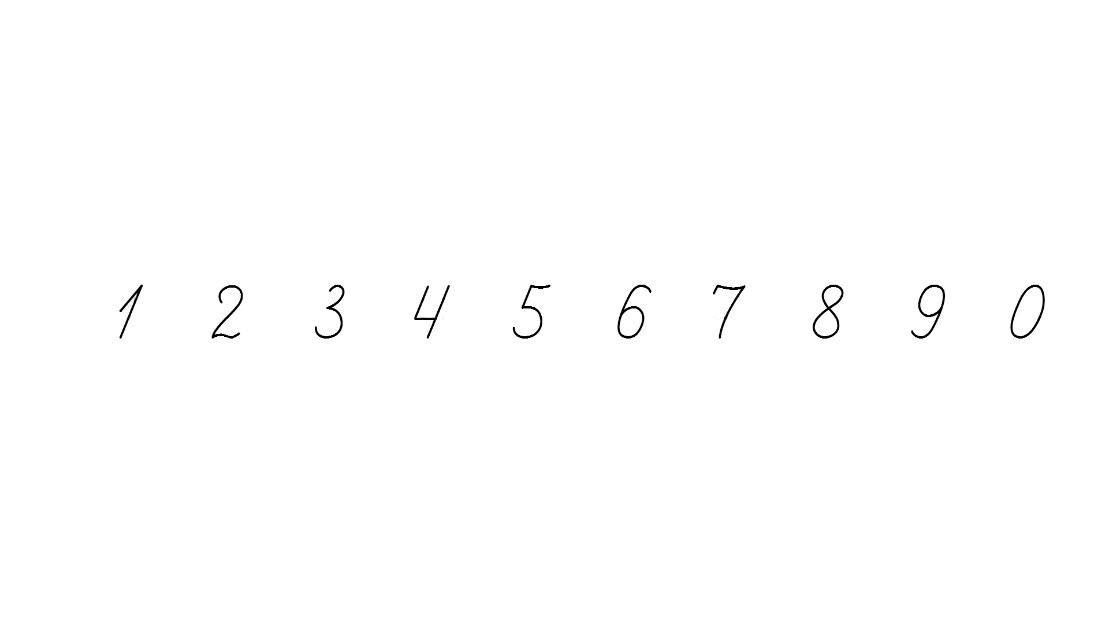 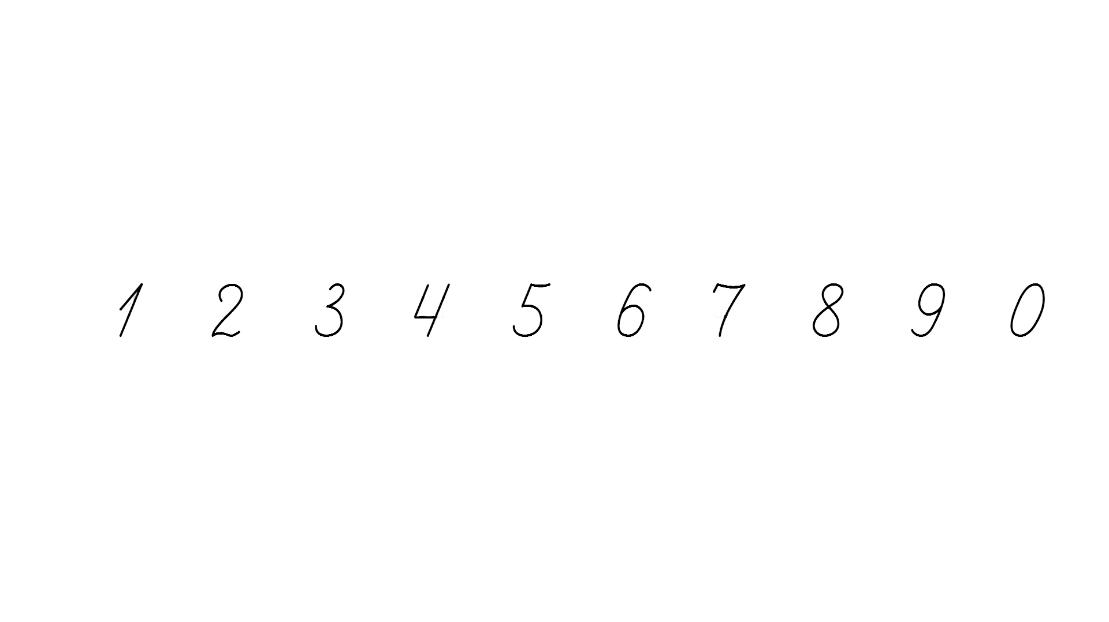 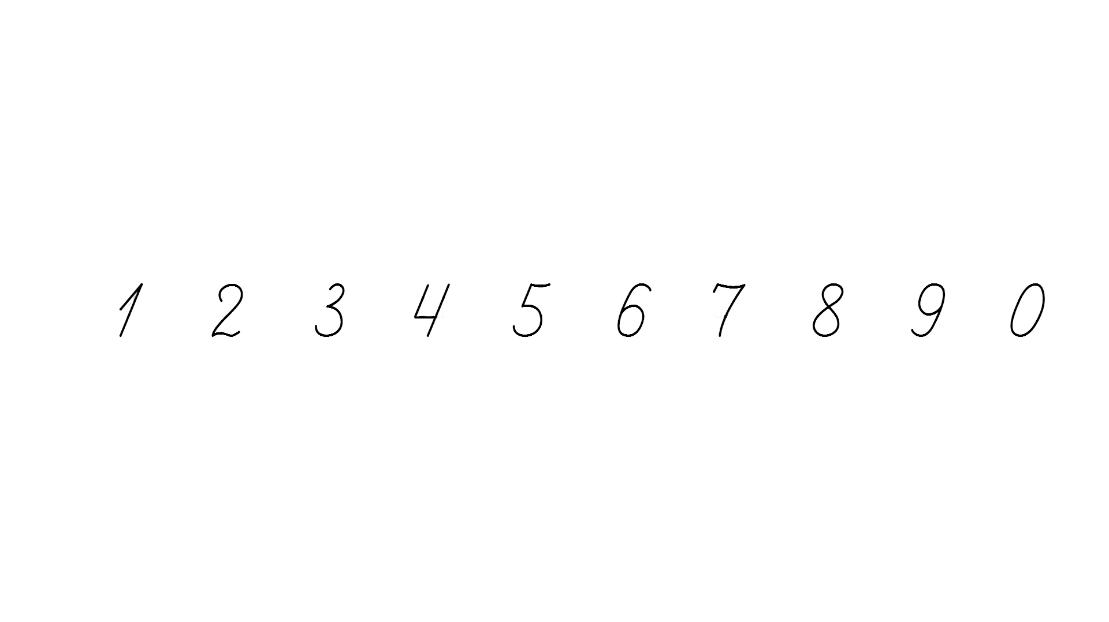 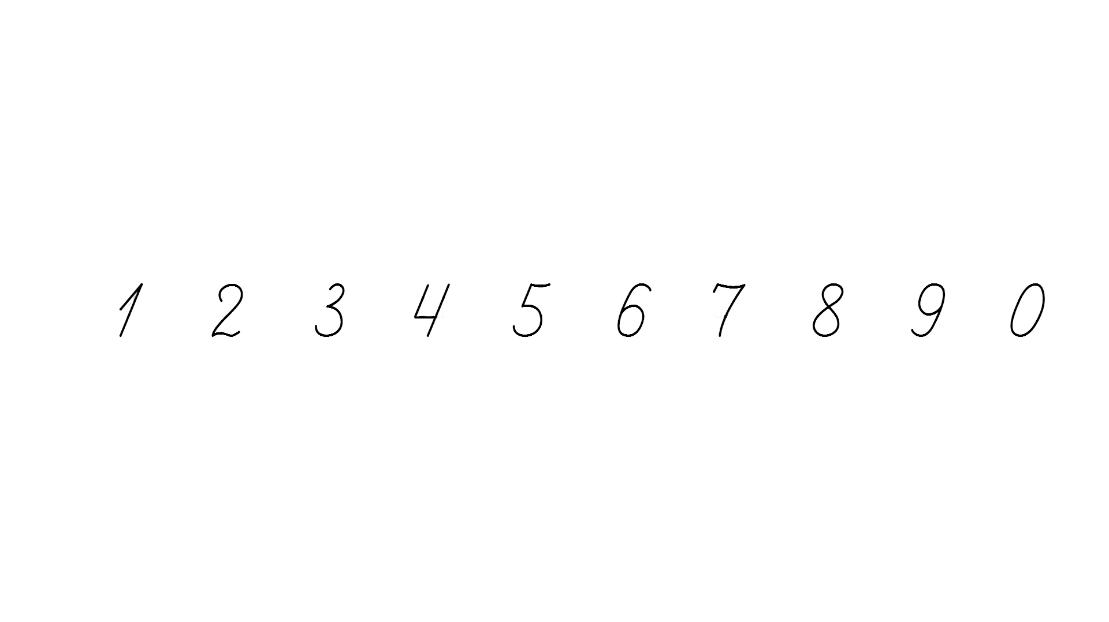 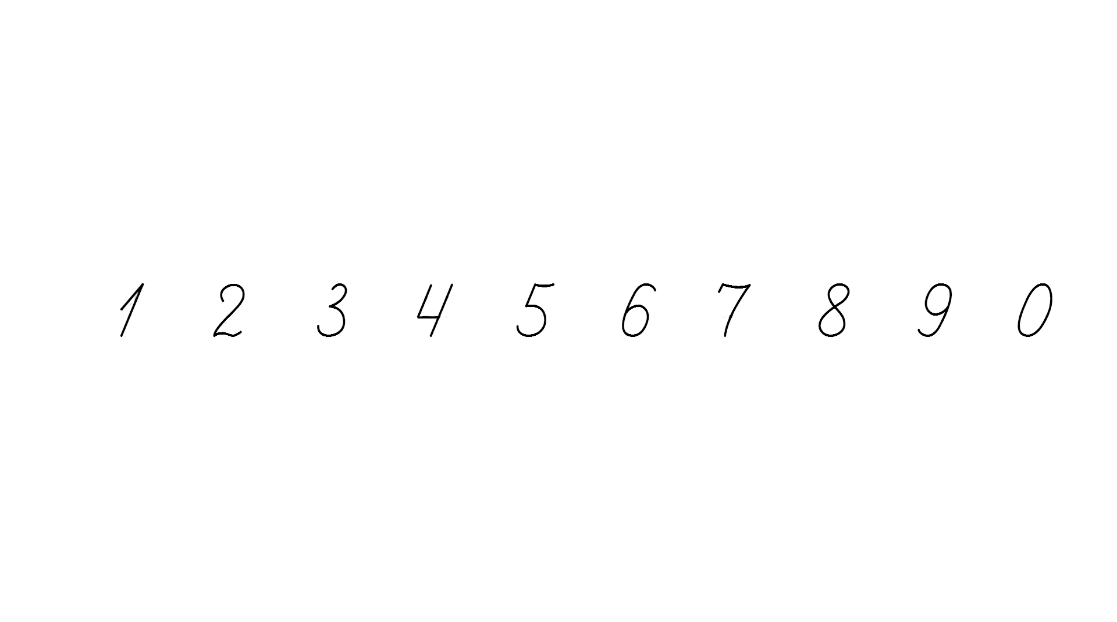 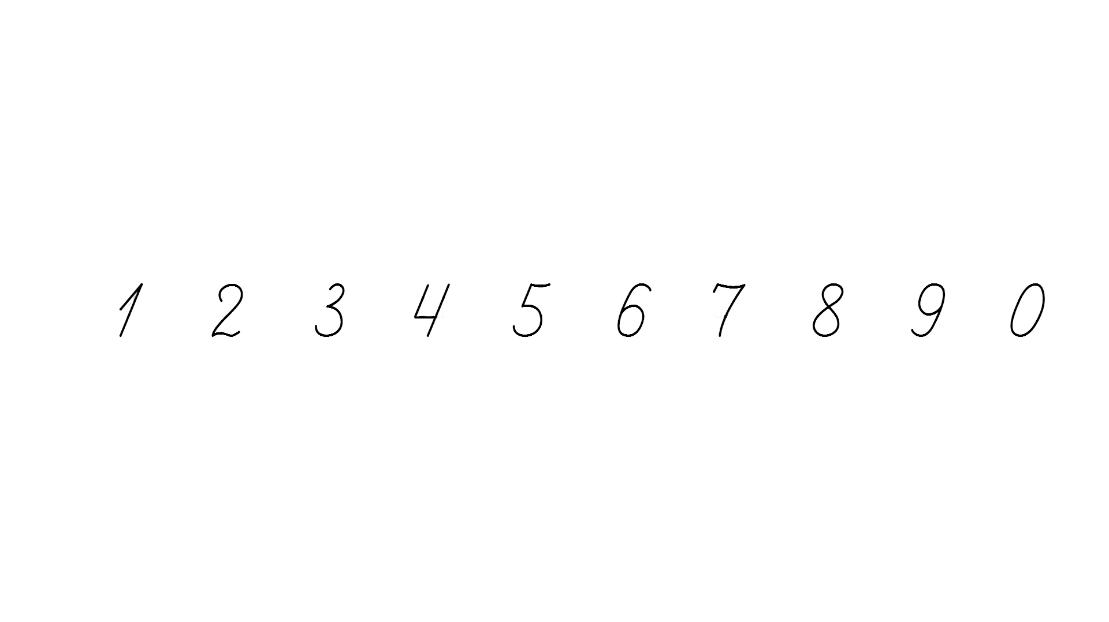 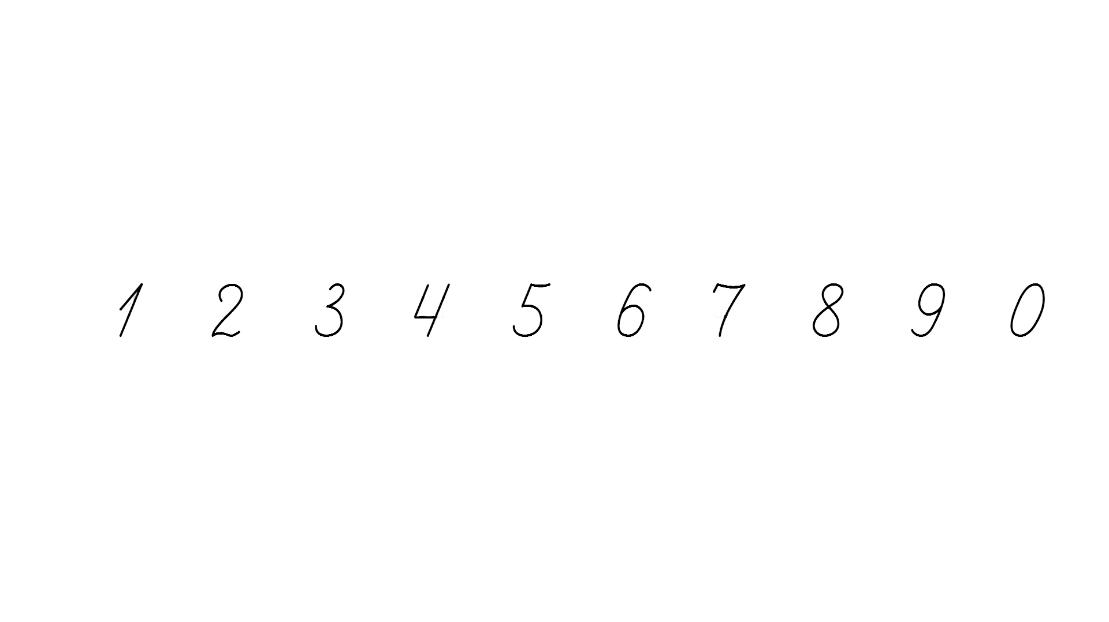 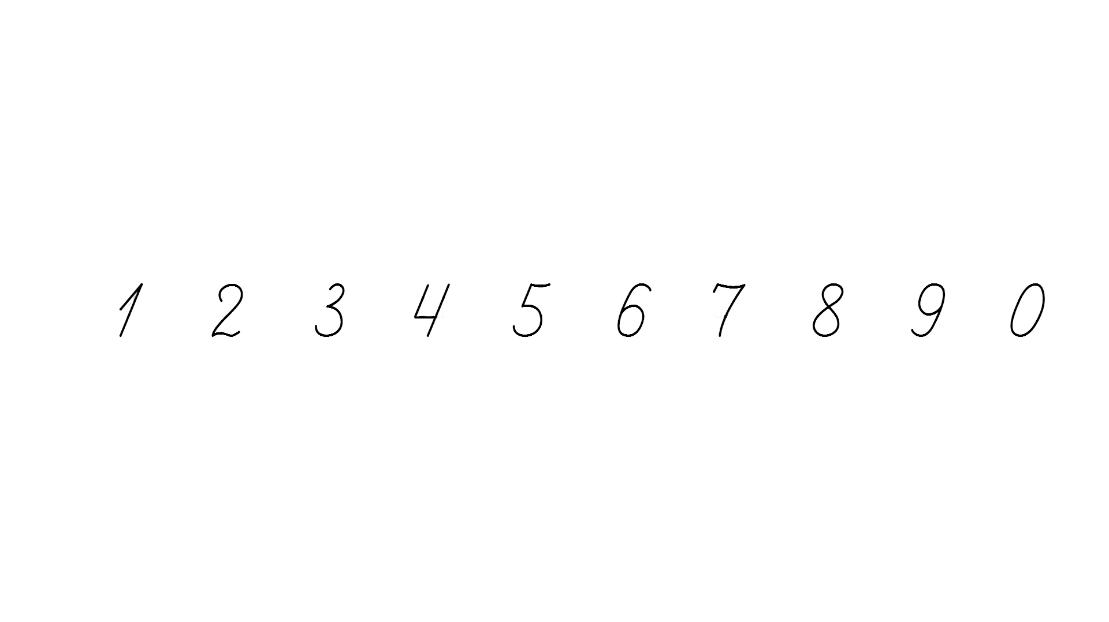 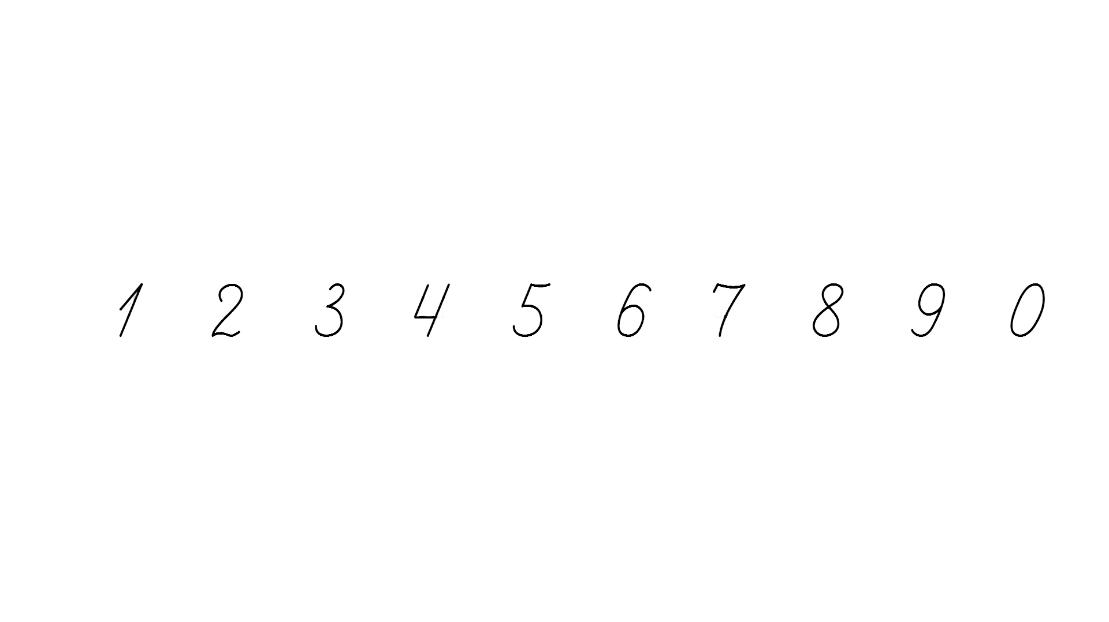 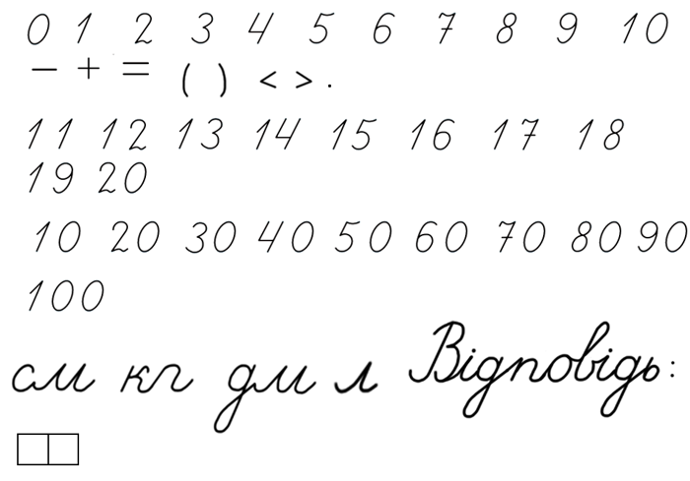 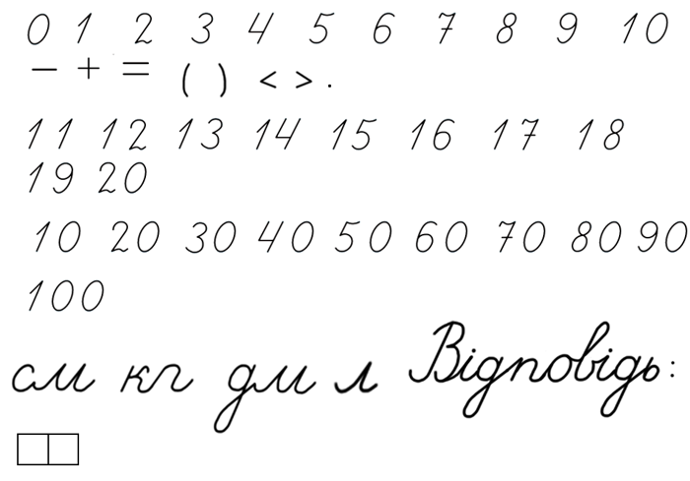 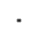 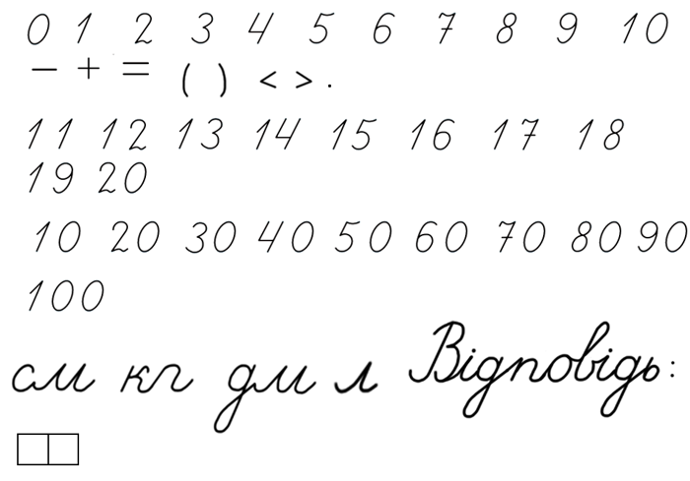 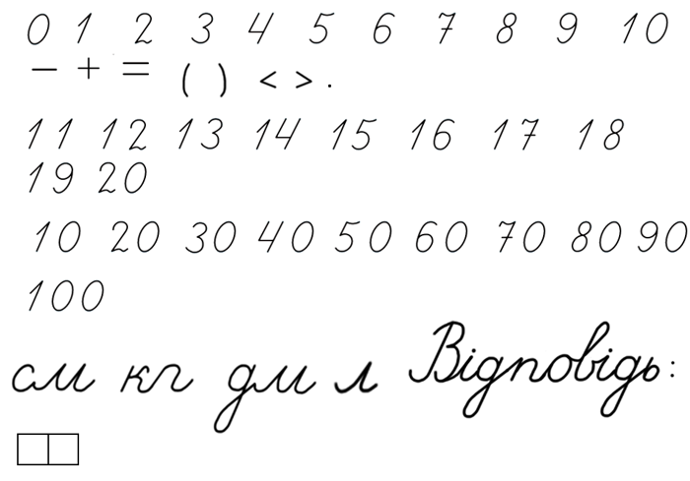 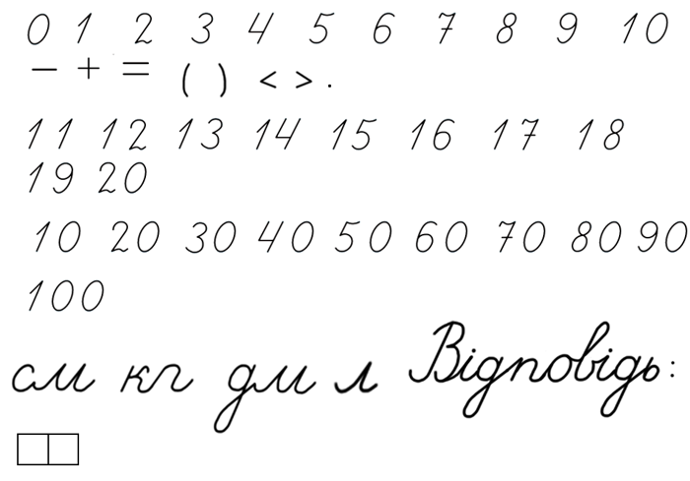 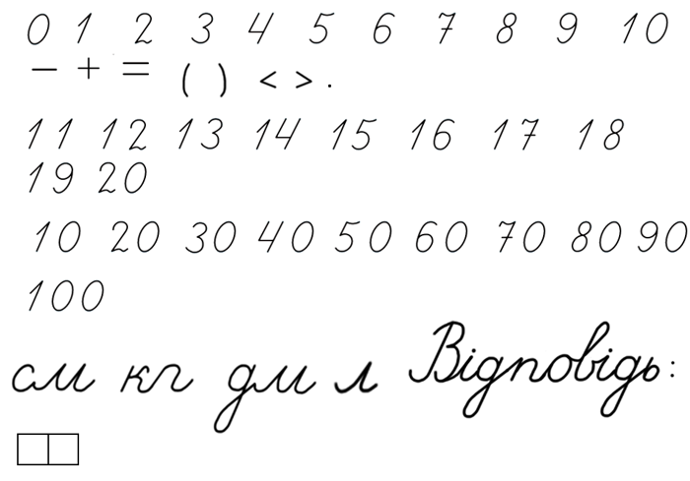 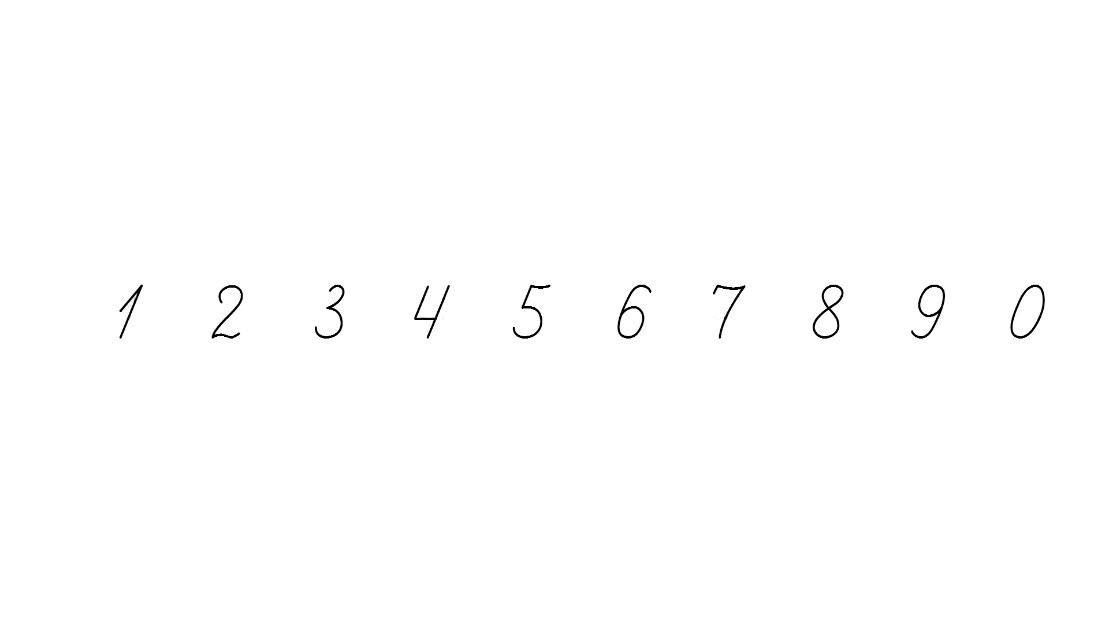 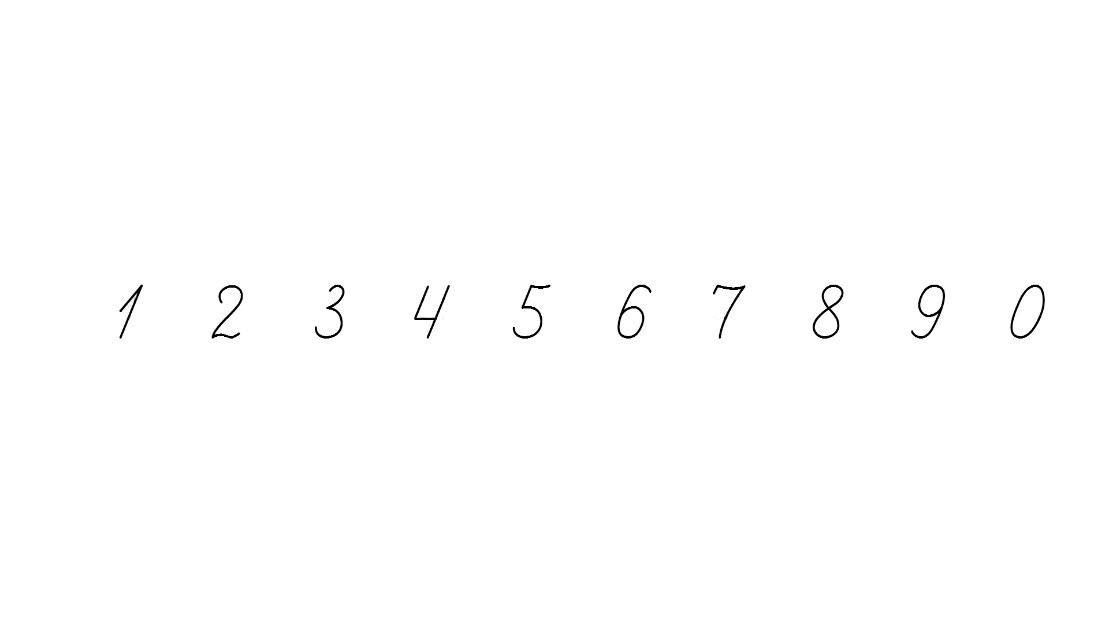 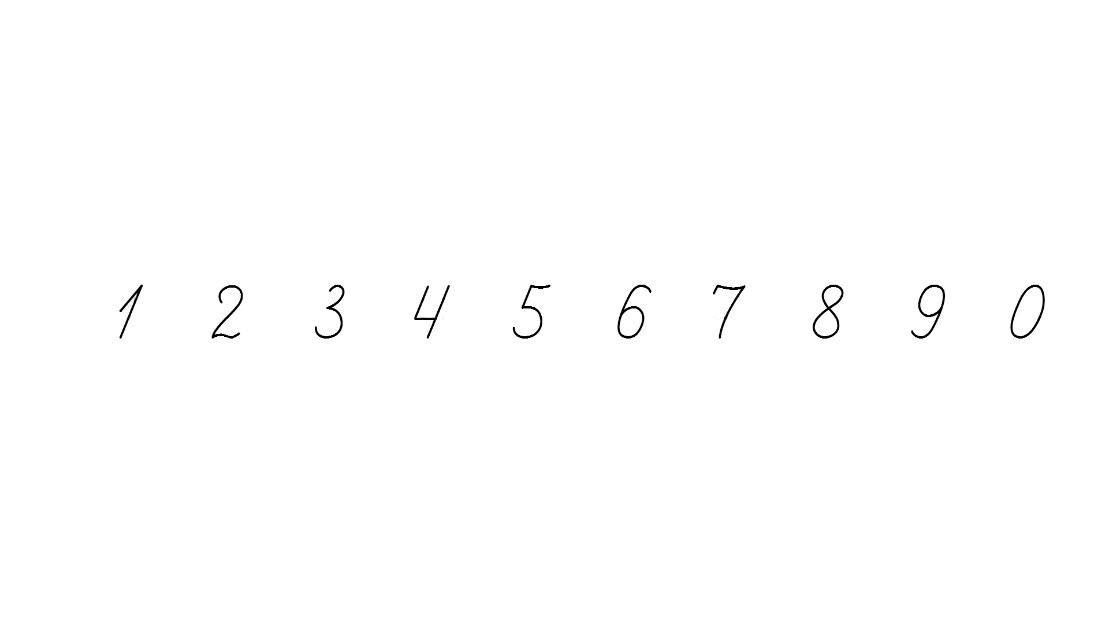 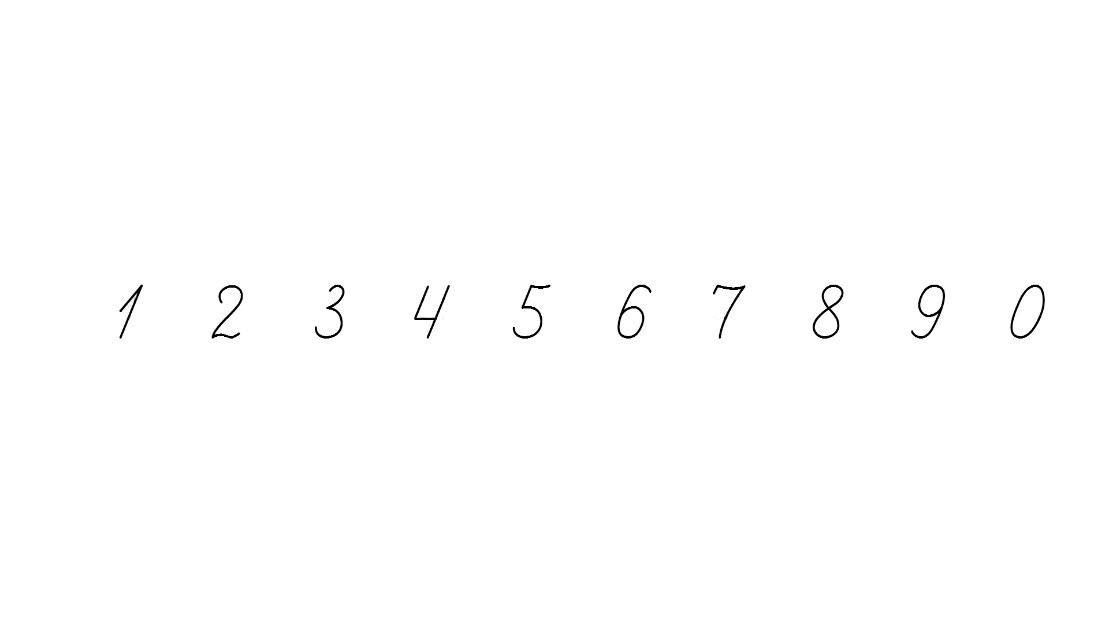 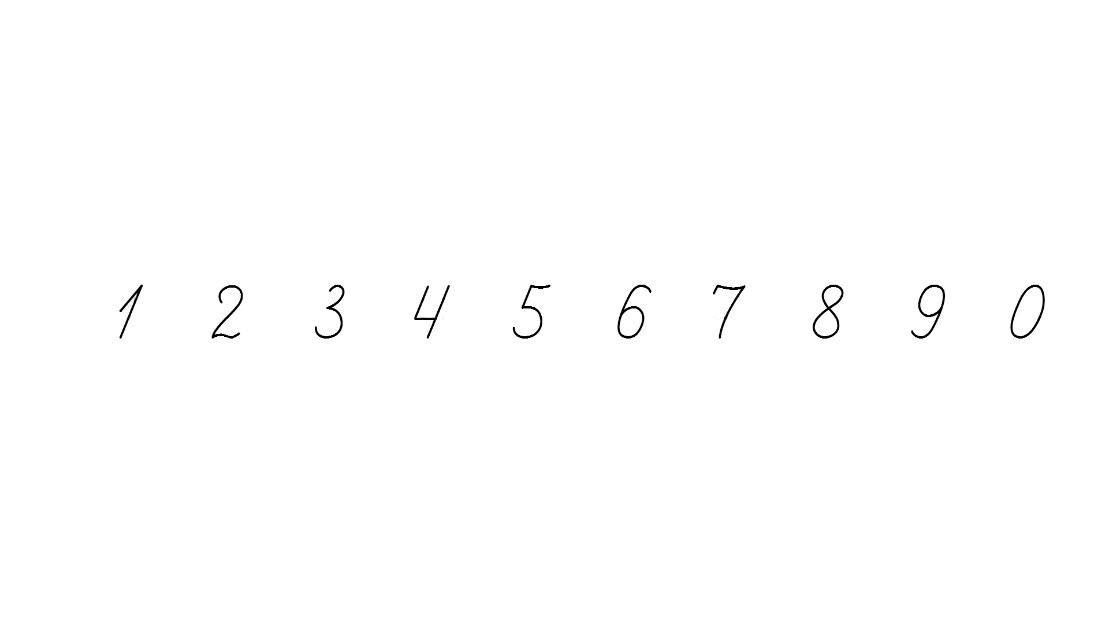 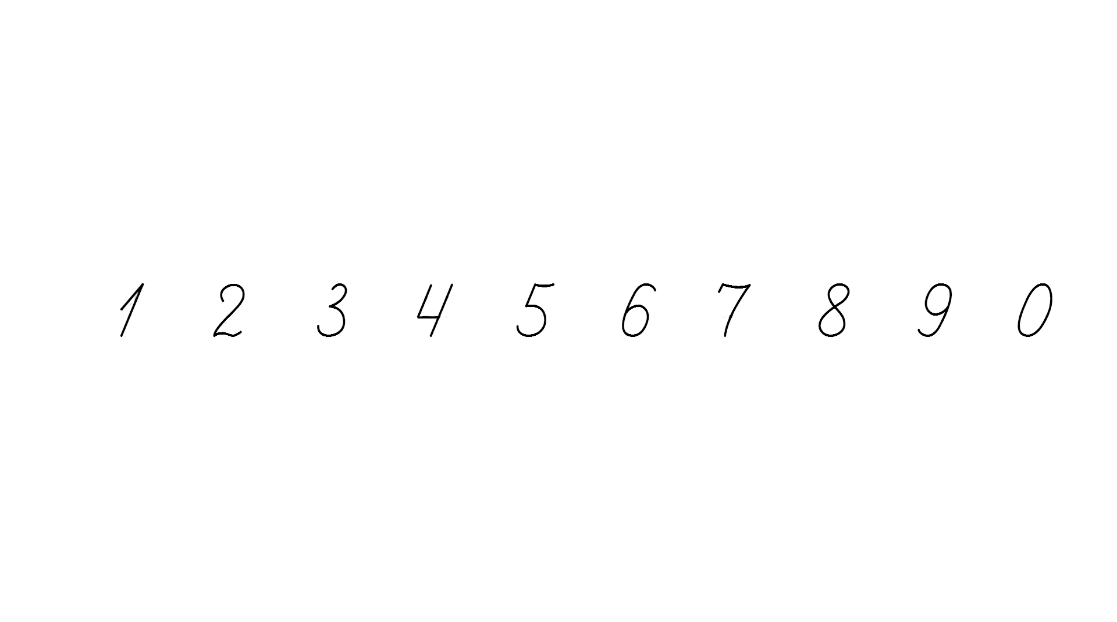 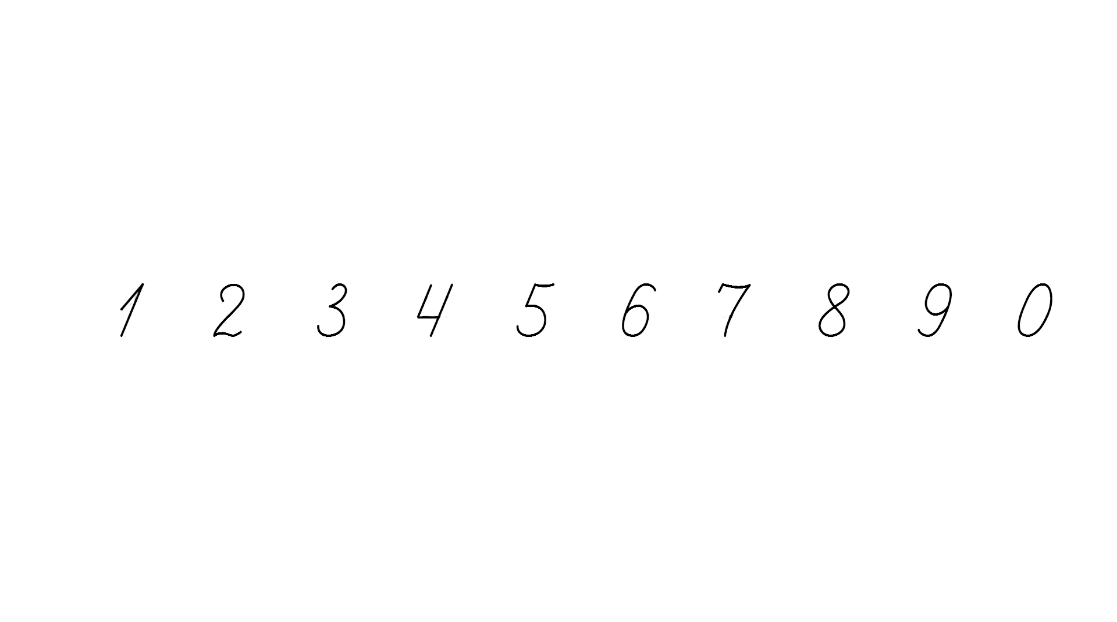 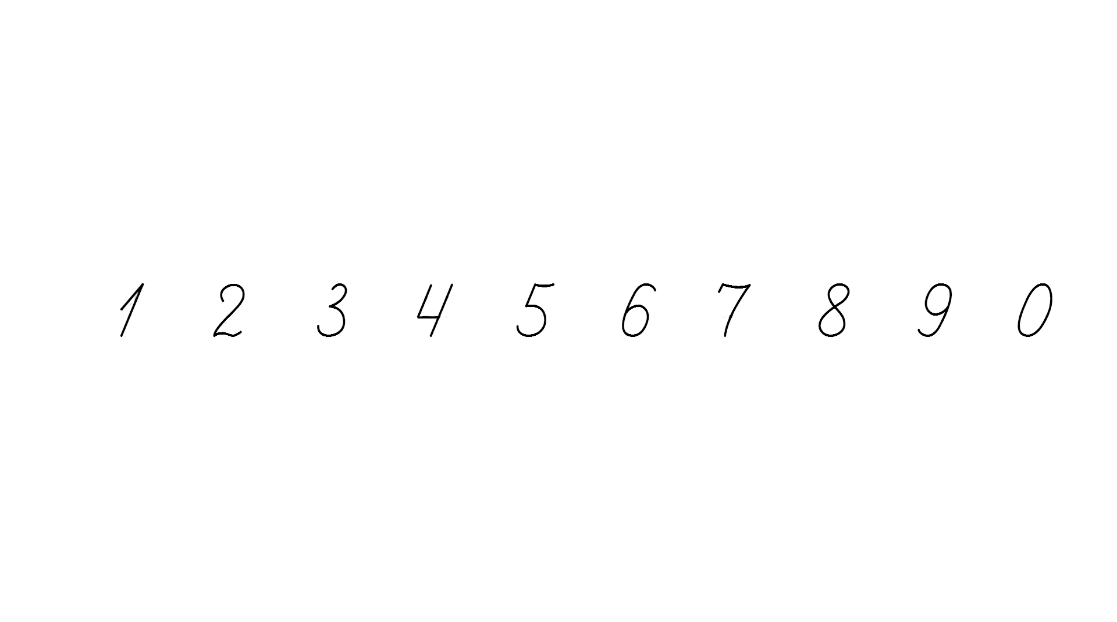 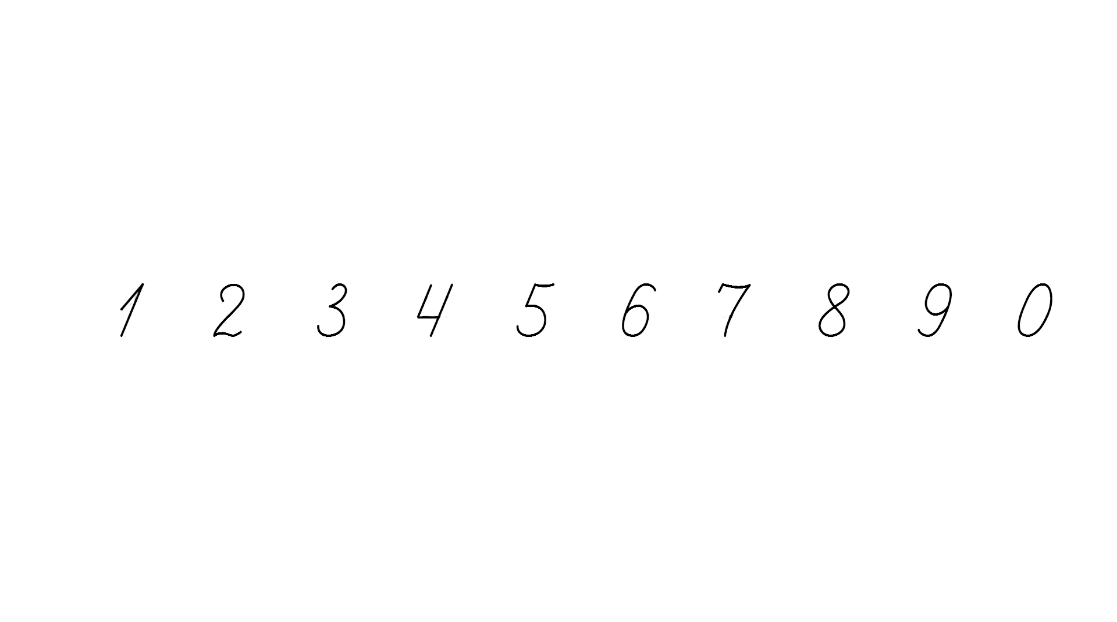 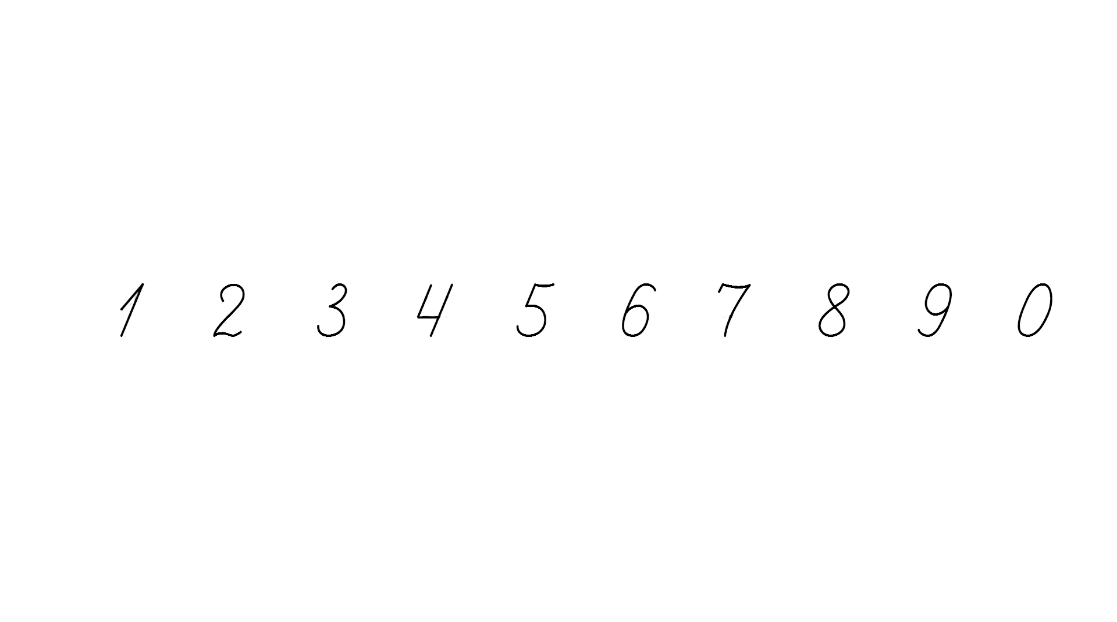 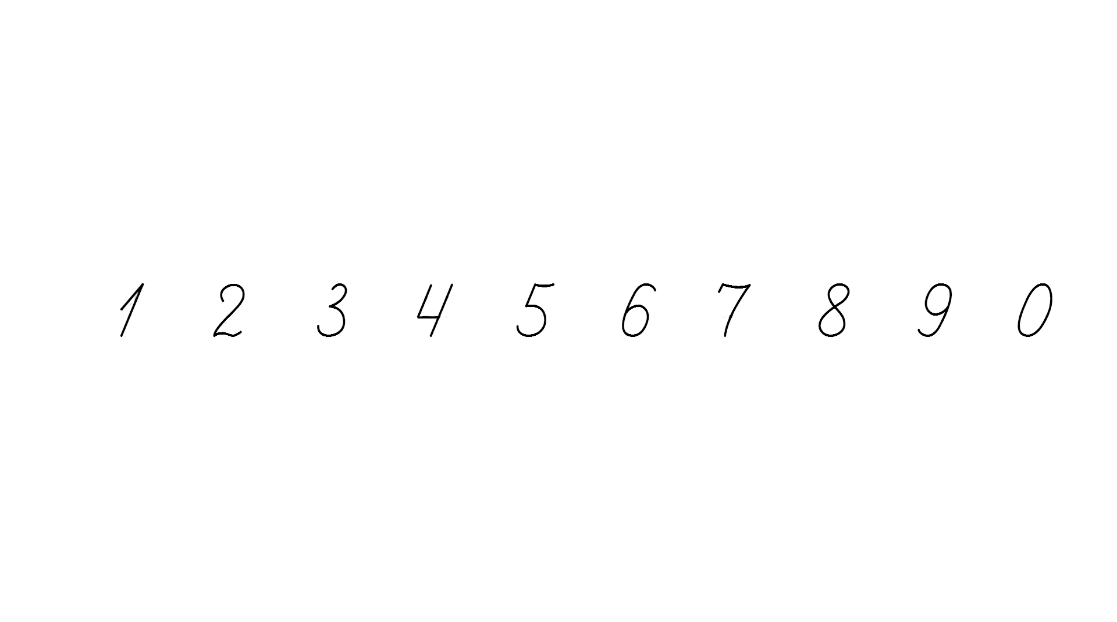 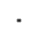 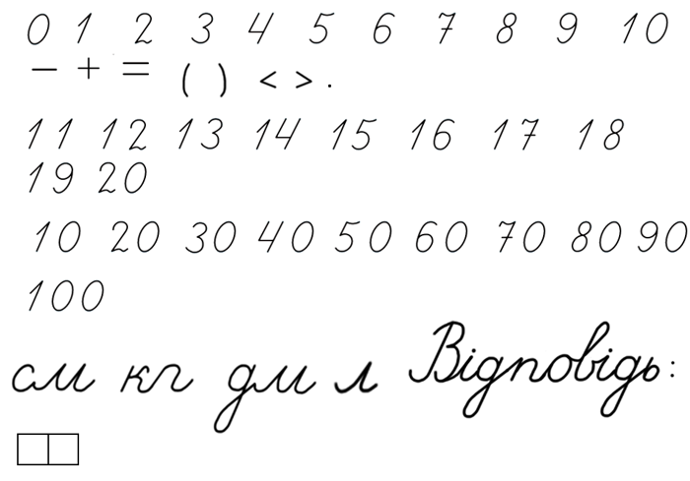 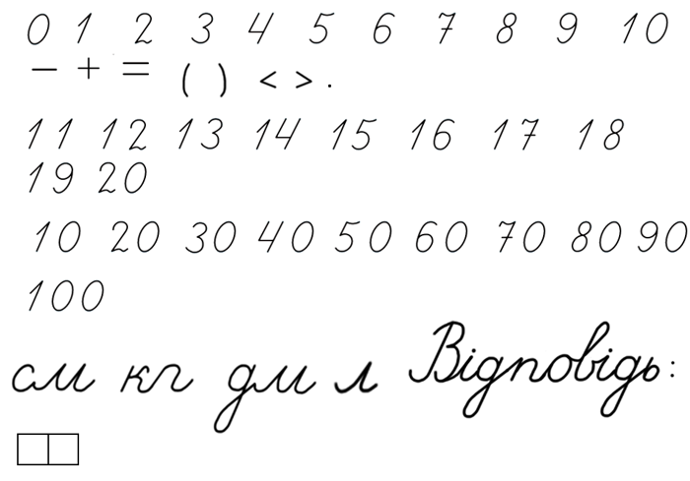 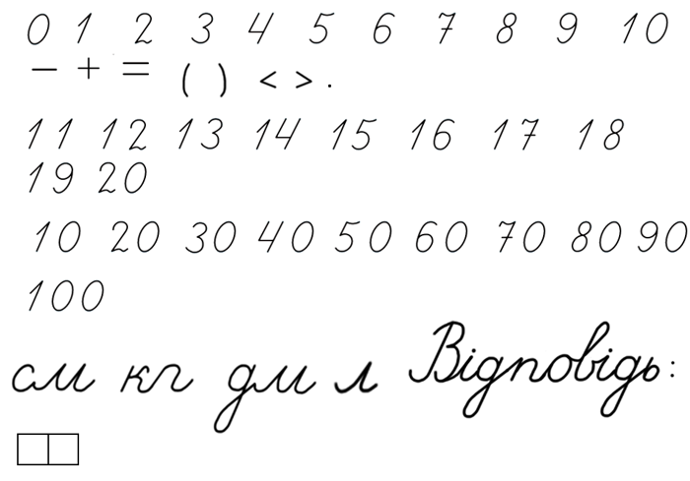 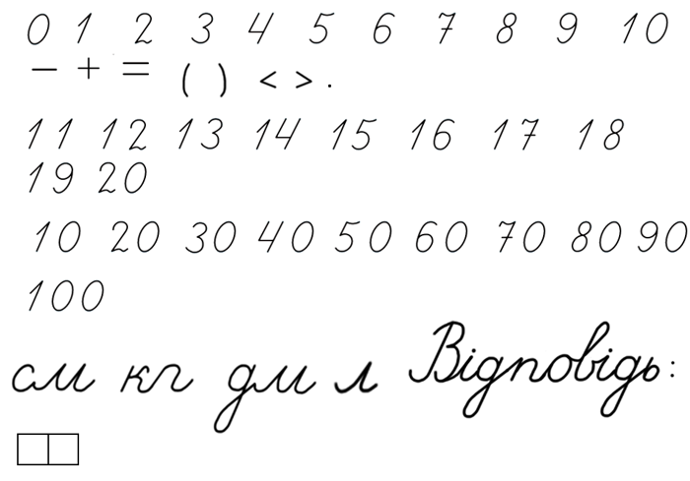 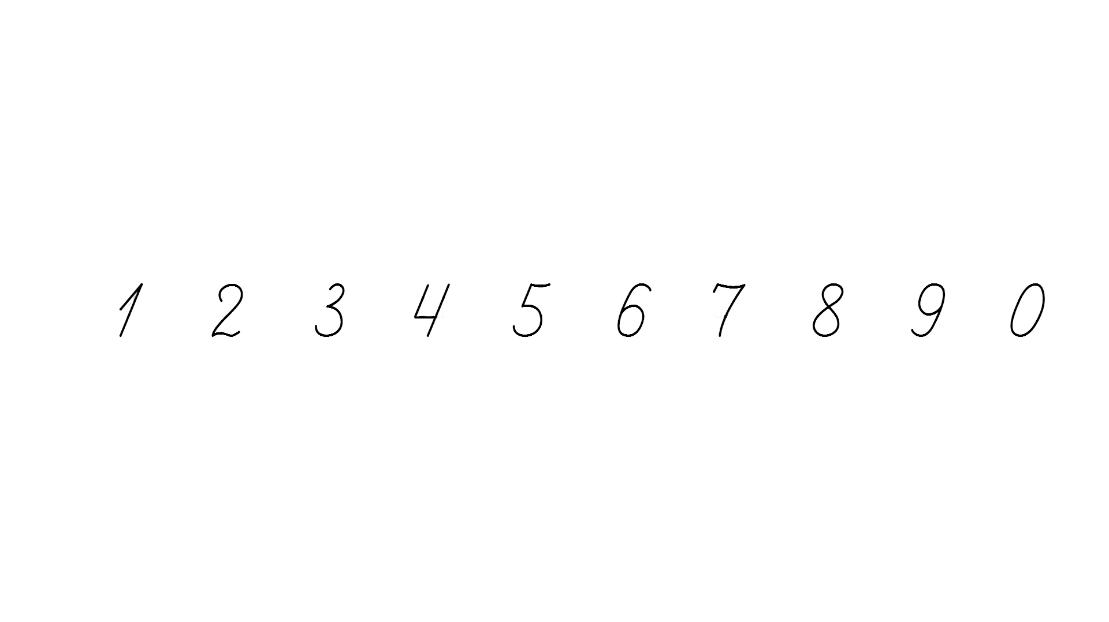 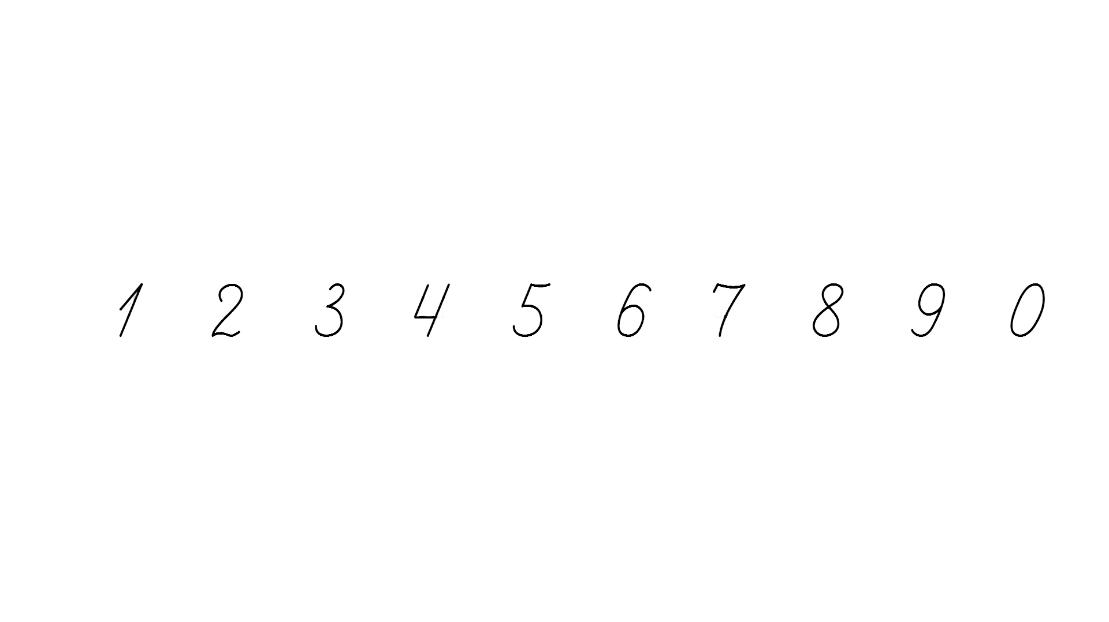 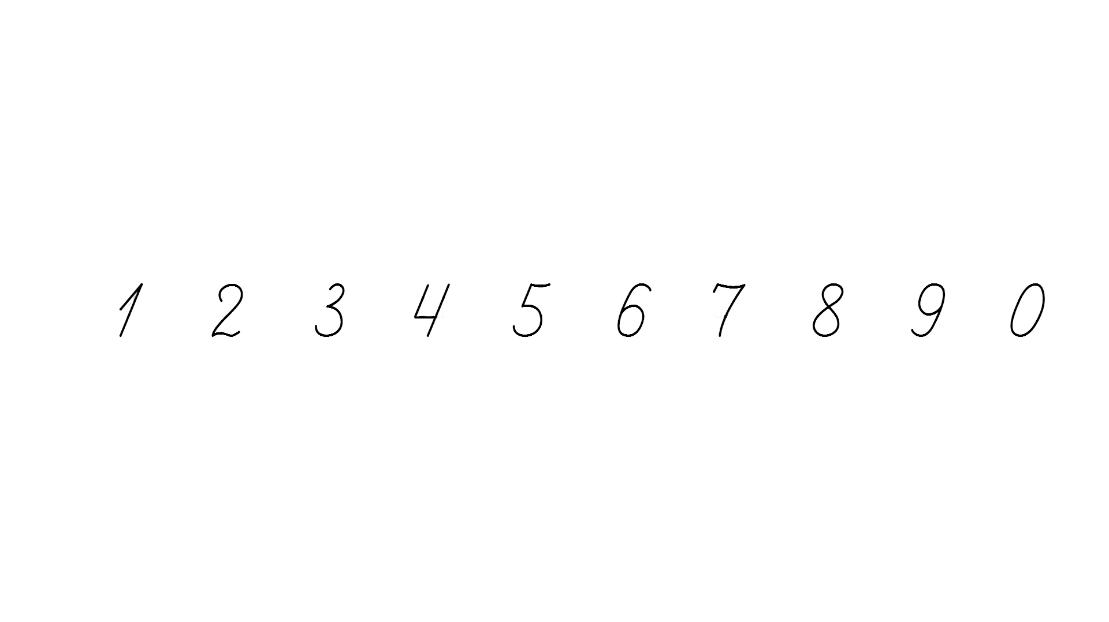 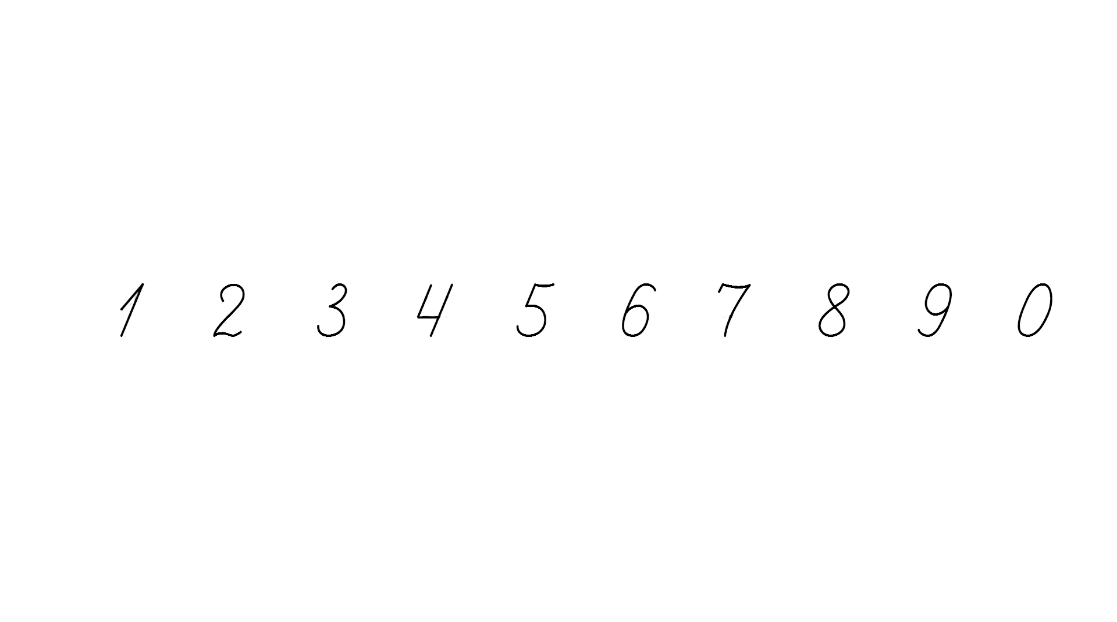 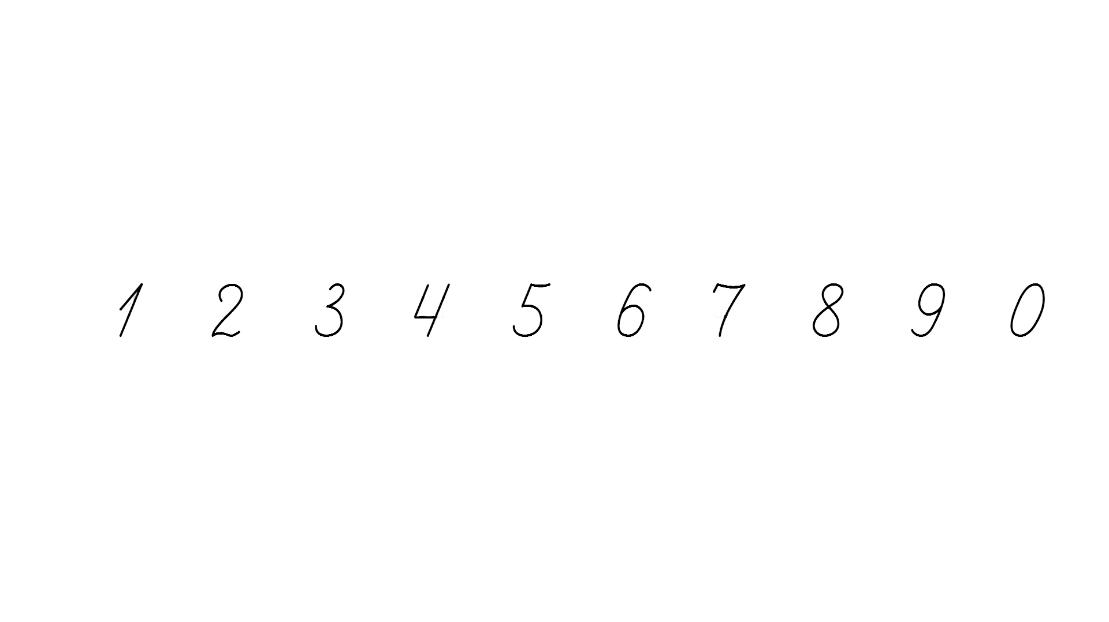 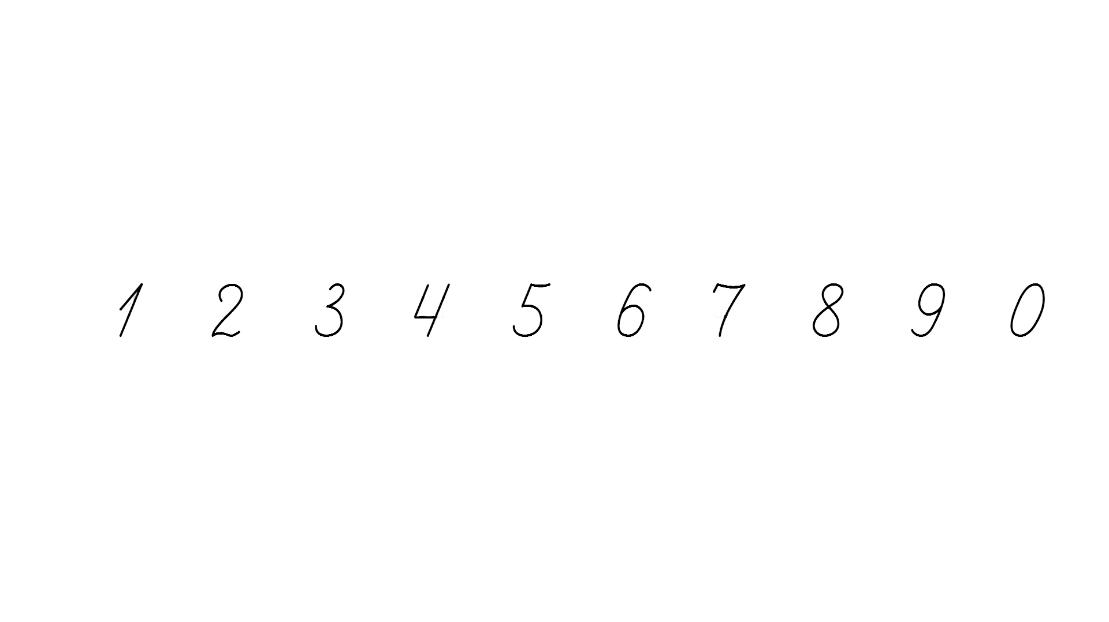 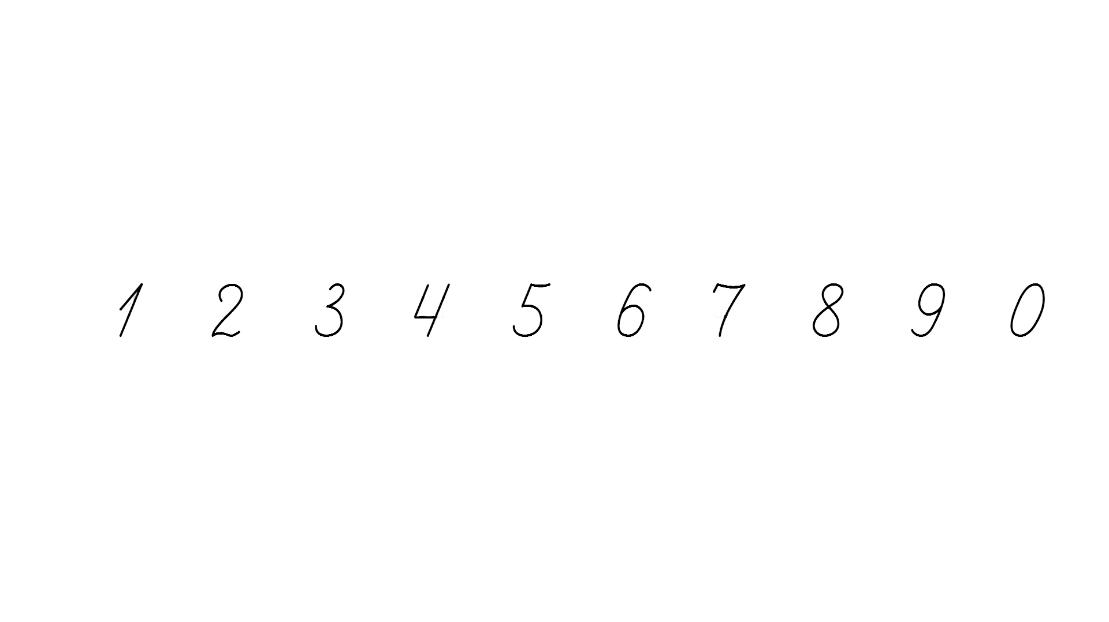 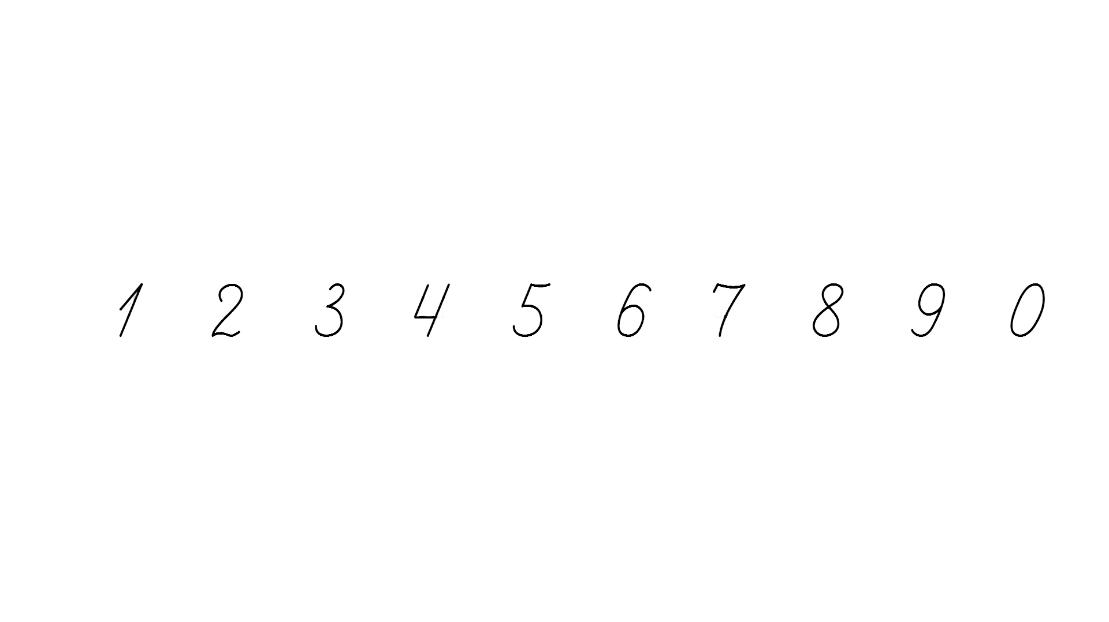 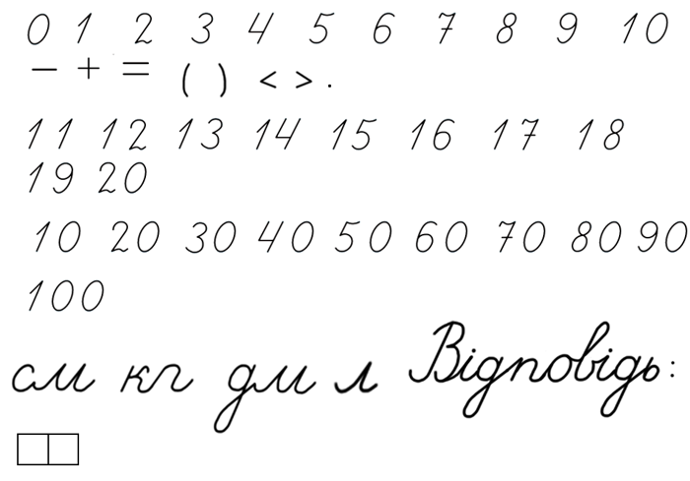 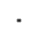 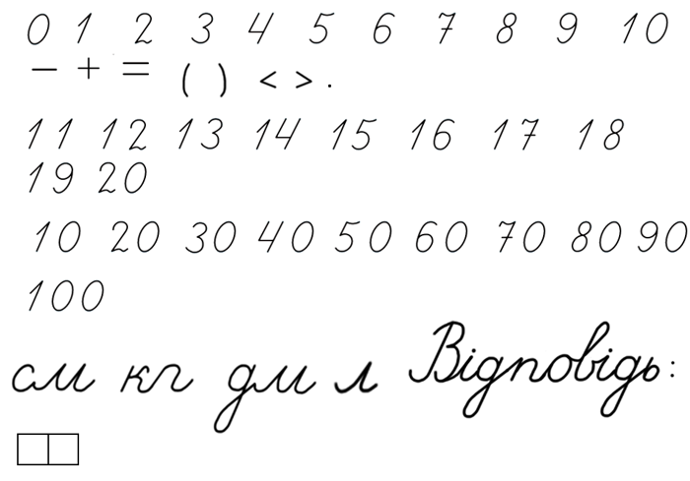 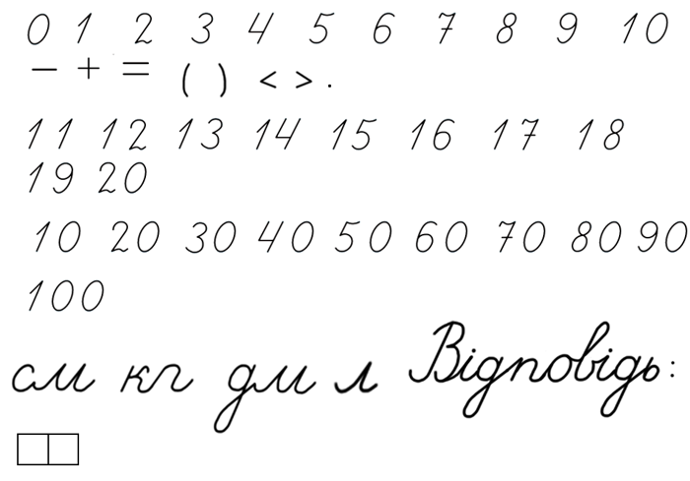 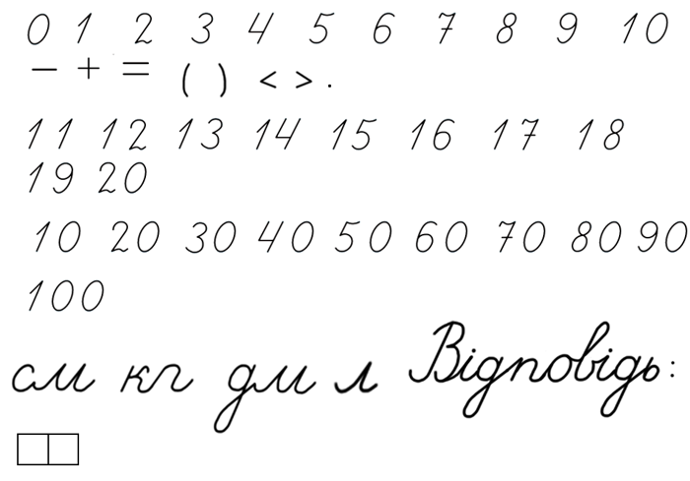 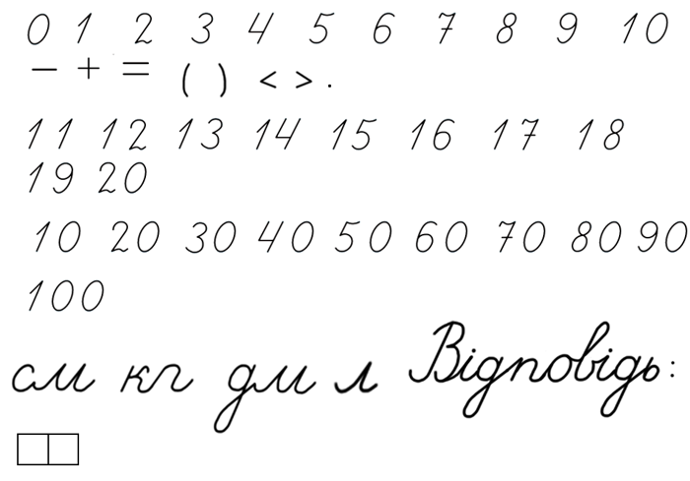 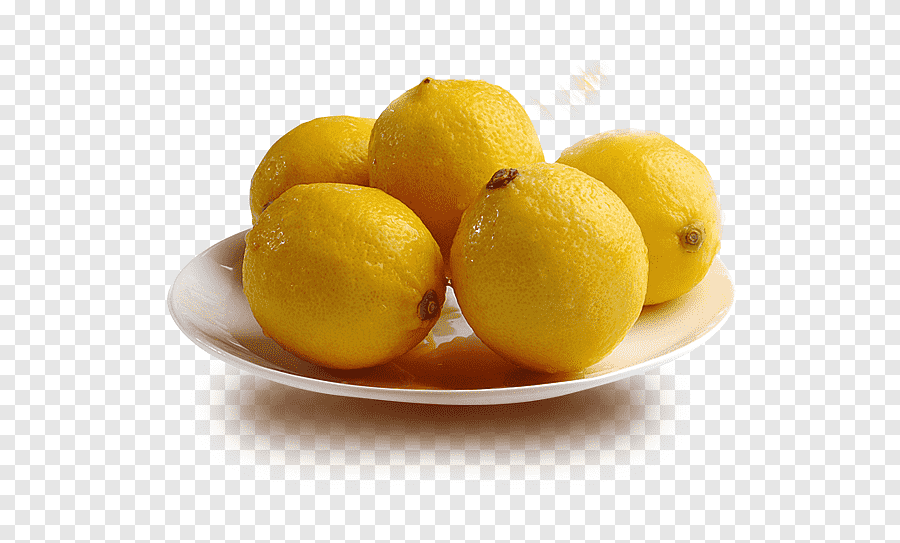 Вибери вираз до задачі
9+5      9-5      9 • 5
Лимон коштує 9 грн. Скільки коштують 5 таких лимонів?
Підручник.
Сторінка
88
Прочитай та порівняй задачі № 521
Чим вони схожі й чим різняться? Що невідомо в кожній задачі? Розв’яжи задачі виразом.
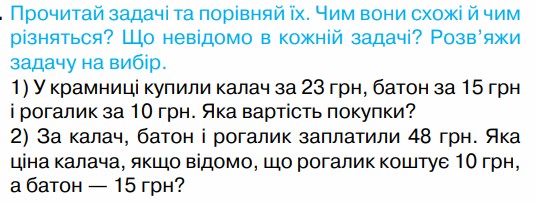 К – ? грн
Б – 15 грн
ІІІ – 10 грн
К – 23 грн
Б – 15 грн
ІІІ – 10 грн
Взаємо-
обернені задачі
48 грн
? грн
15
23
10
48
15
10
23 (грн)
__ + __ + __ =
__ – __ – __ =
48 (грн)
Задача на знаходження суми трьох доданків
Задача на знаходження третього доданка
Сторінка
88
Робота в зошиті
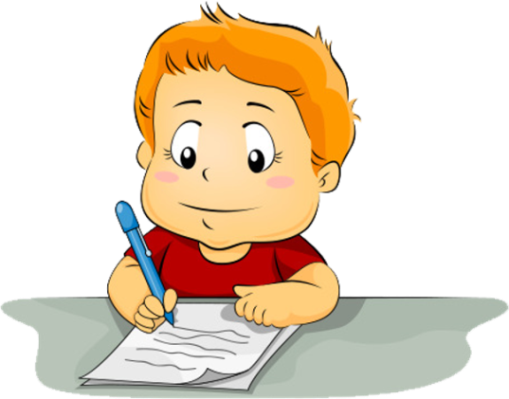 3. Заповни таблицю
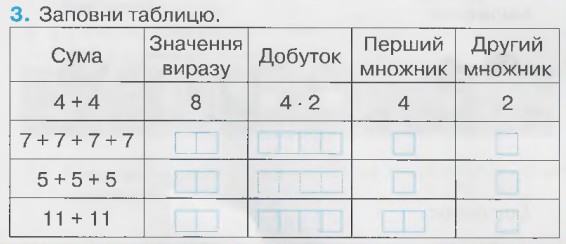 Сторінка
41
Рефлексія «Веселі крапельки»
— Які відкриття зробили?
— Чи все було зрозуміло?
Оціни свою роботу на уроці крапельками води. Намалюй цей емотикон в зошиті
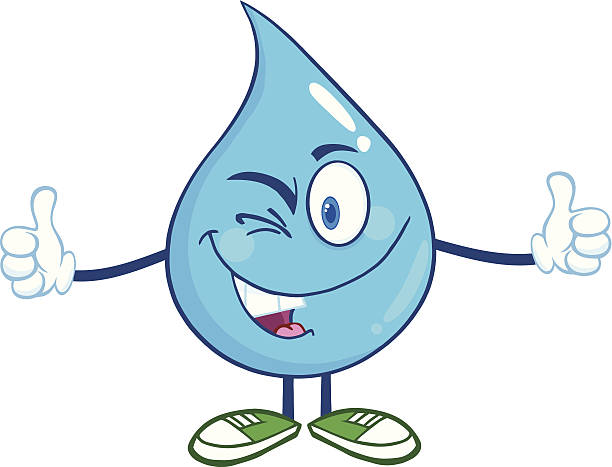 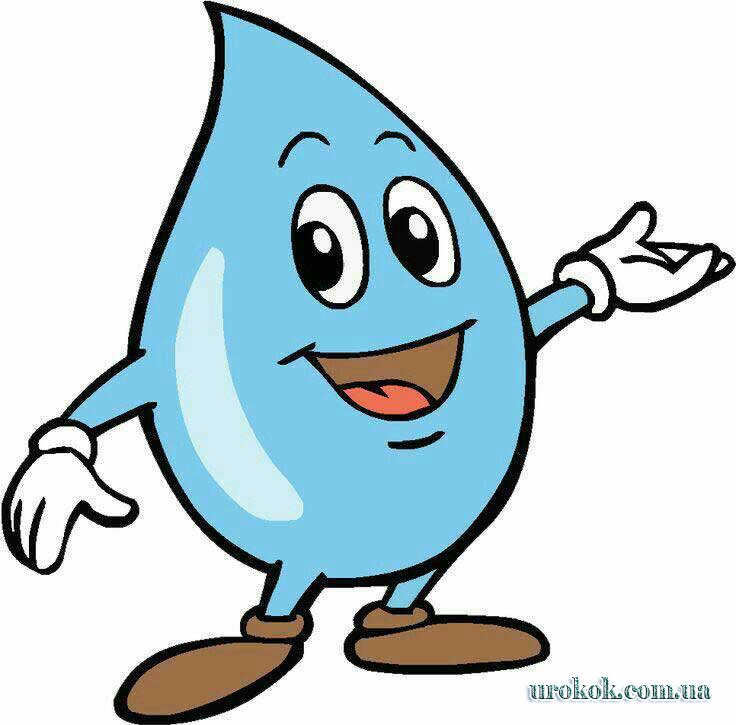 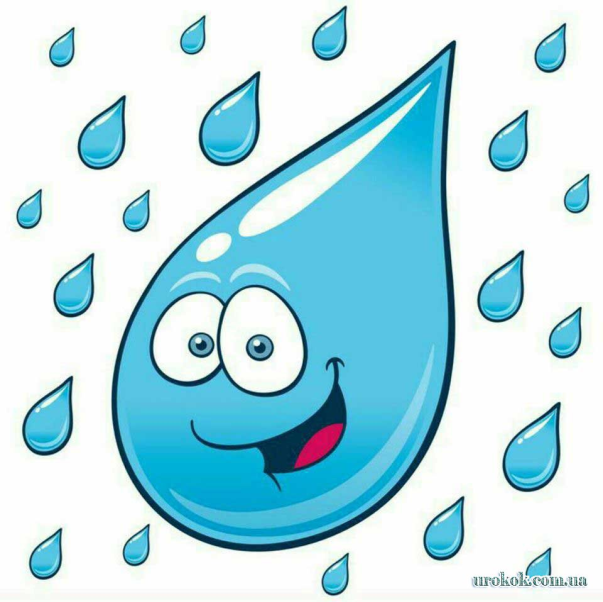 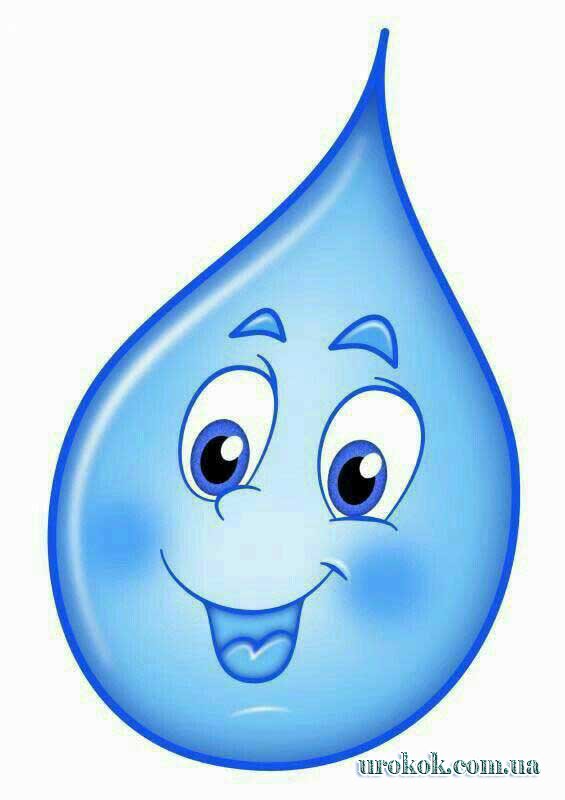 Отримав(ла) задоволення
Я впорав(ла)сь із завданнями
Цікаві знання
Мав/мала чудове спілкування